CALCULUS
Continuity
1
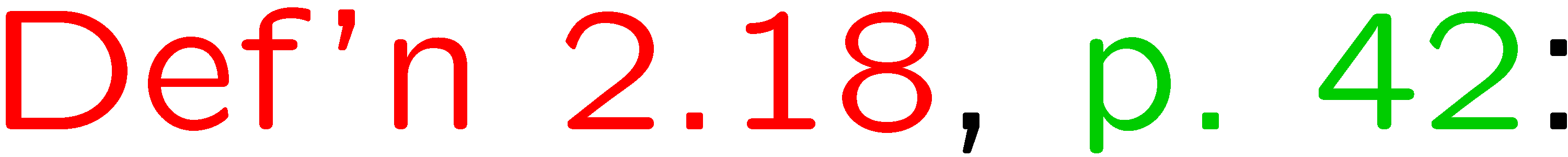 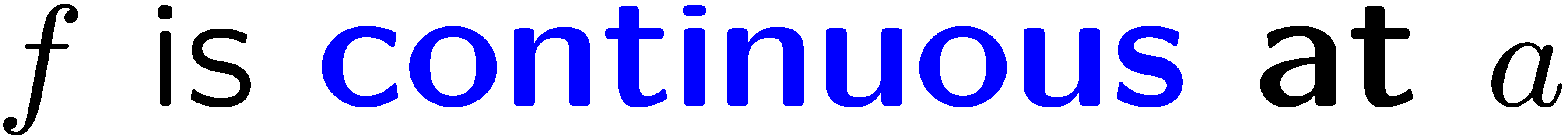 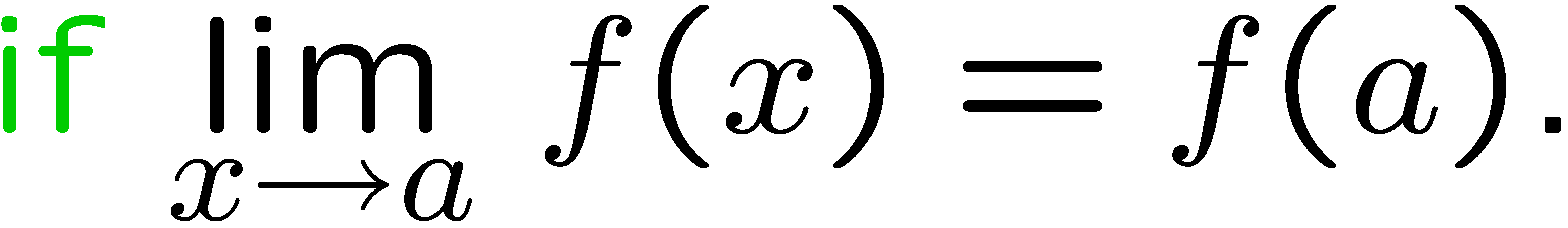 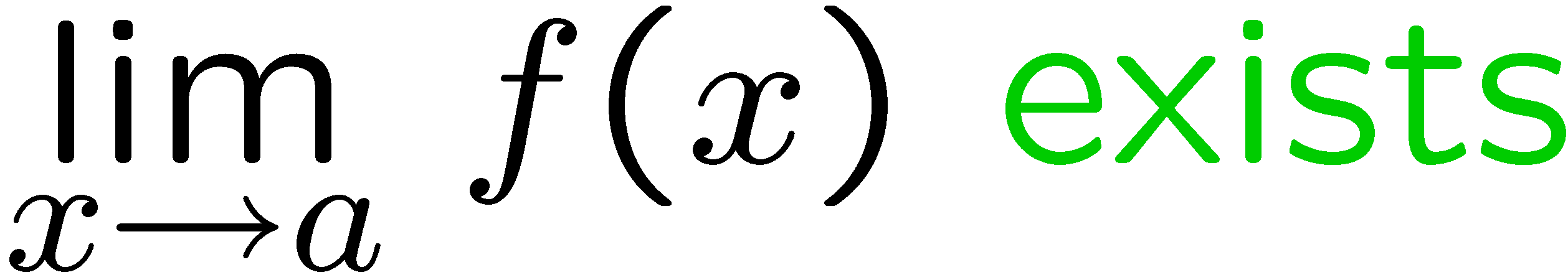 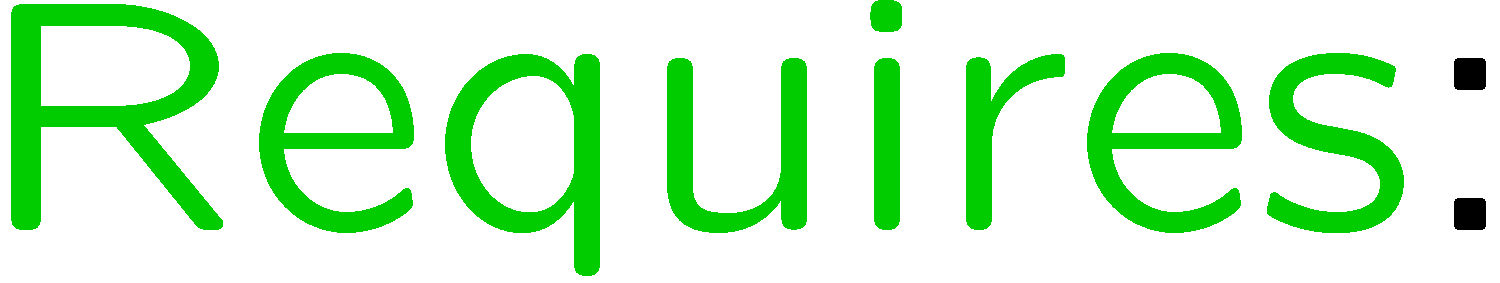 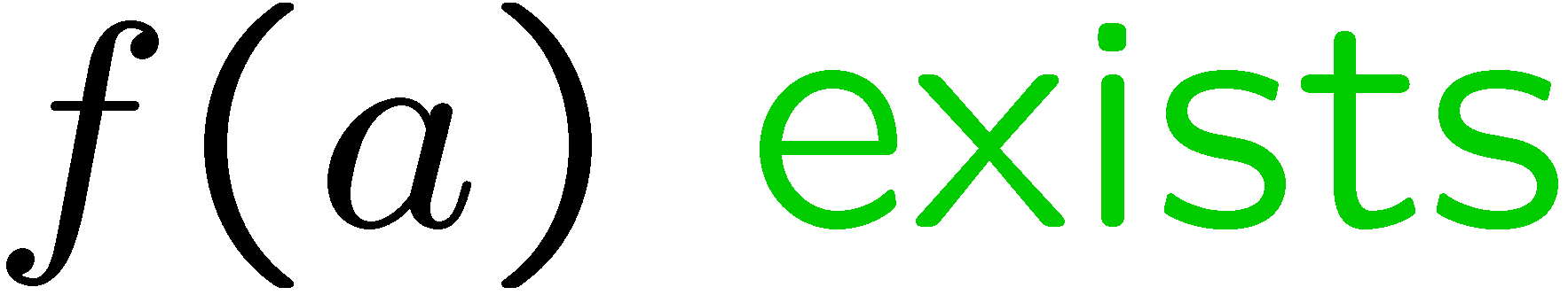 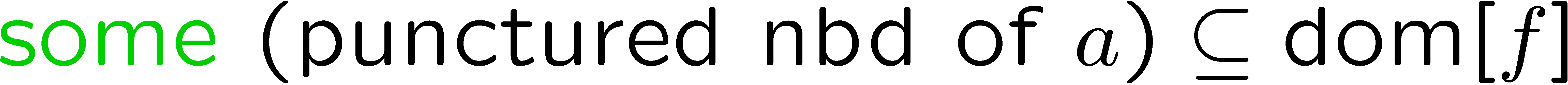 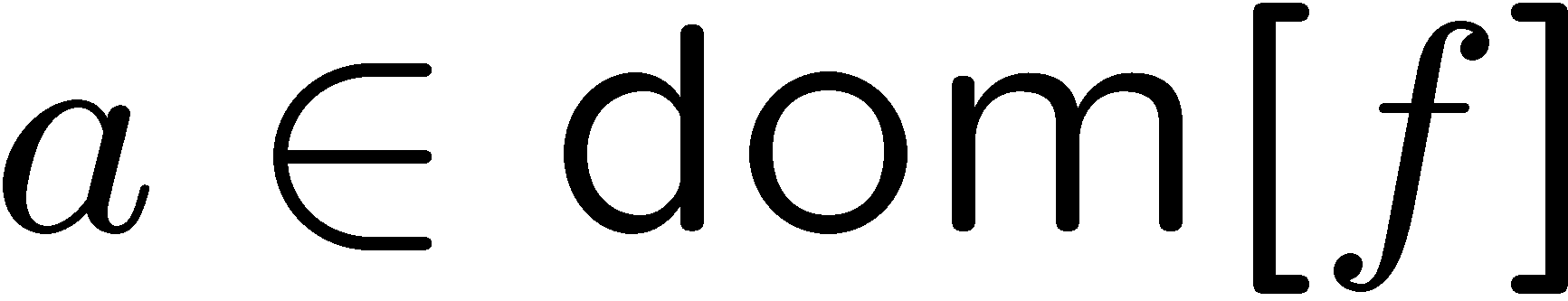 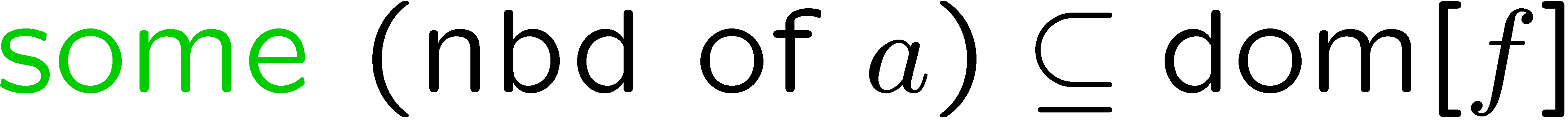 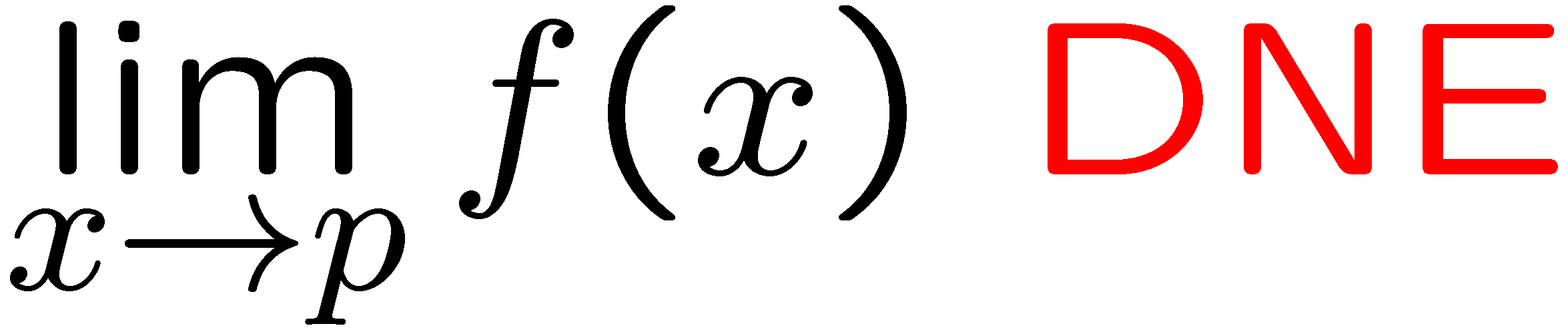 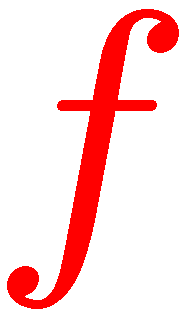 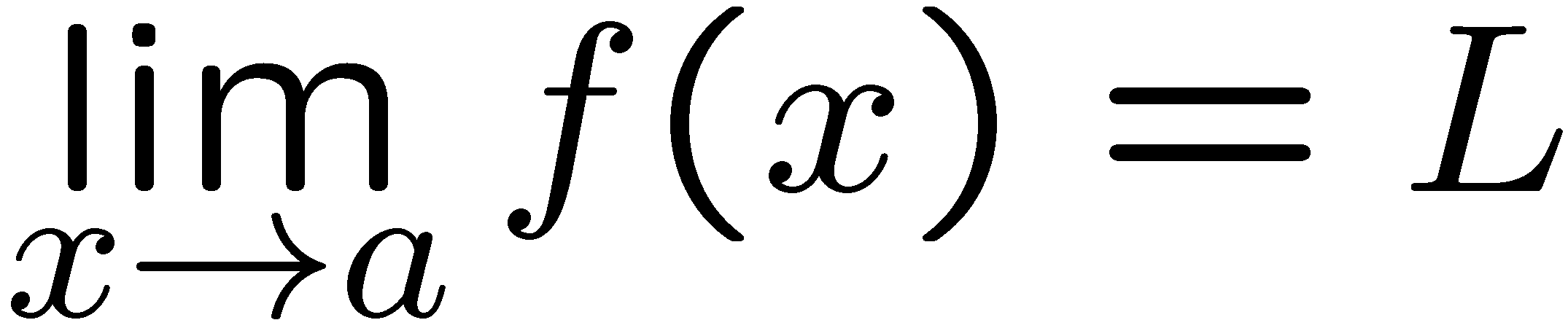 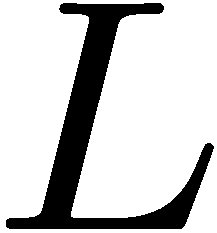 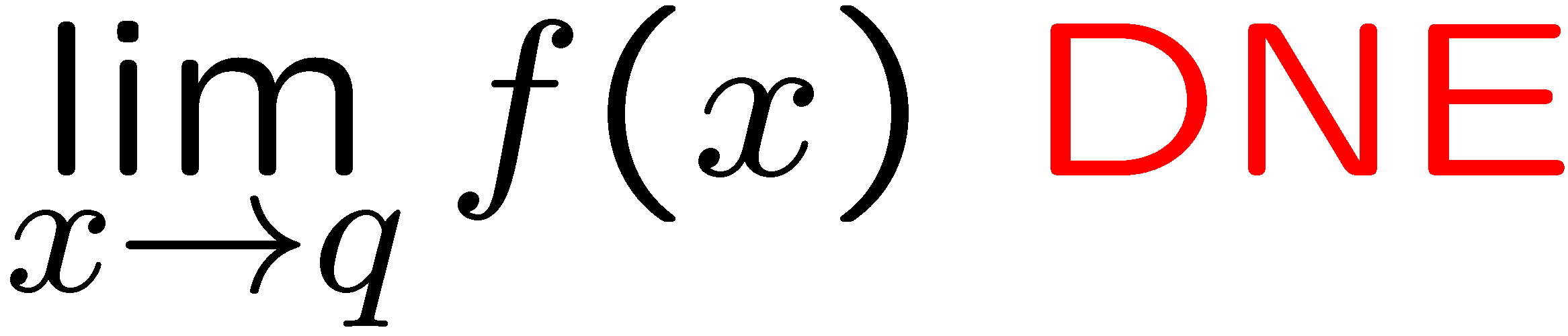 2
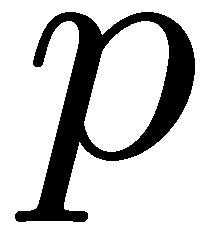 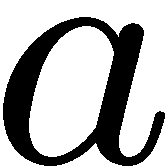 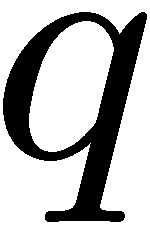 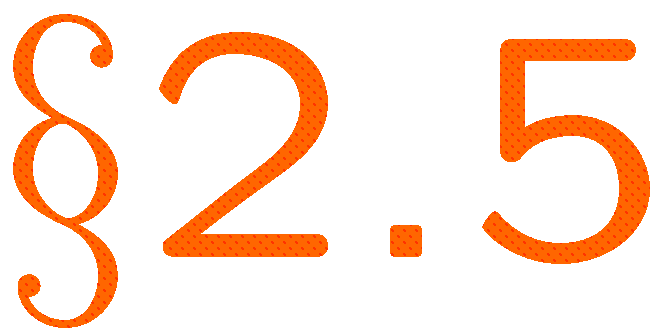 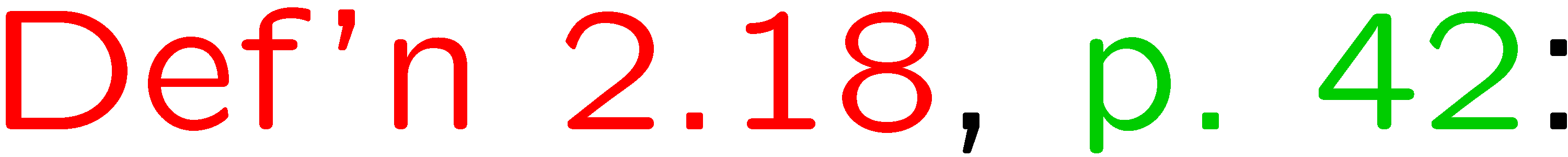 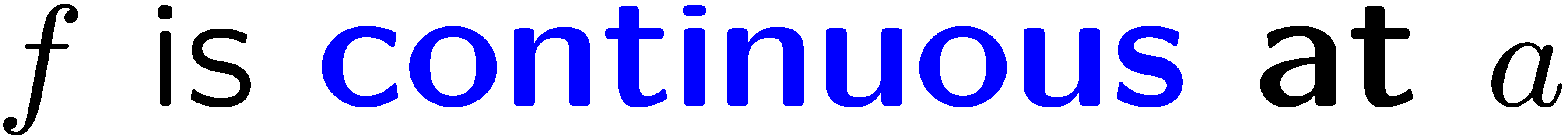 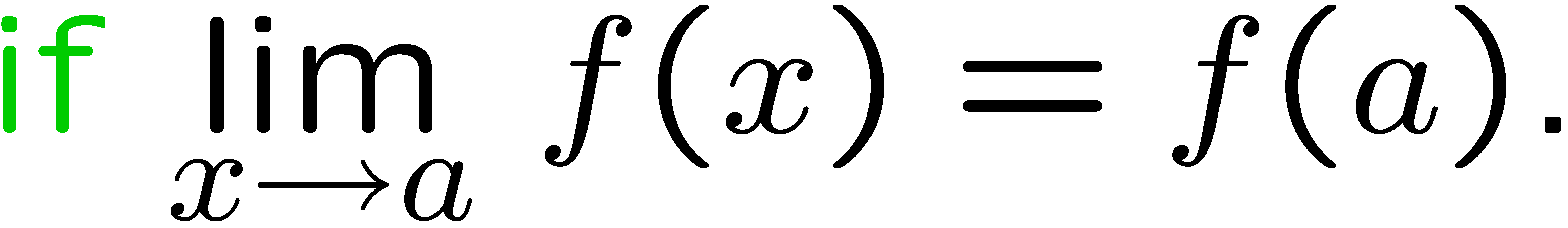 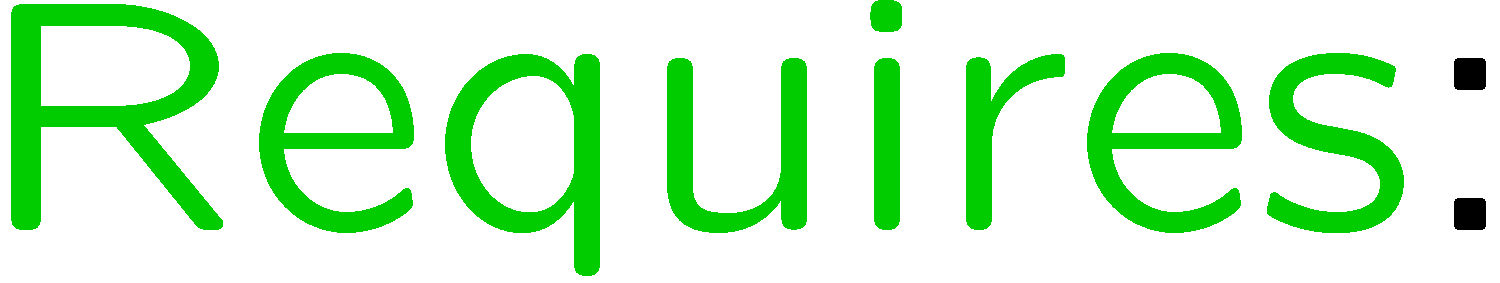 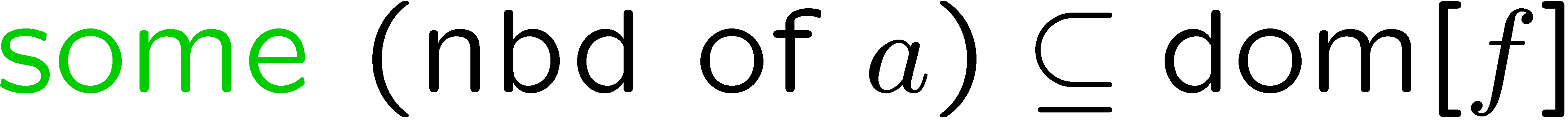 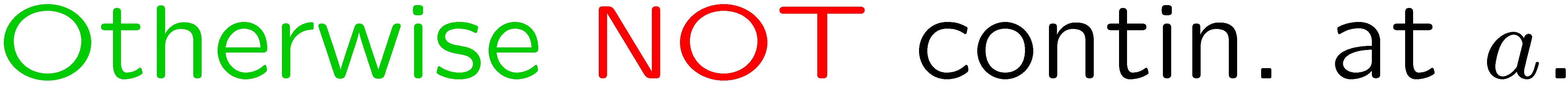 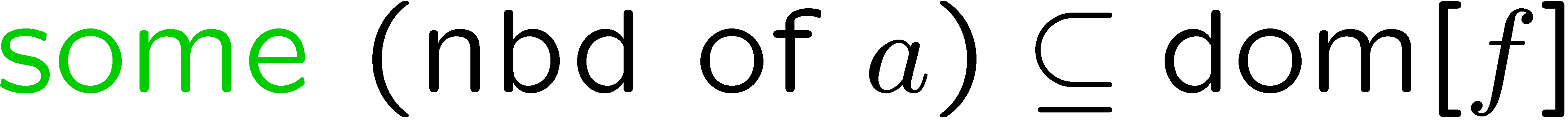 3
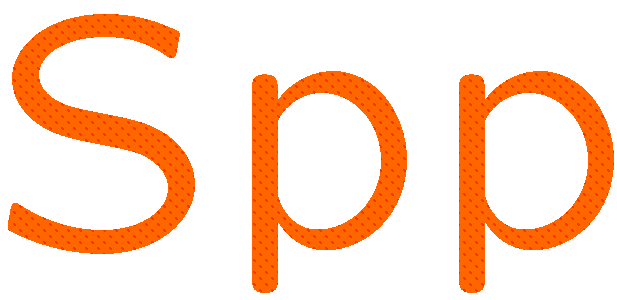 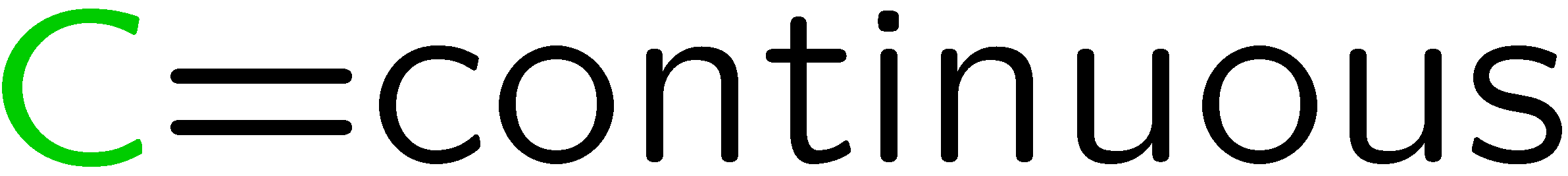 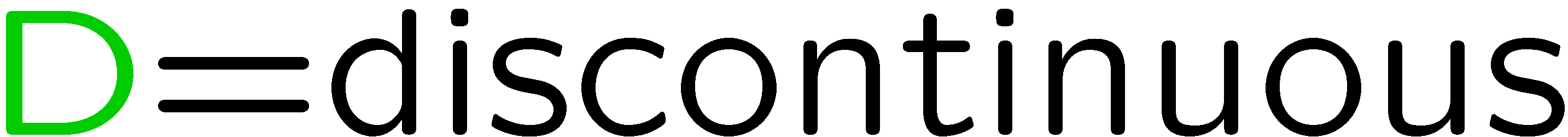 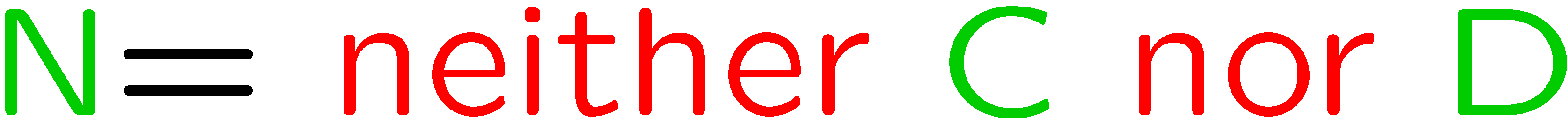 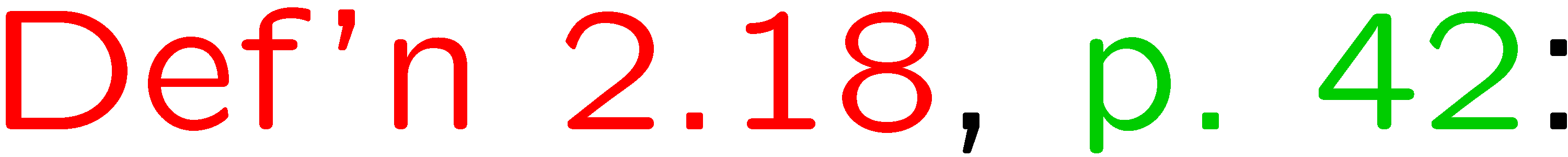 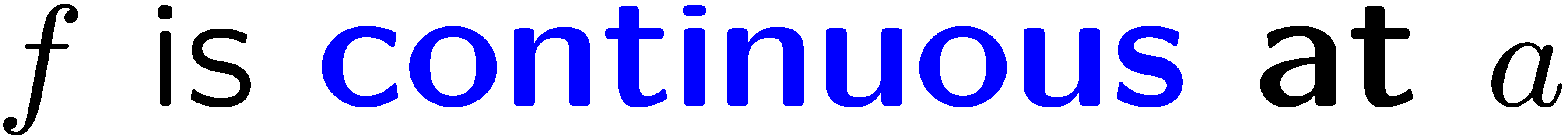 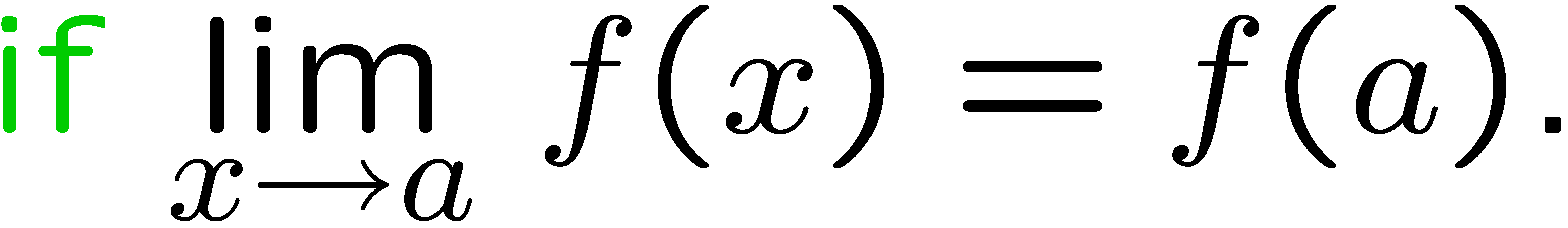 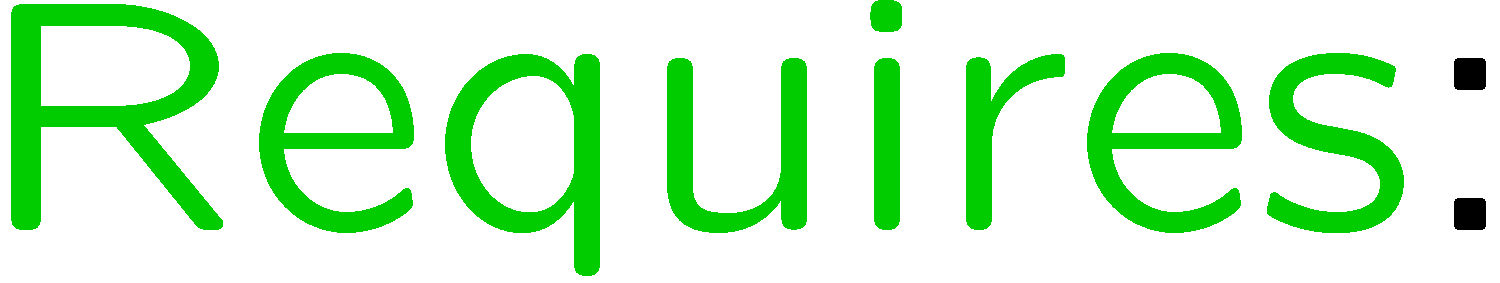 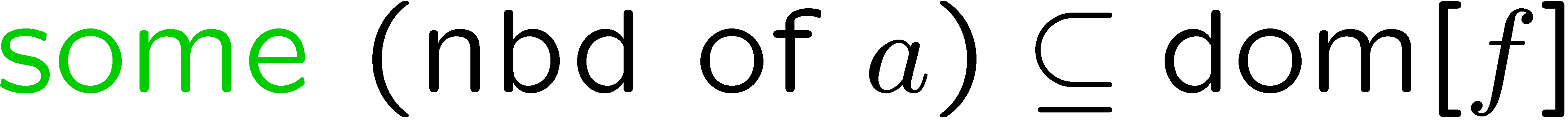 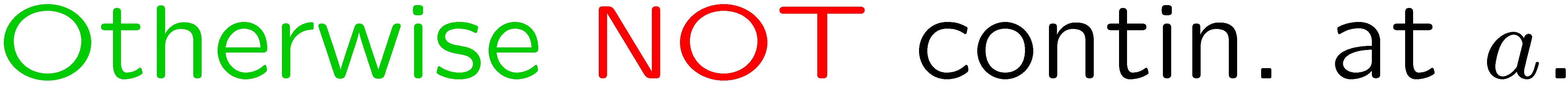 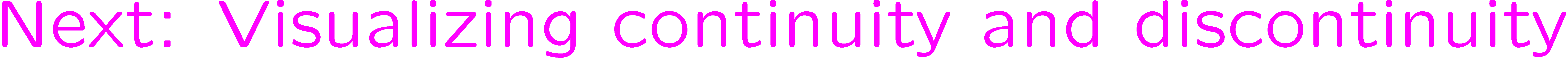 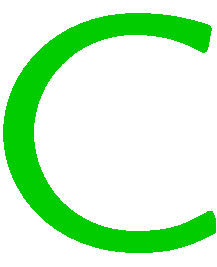 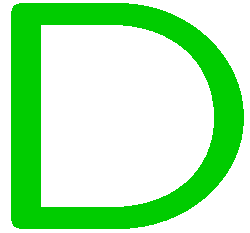 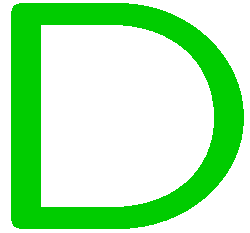 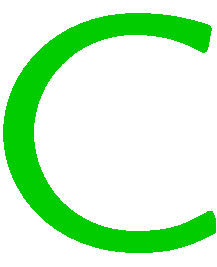 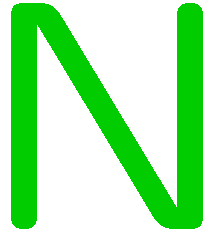 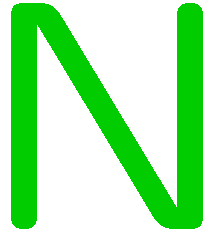 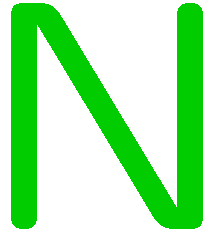 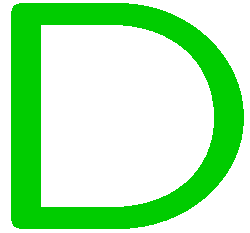 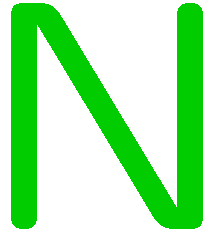 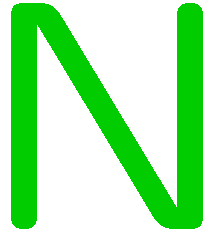 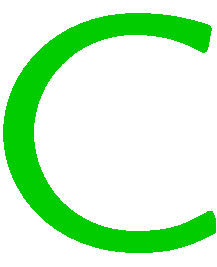 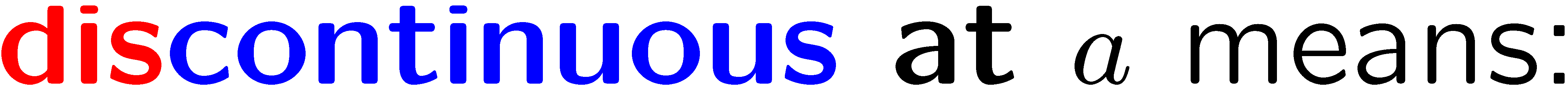 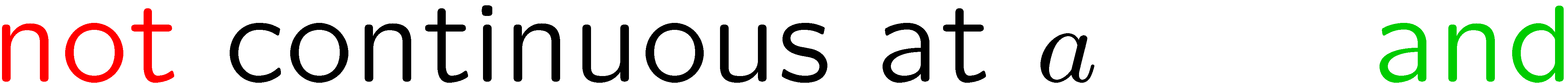 4
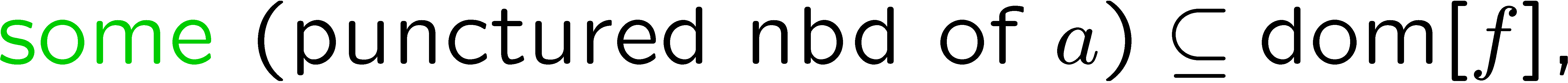 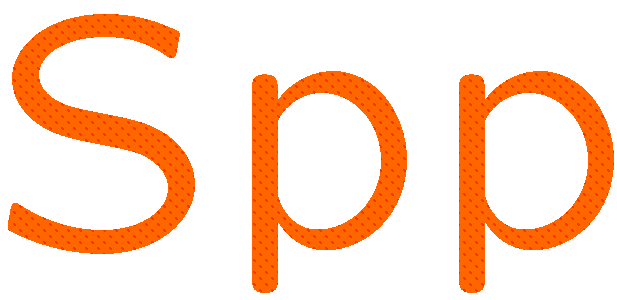 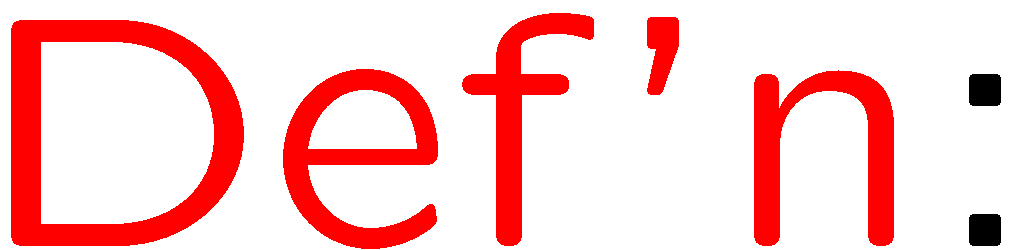 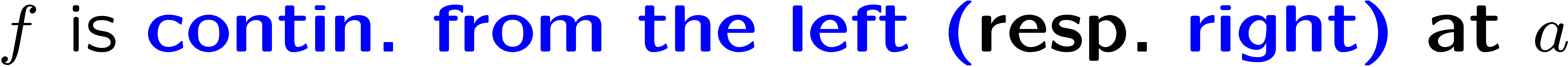 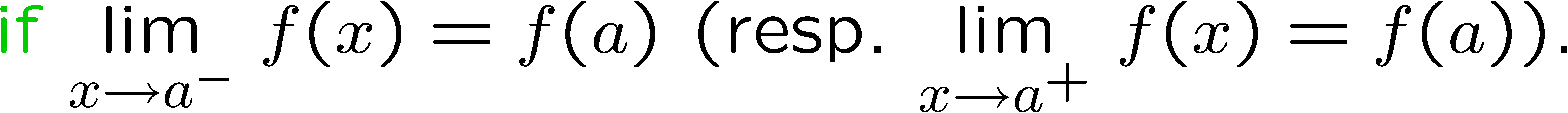 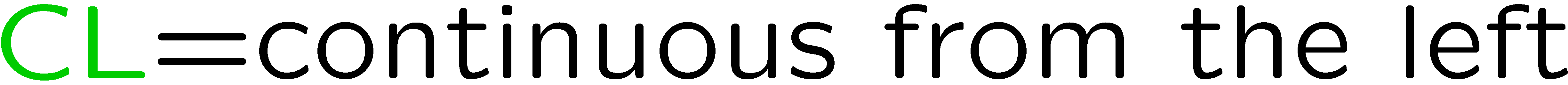 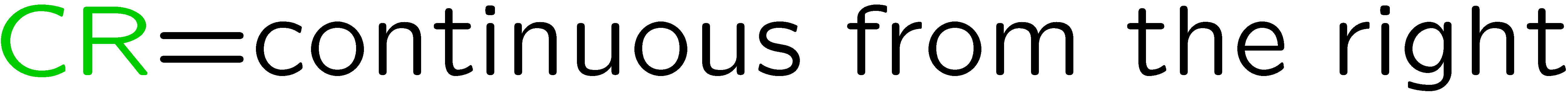 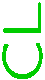 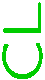 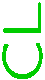 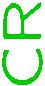 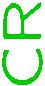 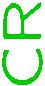 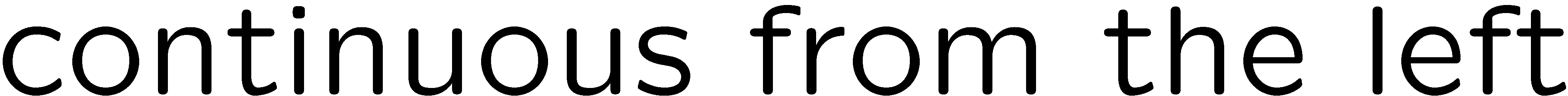 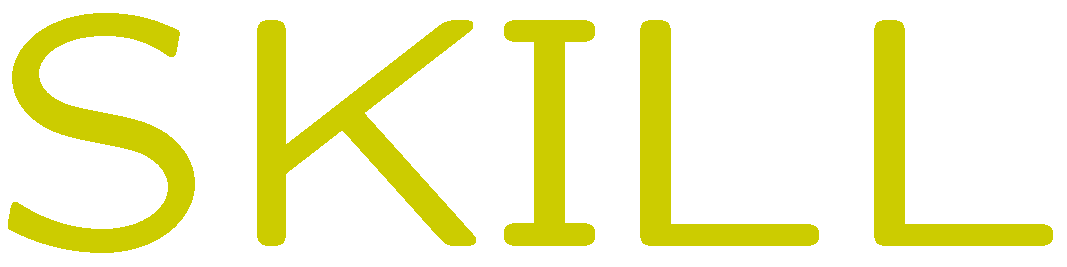 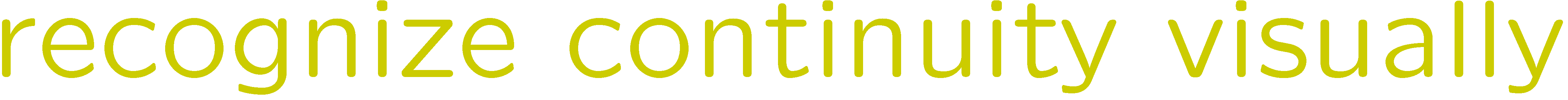 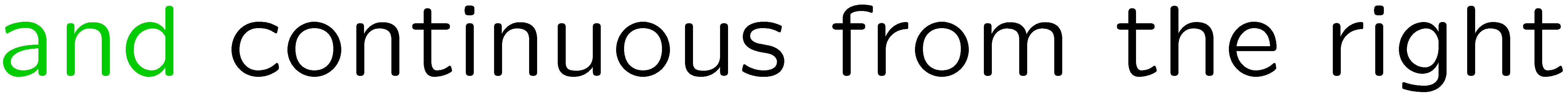 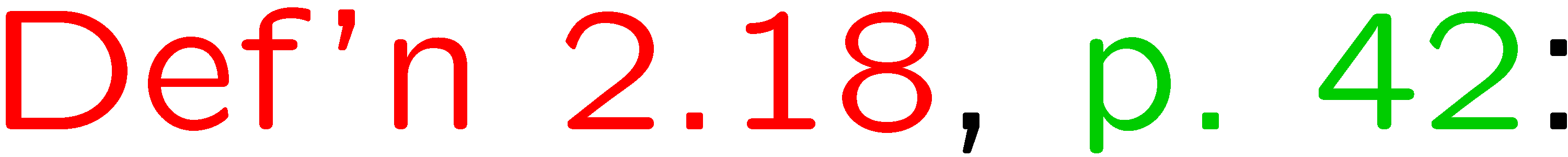 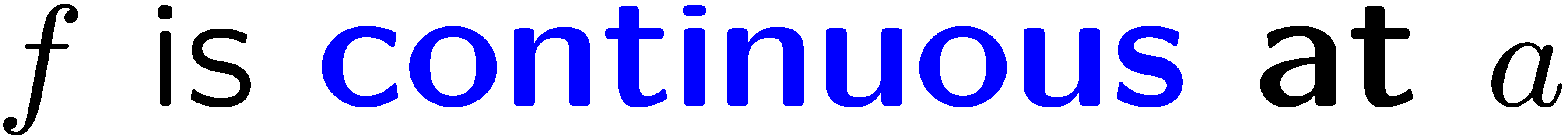 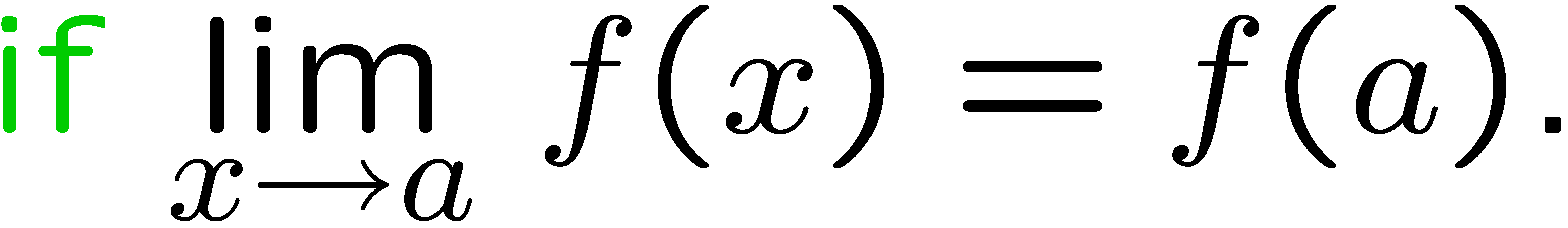 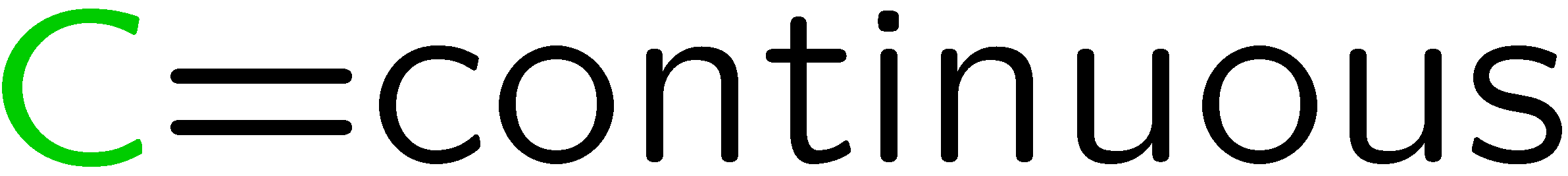 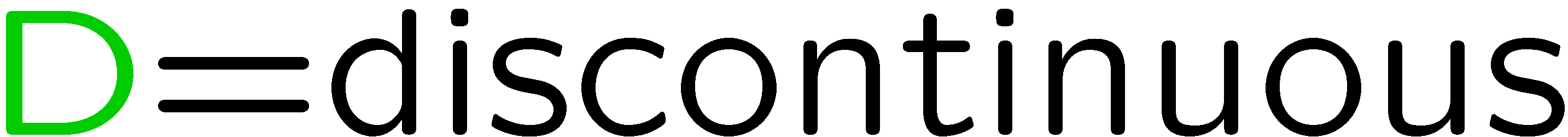 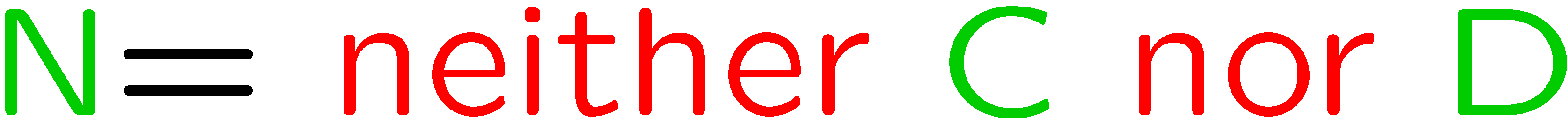 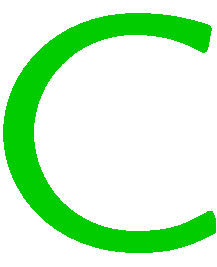 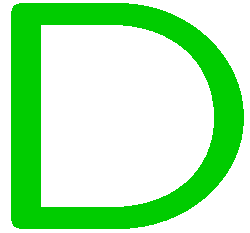 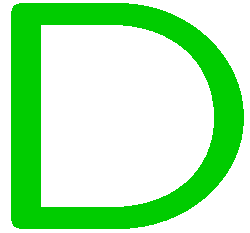 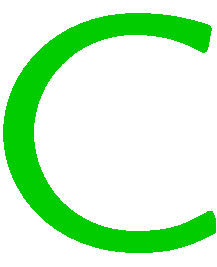 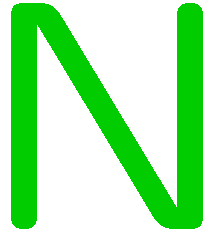 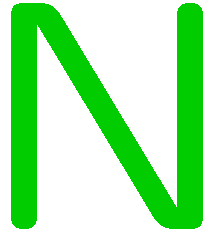 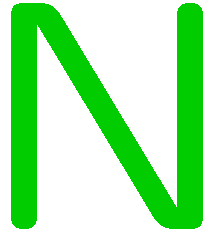 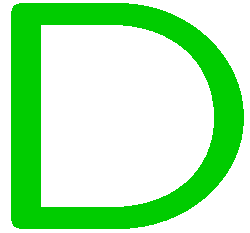 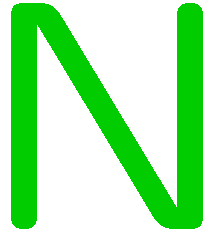 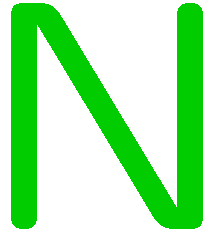 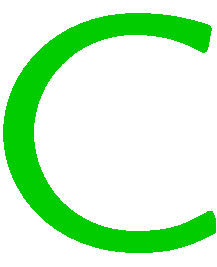 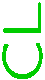 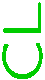 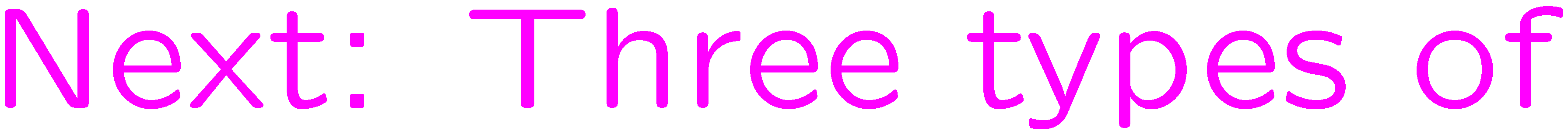 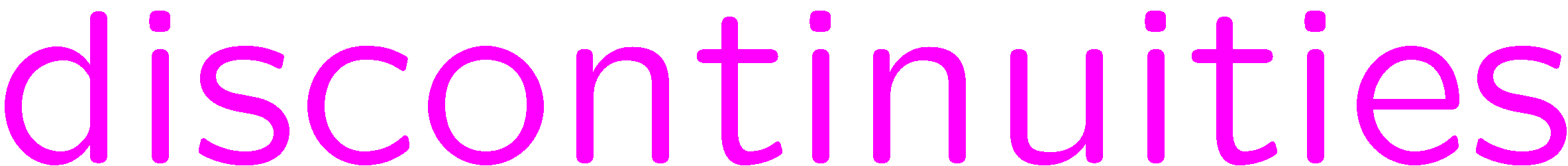 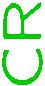 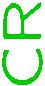 5
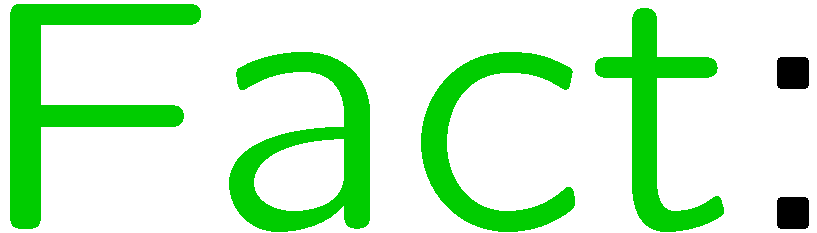 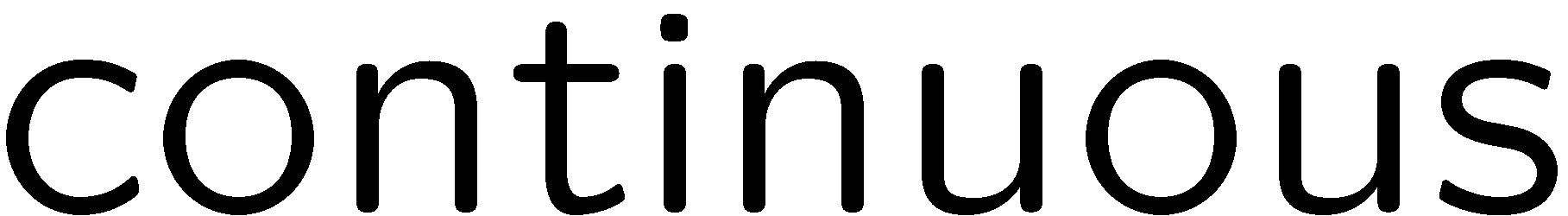 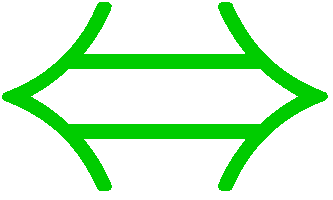 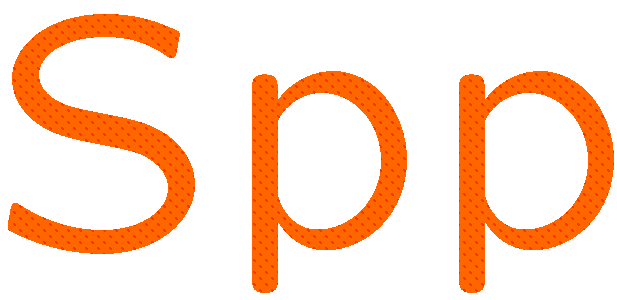 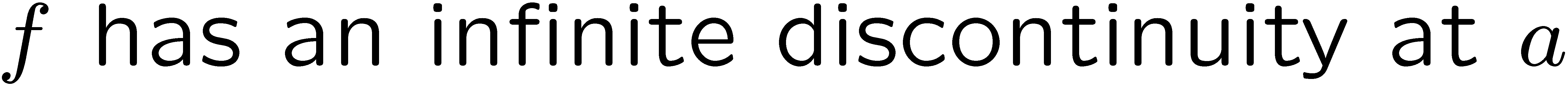 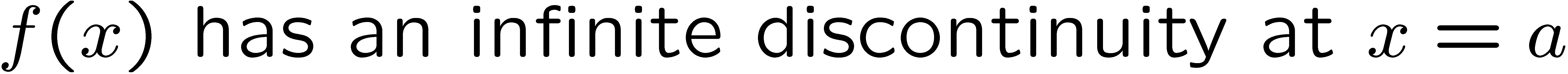 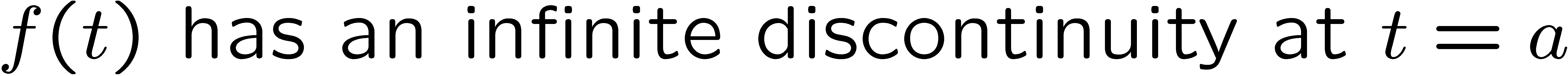 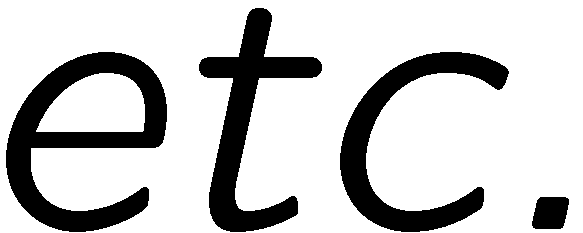 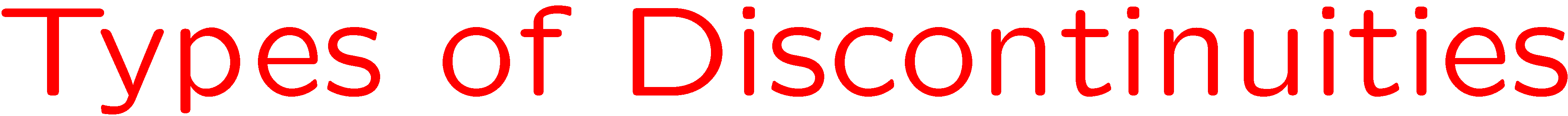 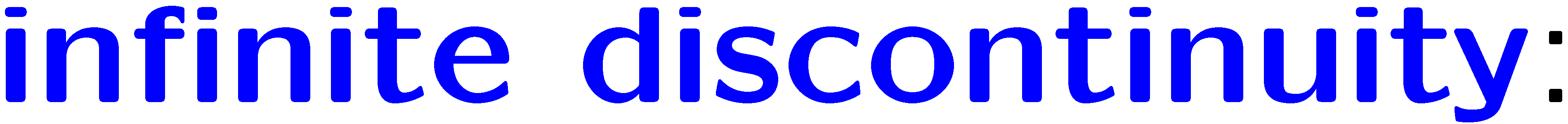 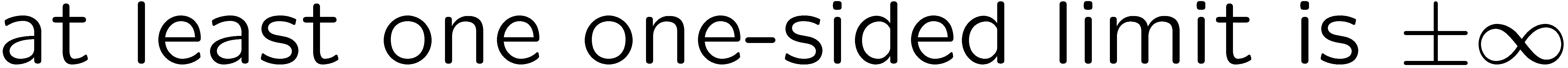 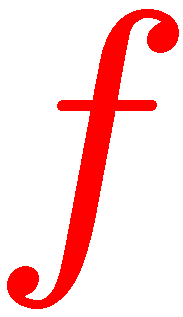 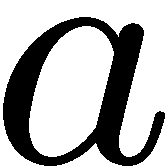 6
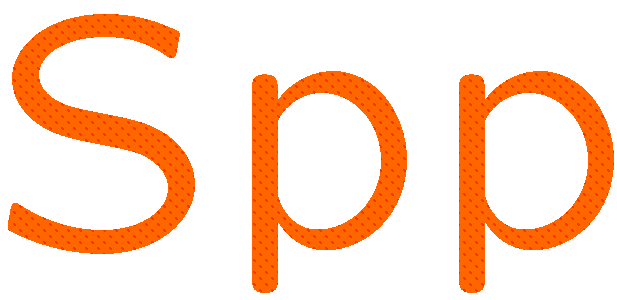 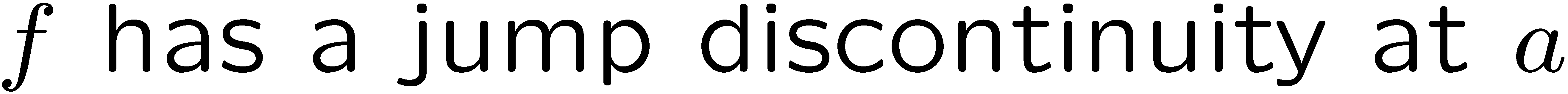 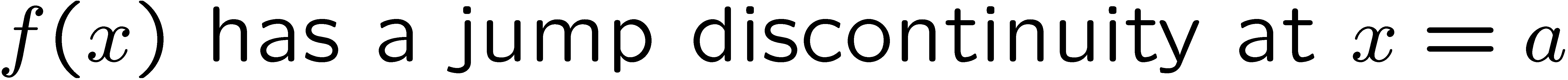 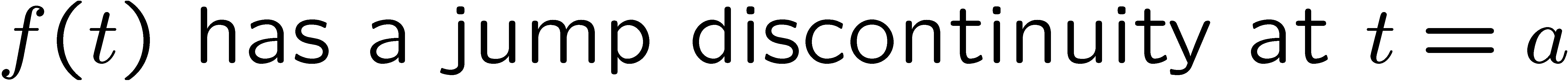 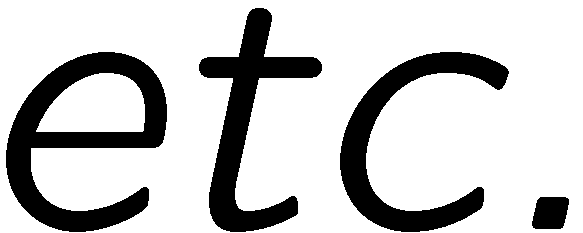 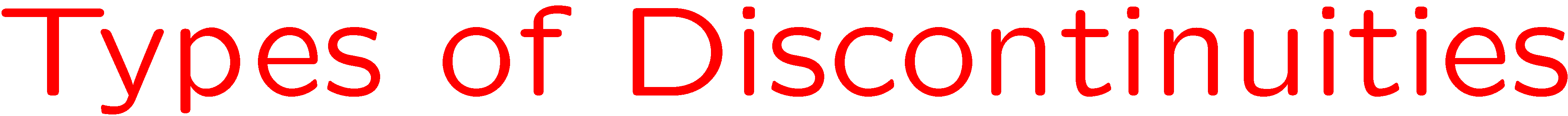 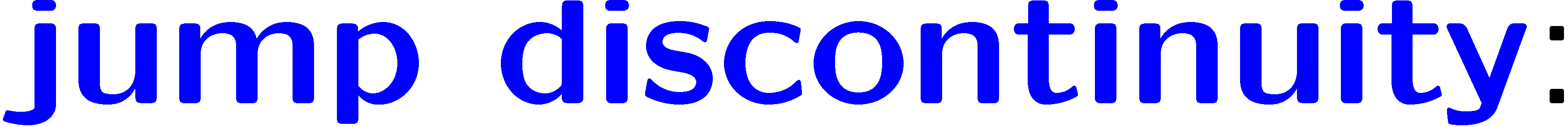 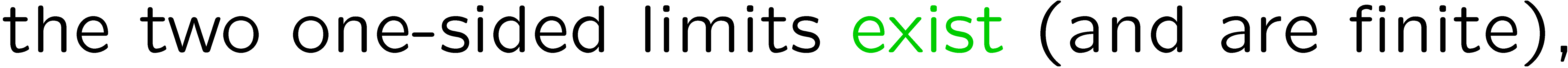 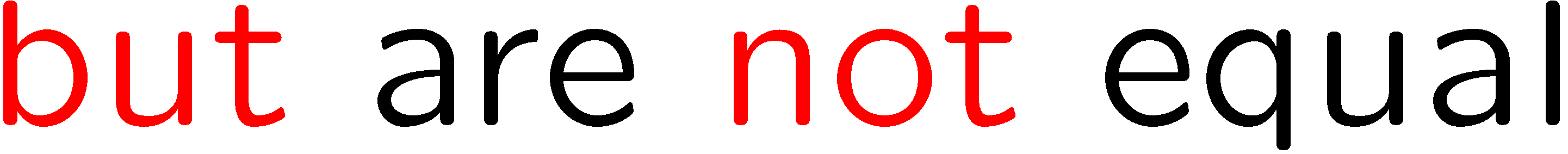 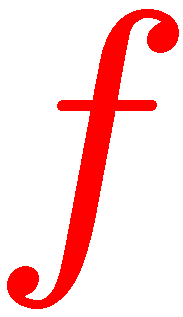 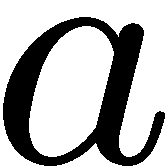 7
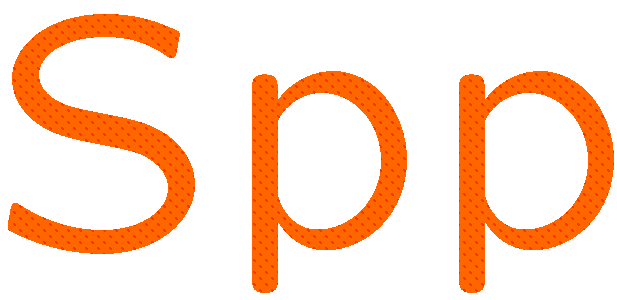 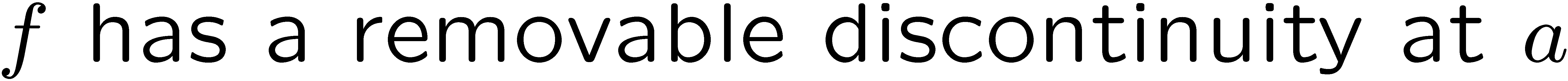 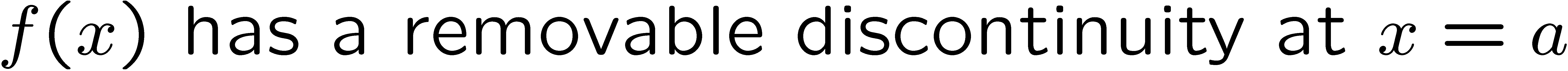 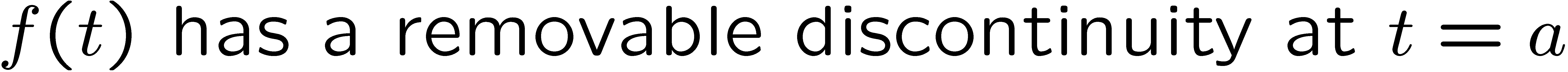 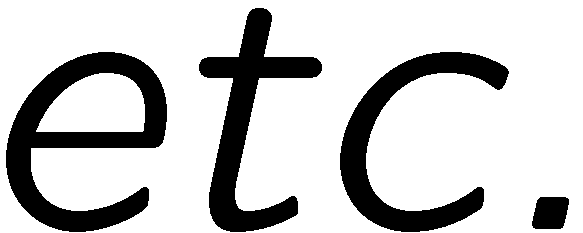 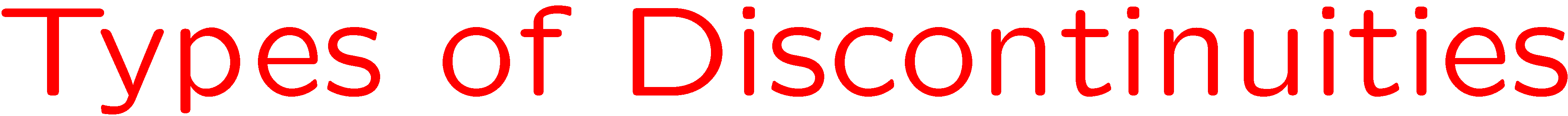 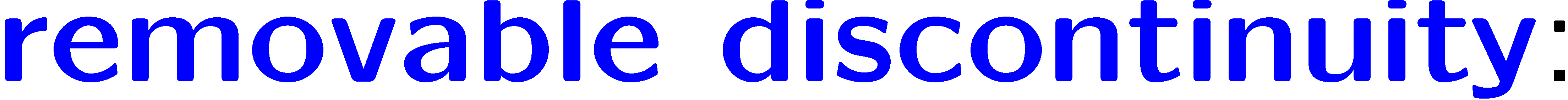 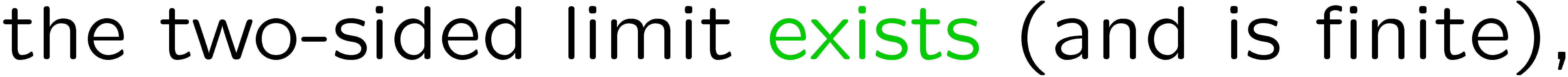 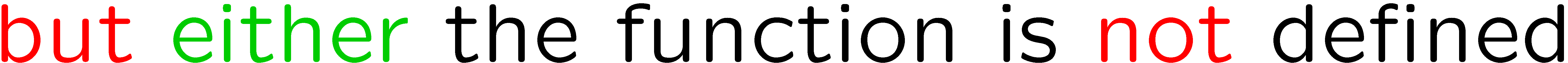 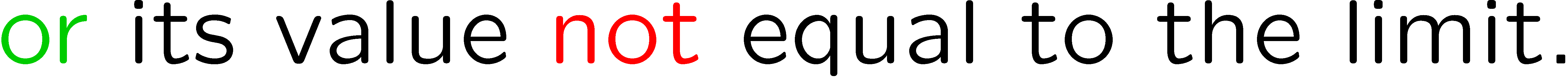 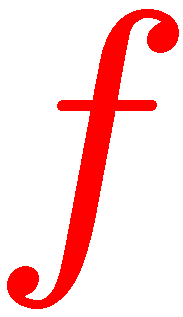 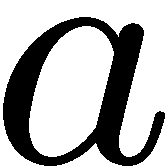 8
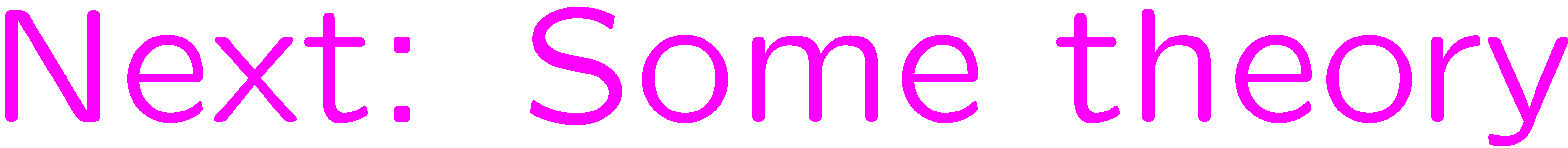 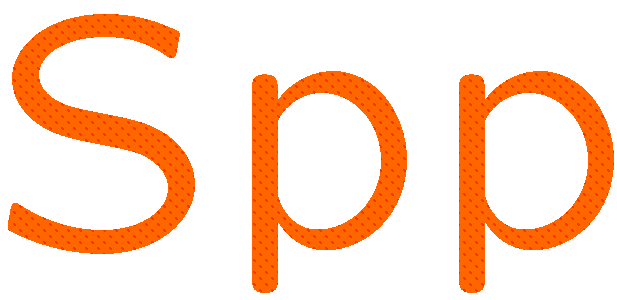 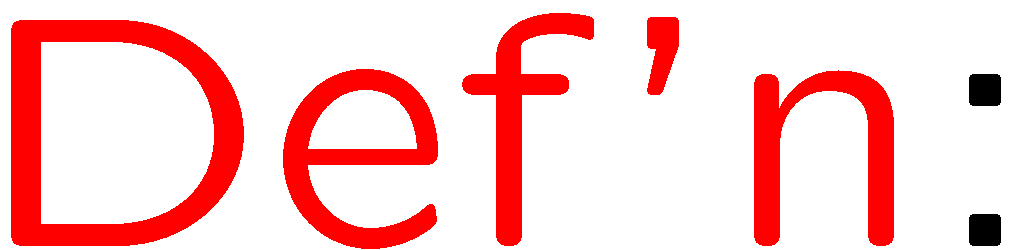 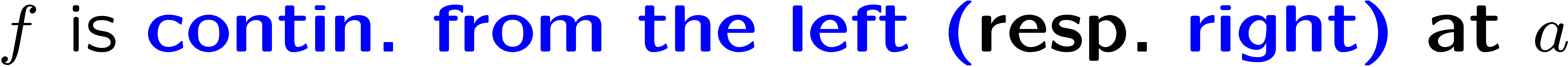 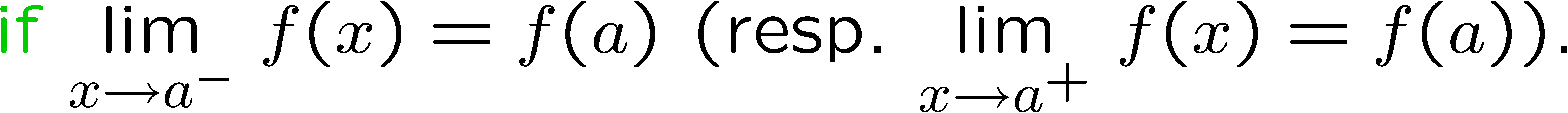 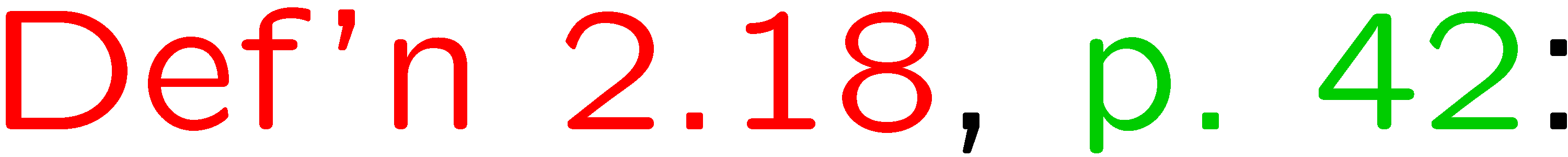 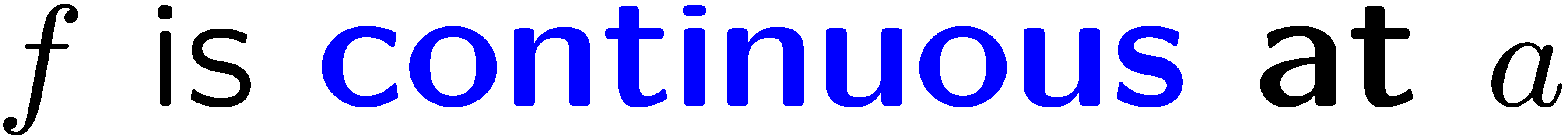 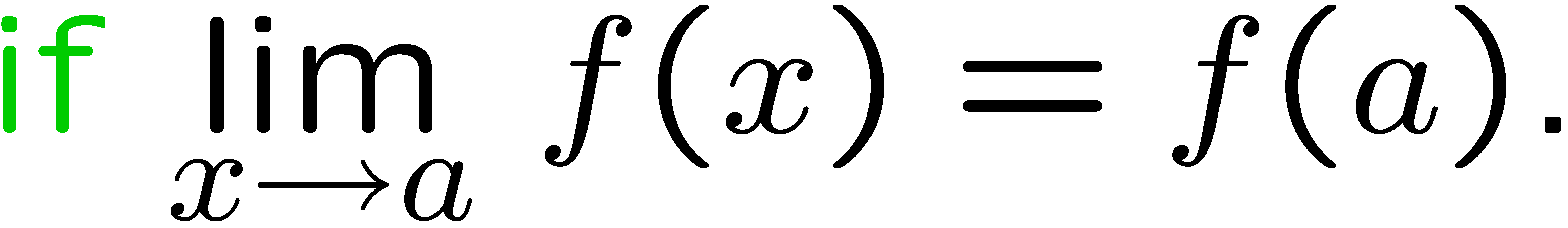 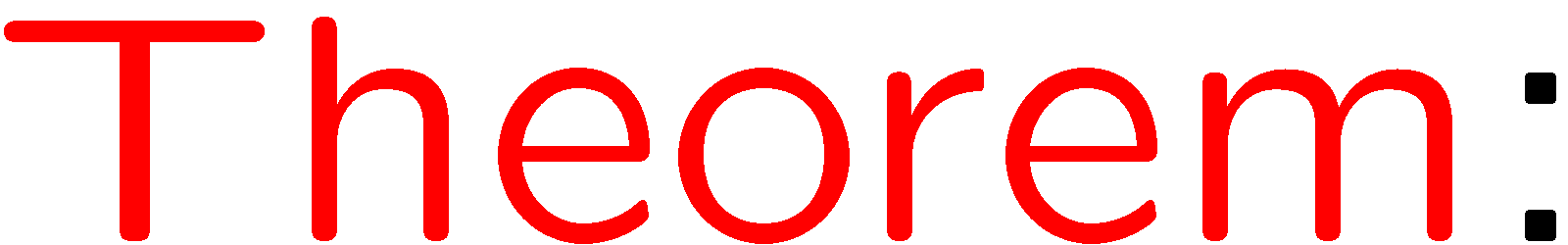 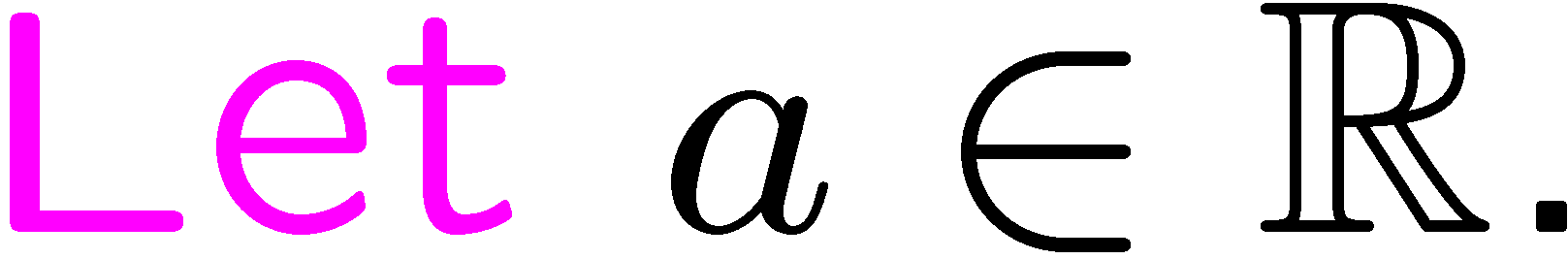 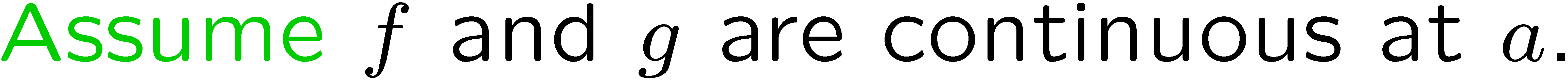 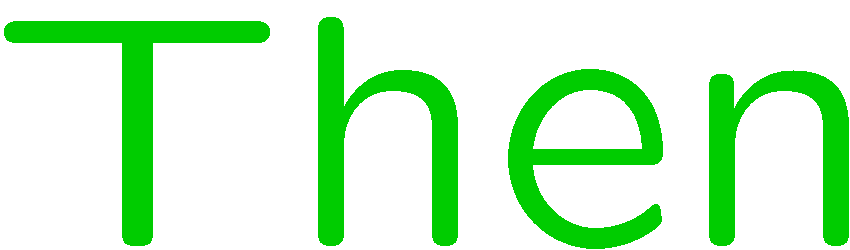 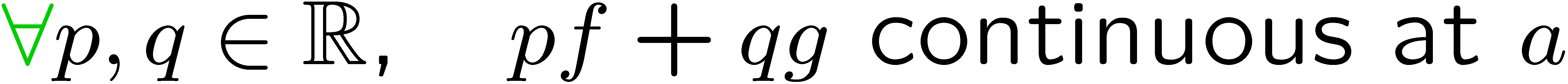 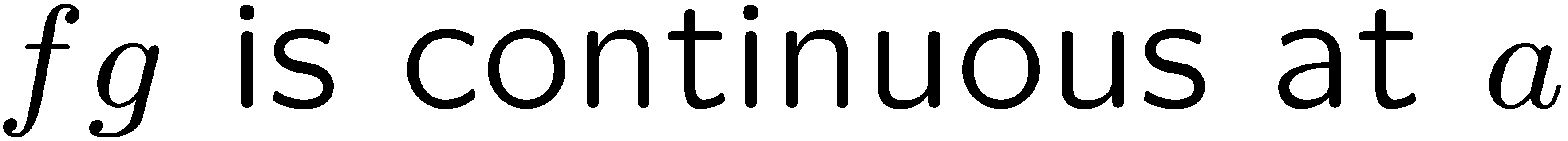 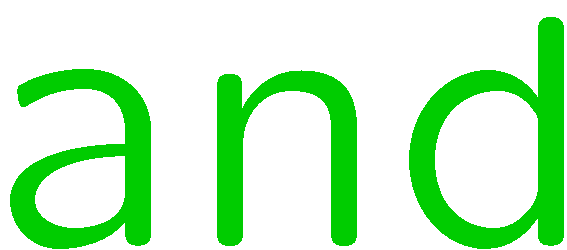 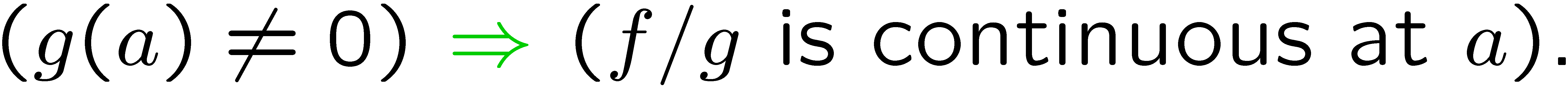 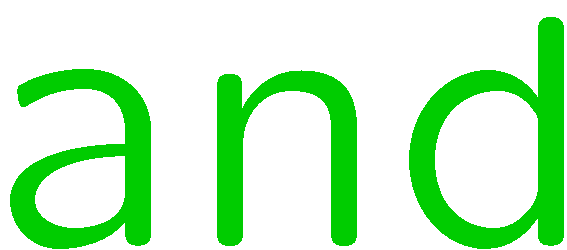 9
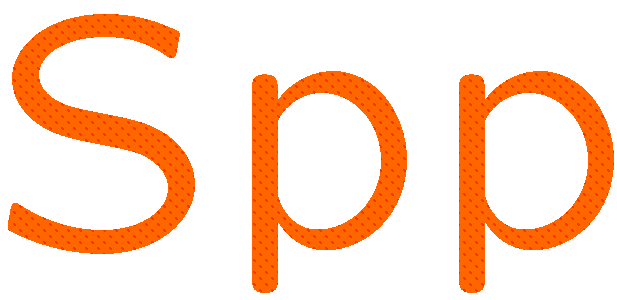 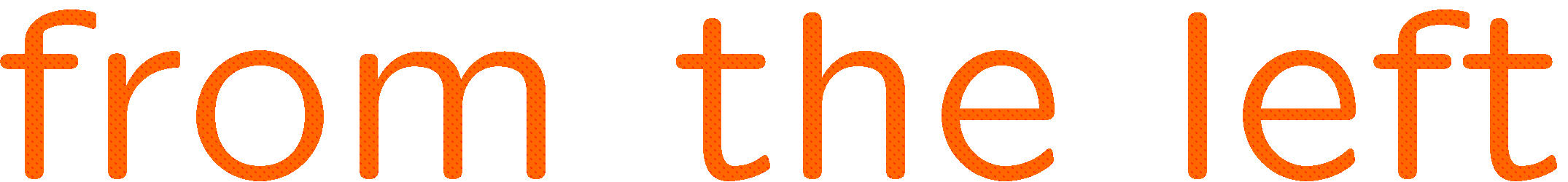 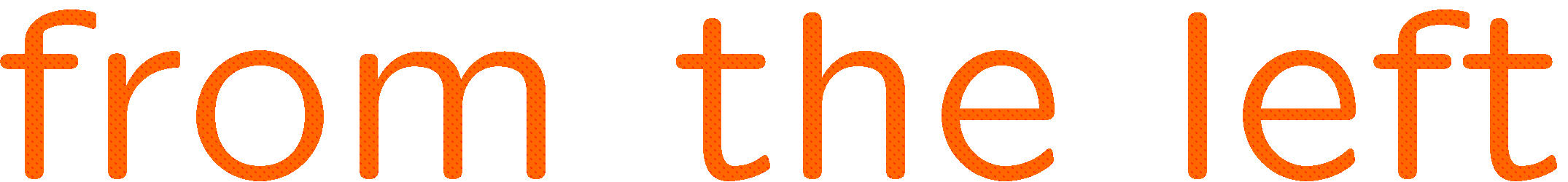 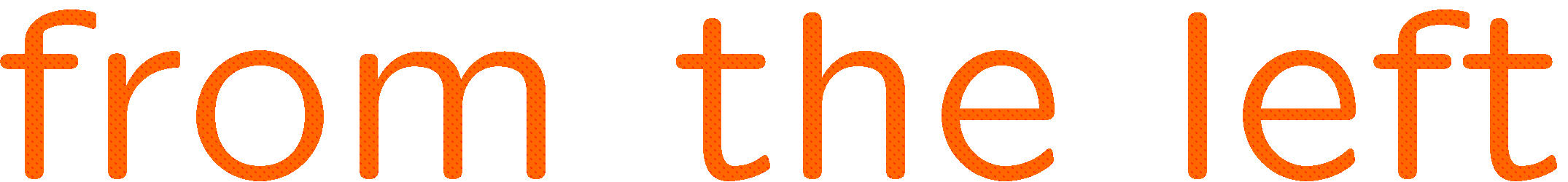 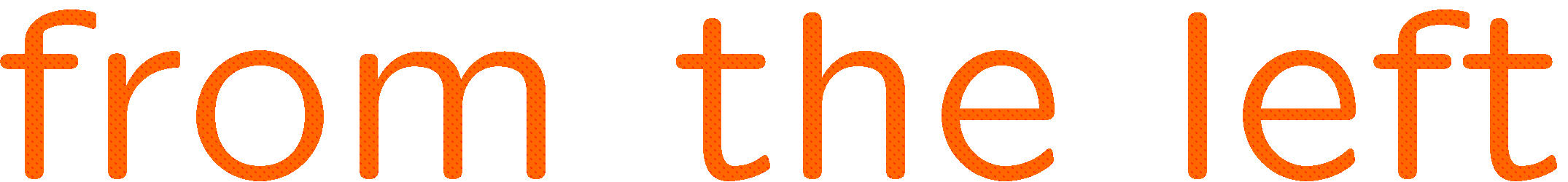 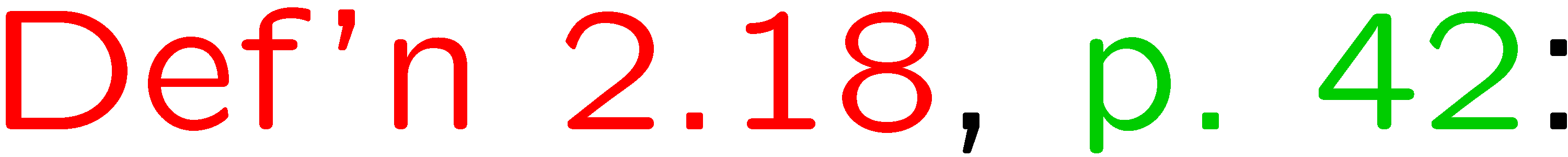 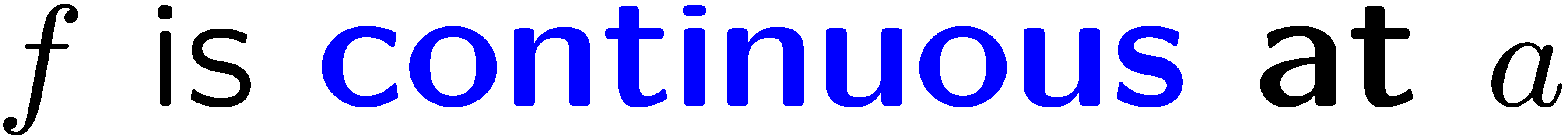 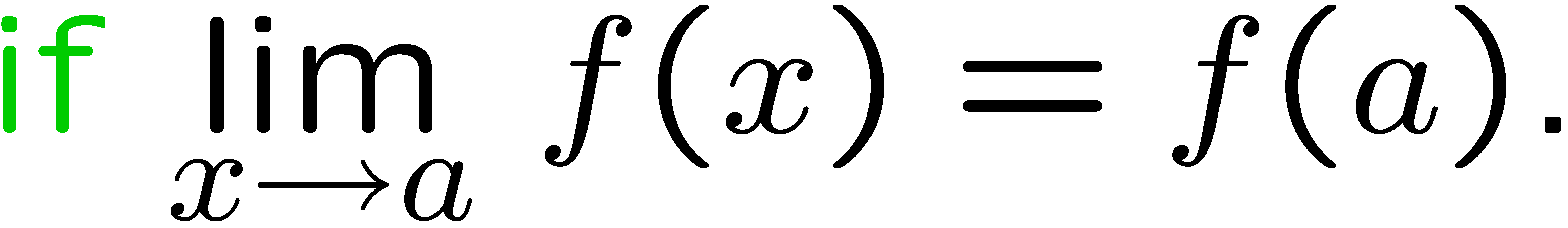 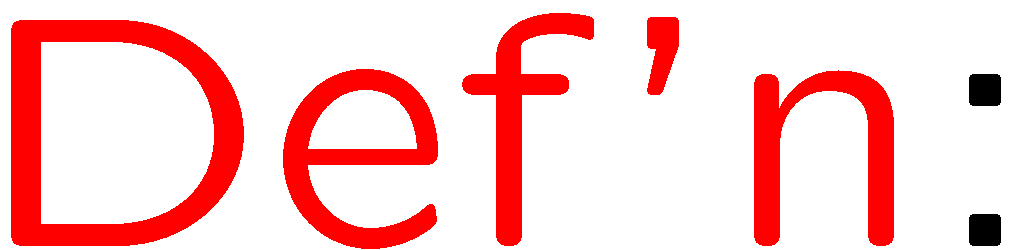 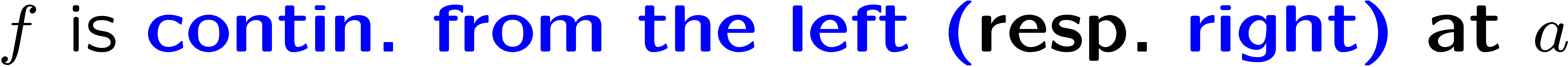 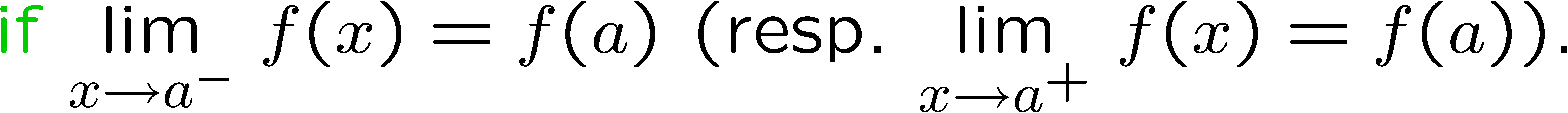 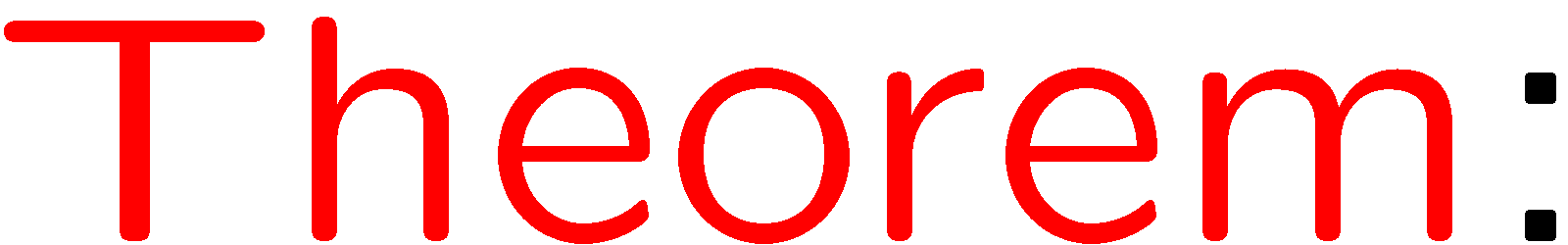 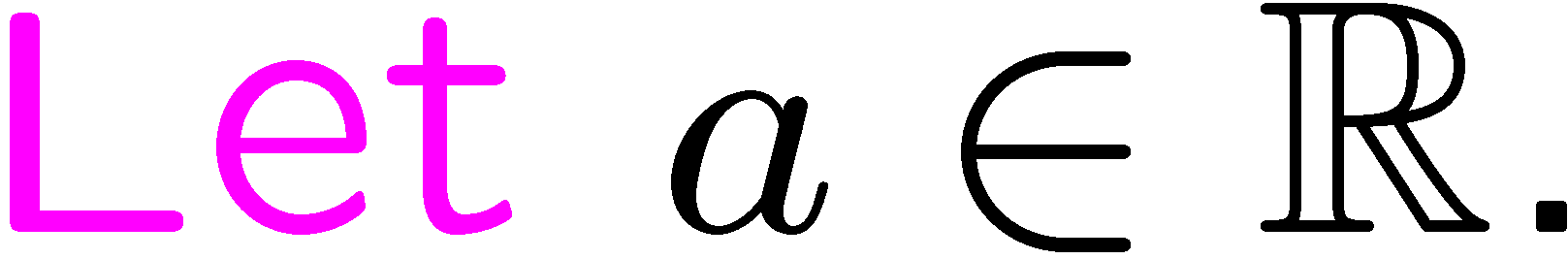 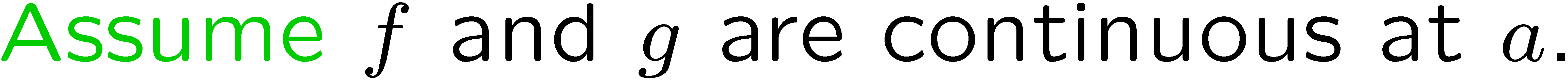 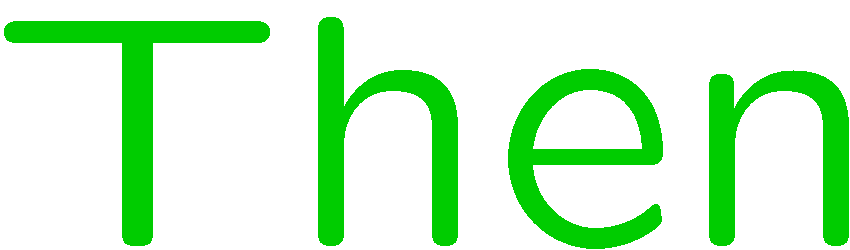 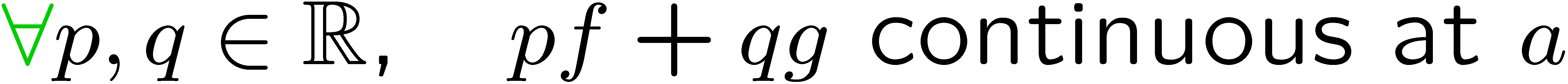 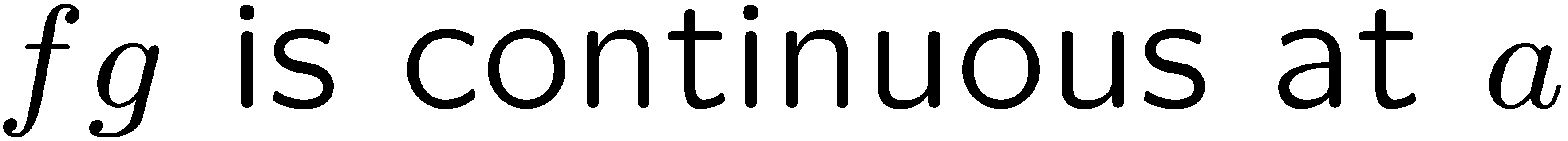 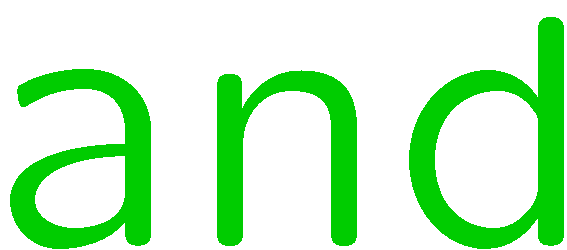 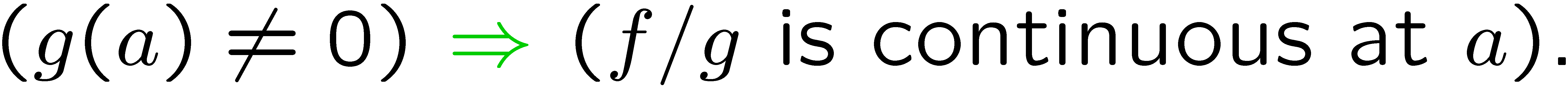 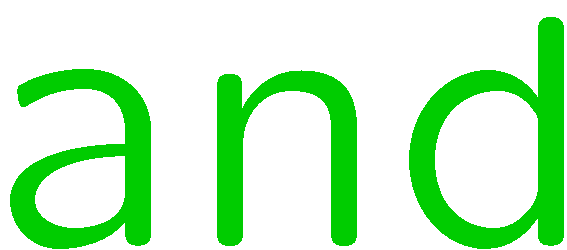 10
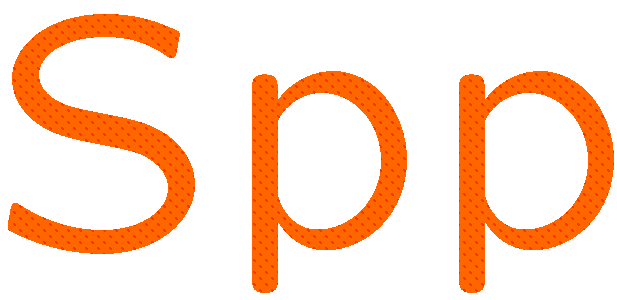 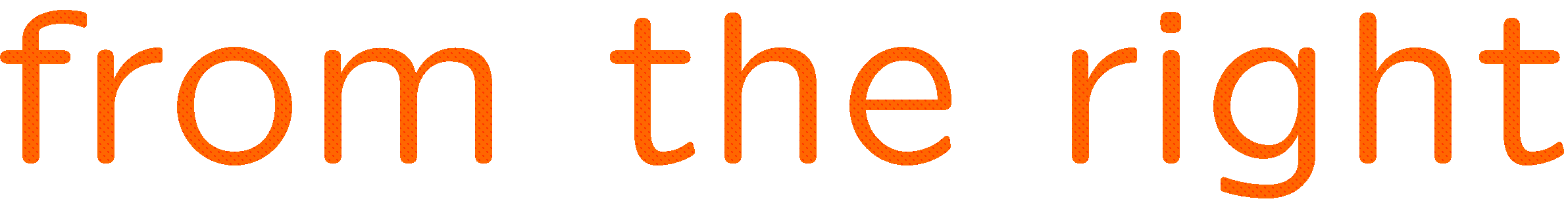 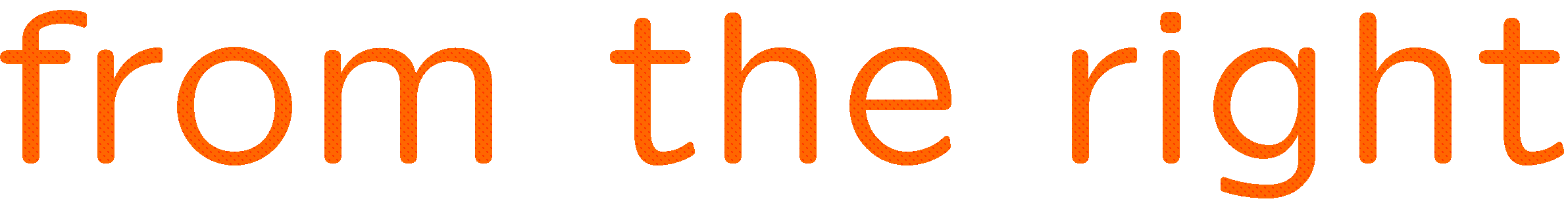 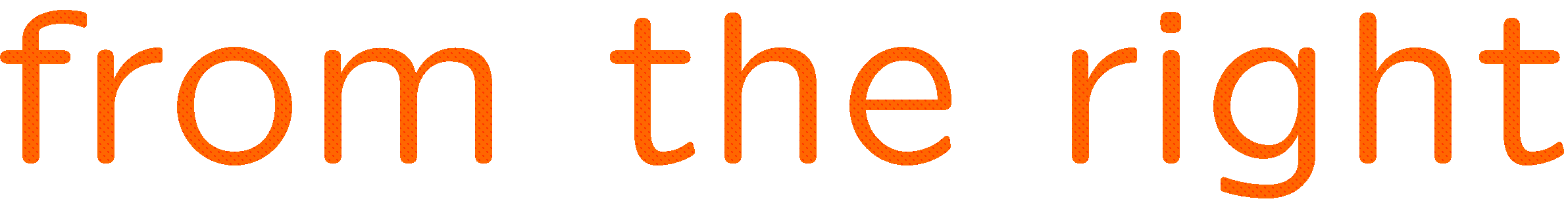 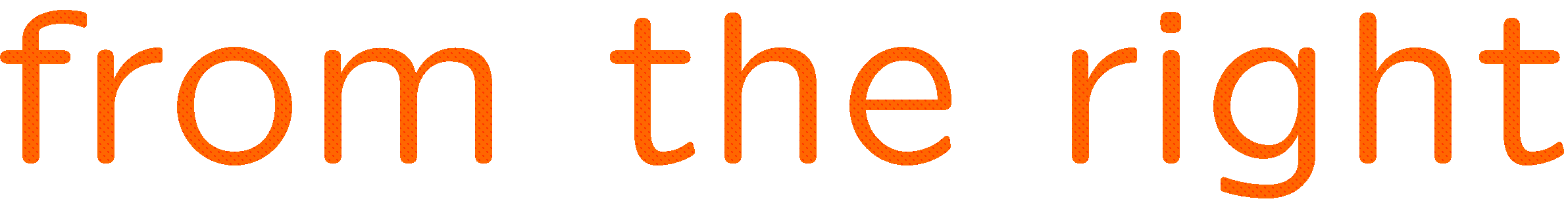 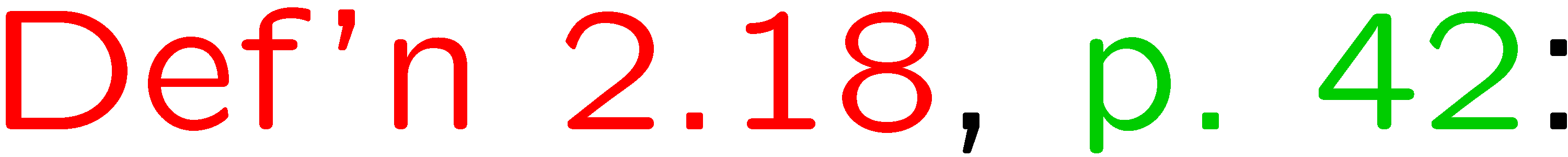 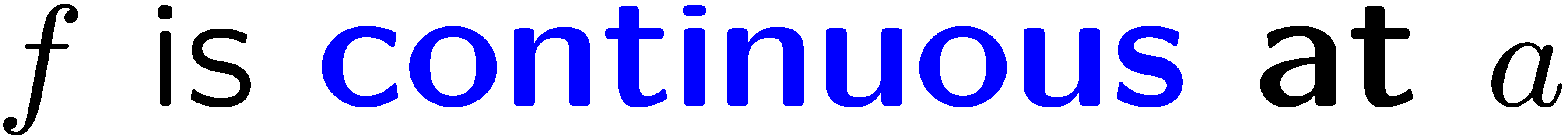 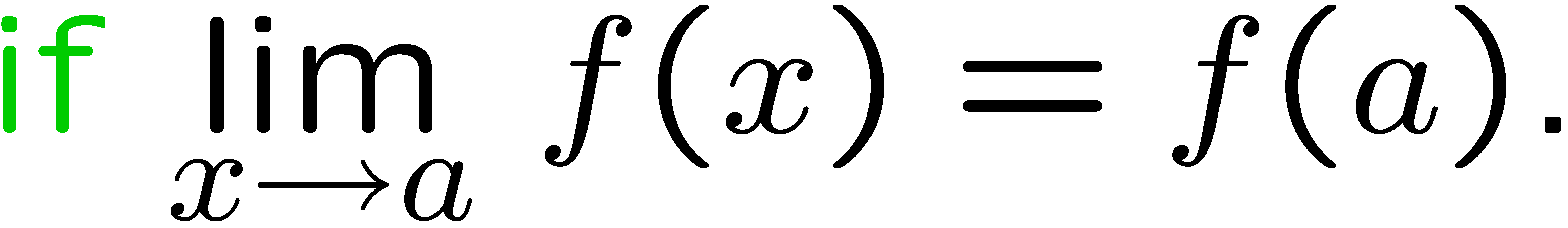 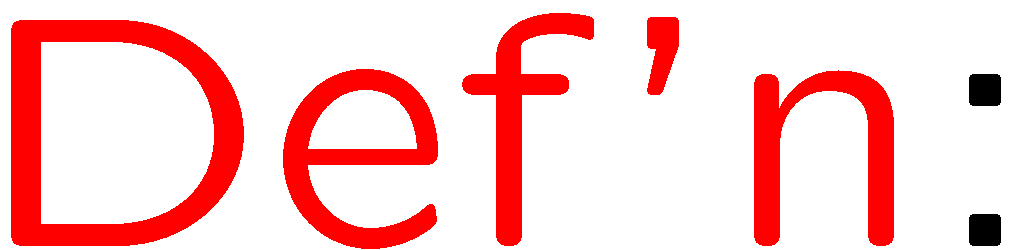 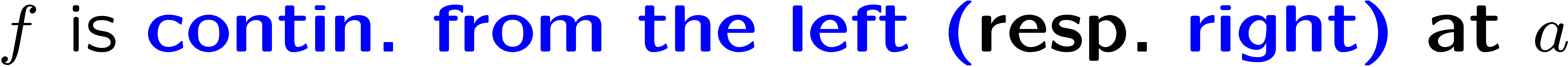 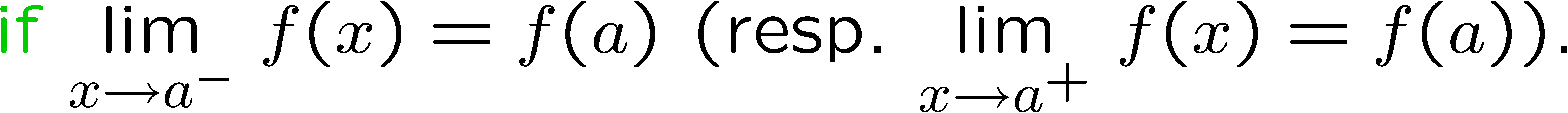 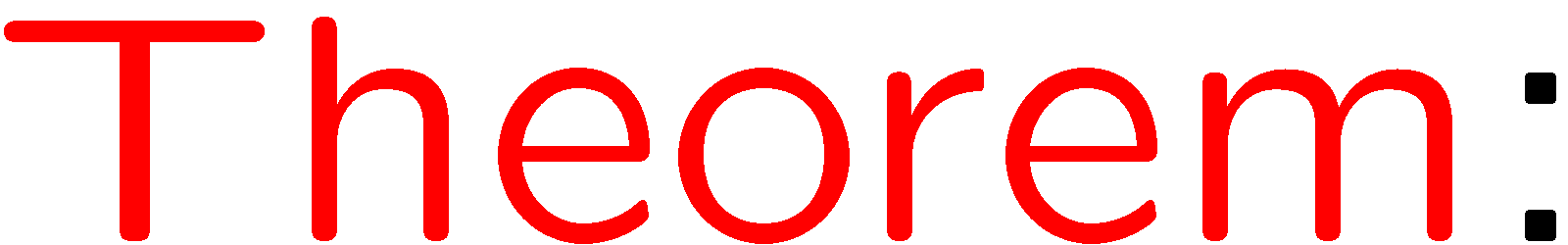 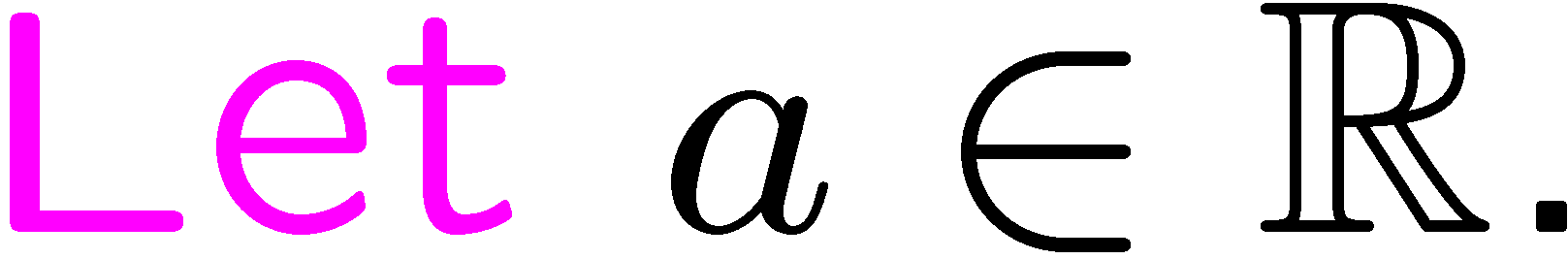 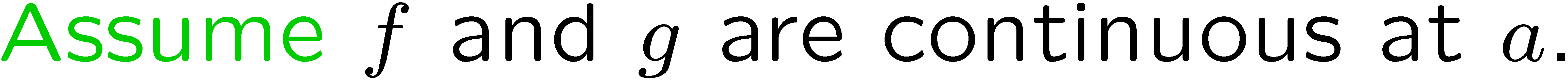 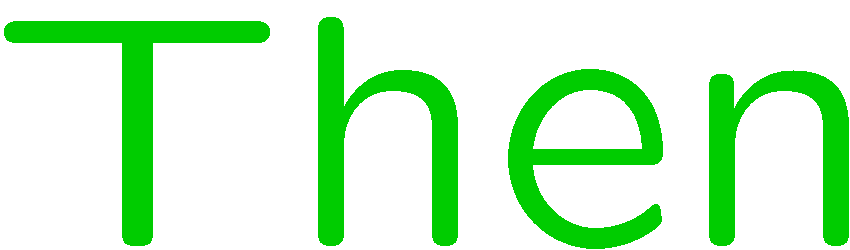 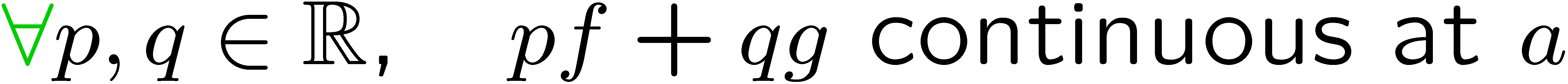 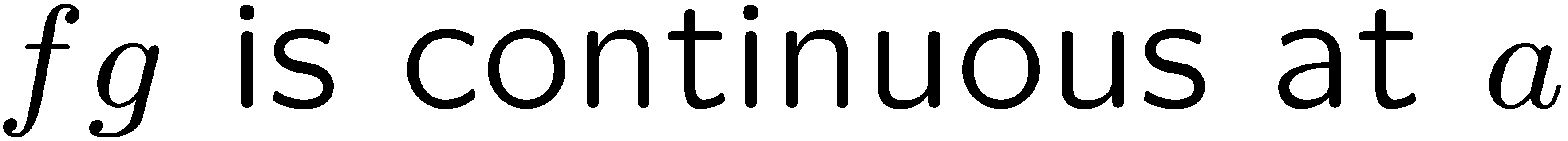 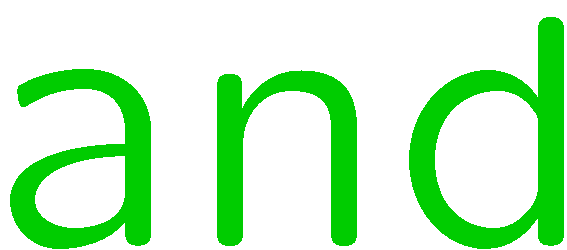 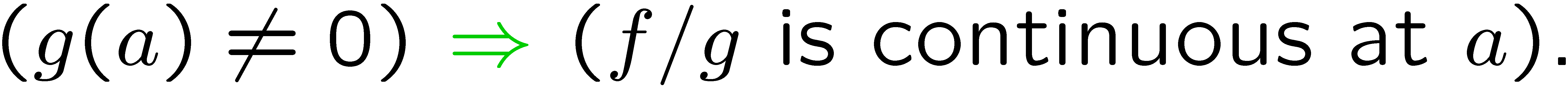 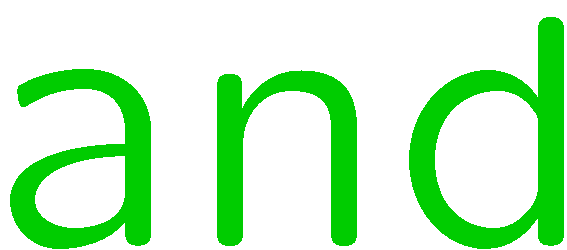 11
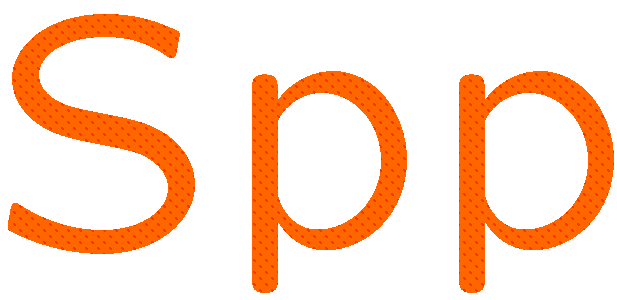 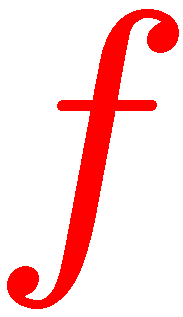 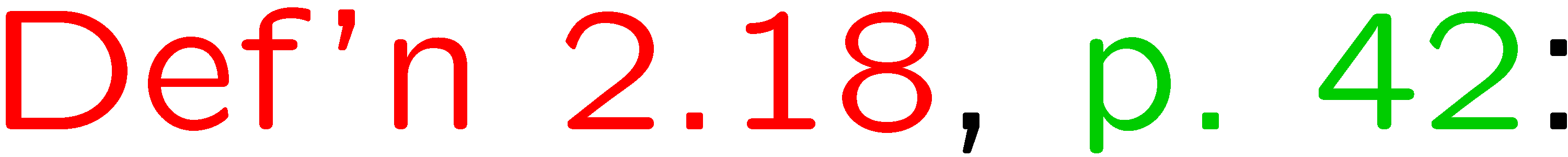 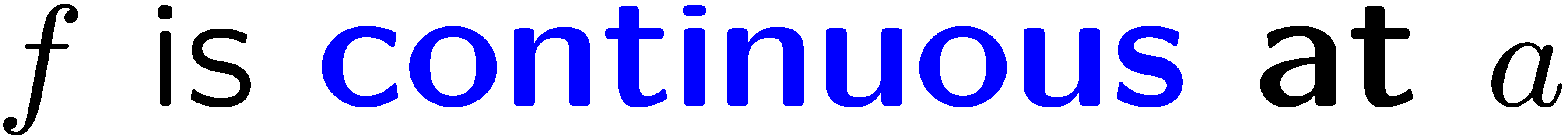 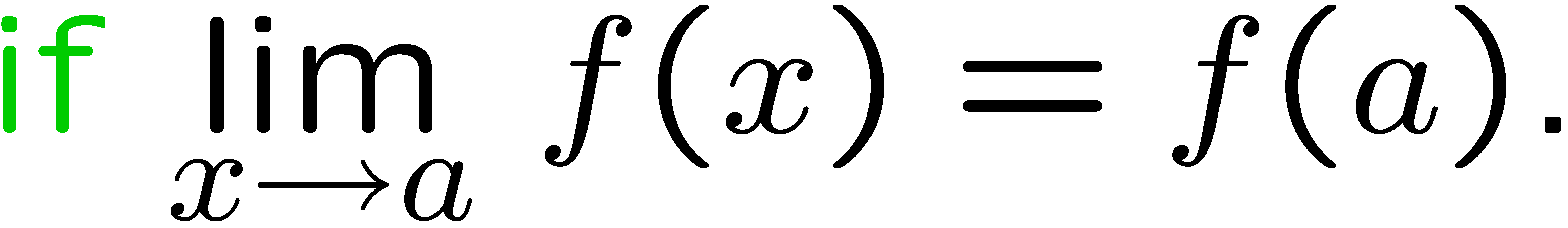 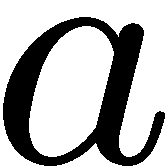 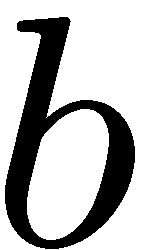 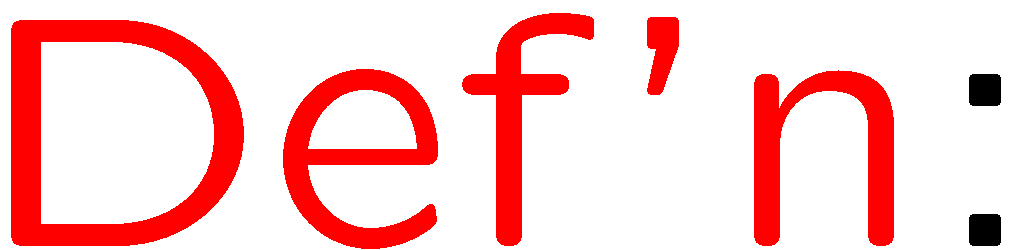 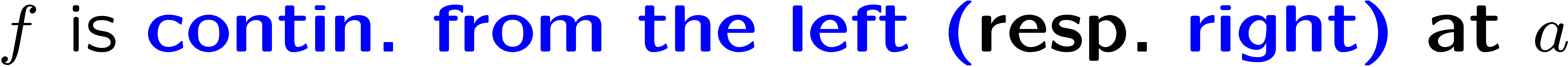 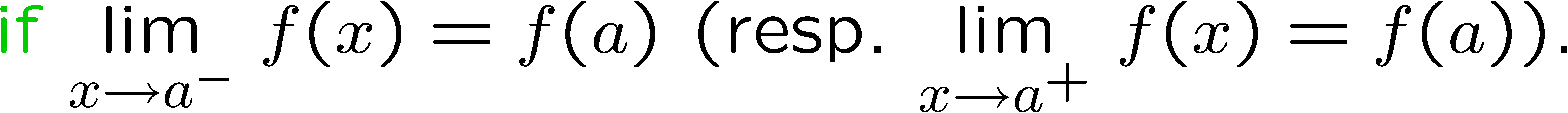 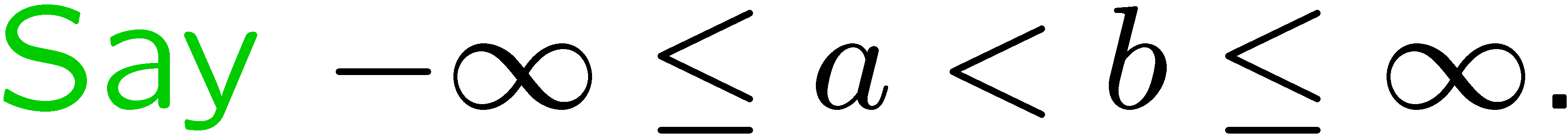 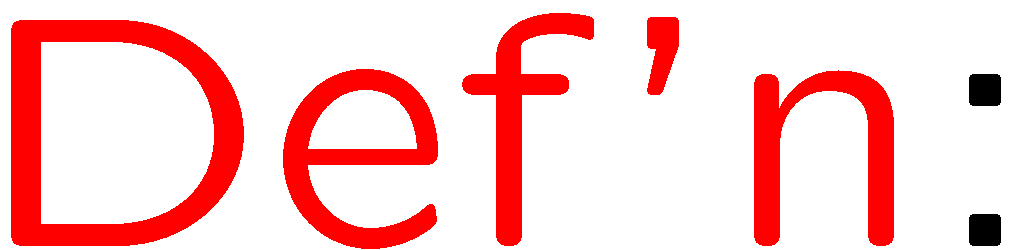 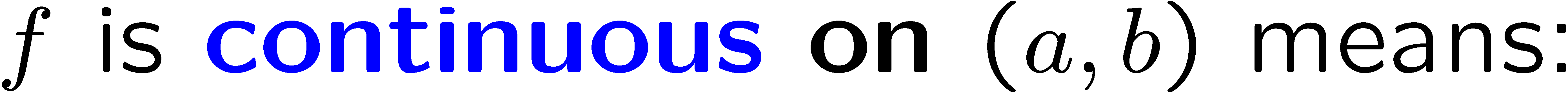 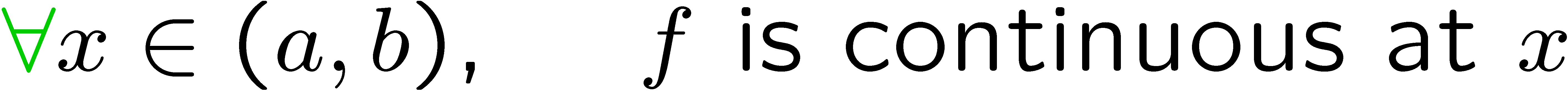 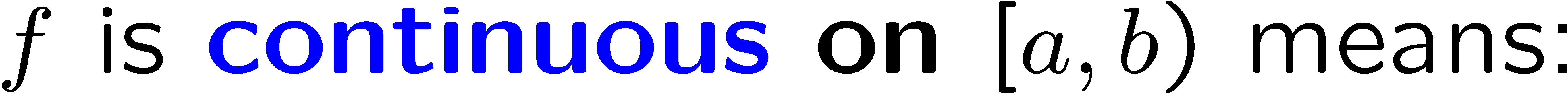 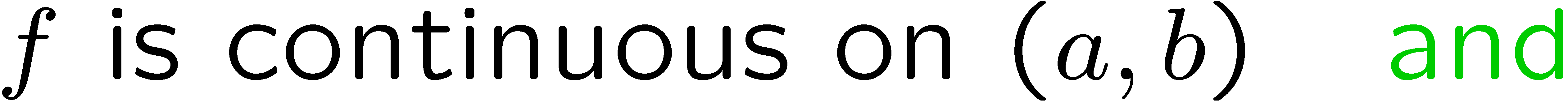 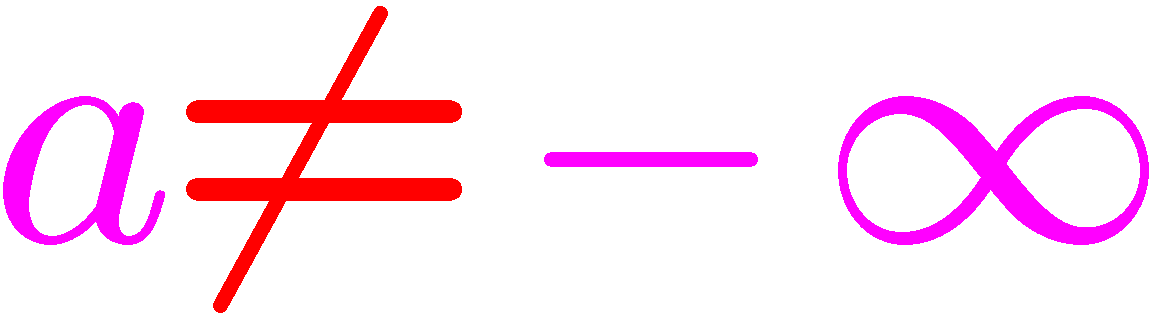 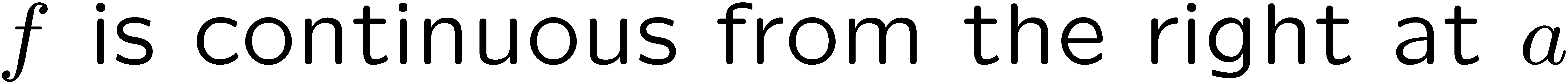 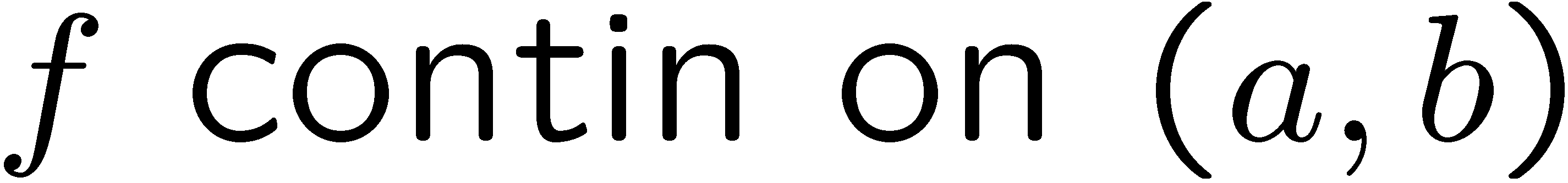 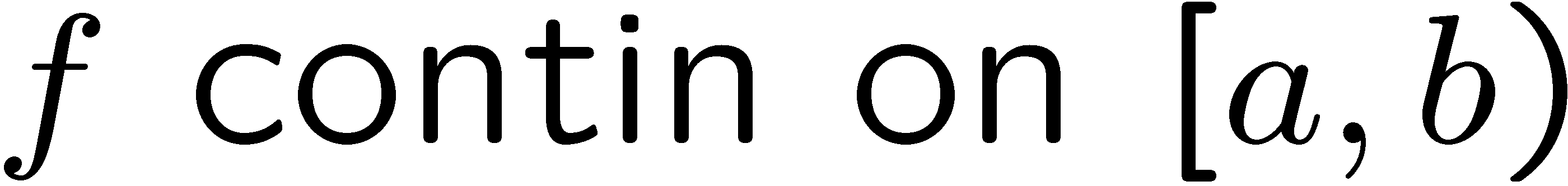 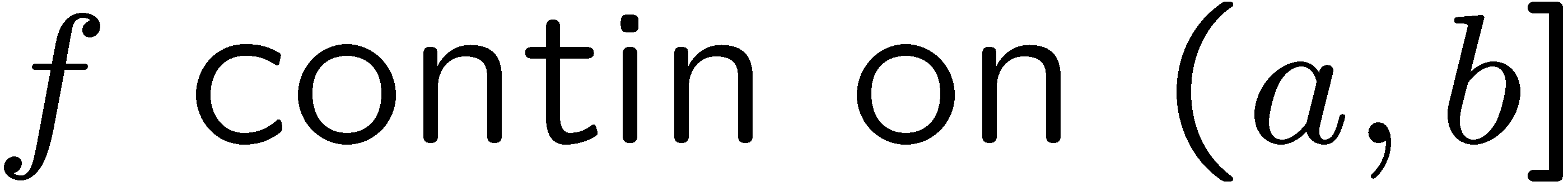 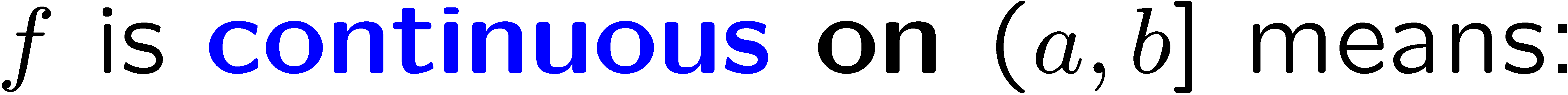 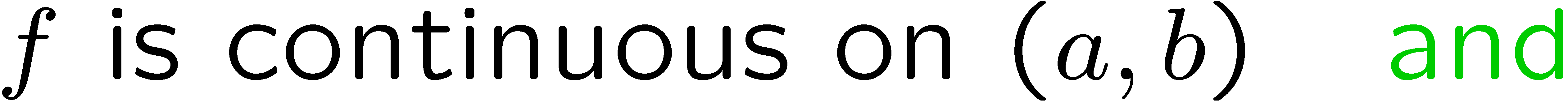 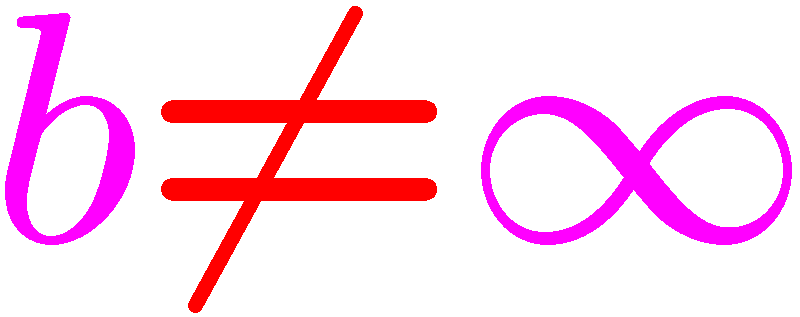 12
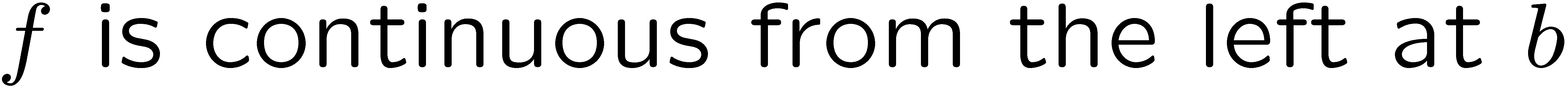 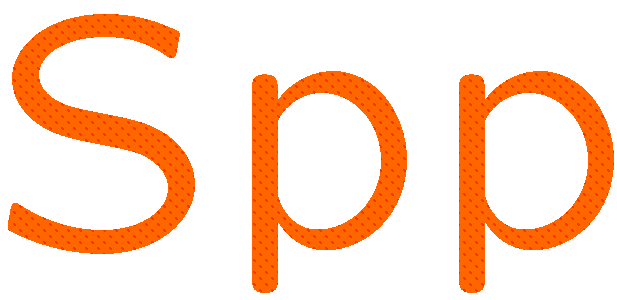 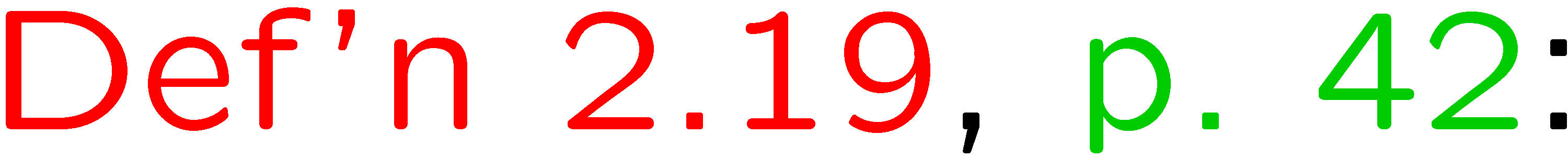 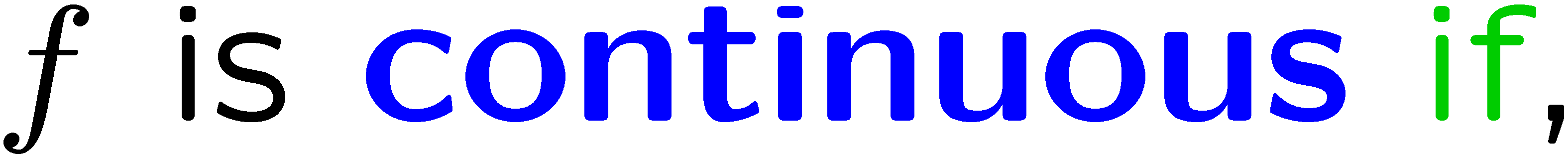 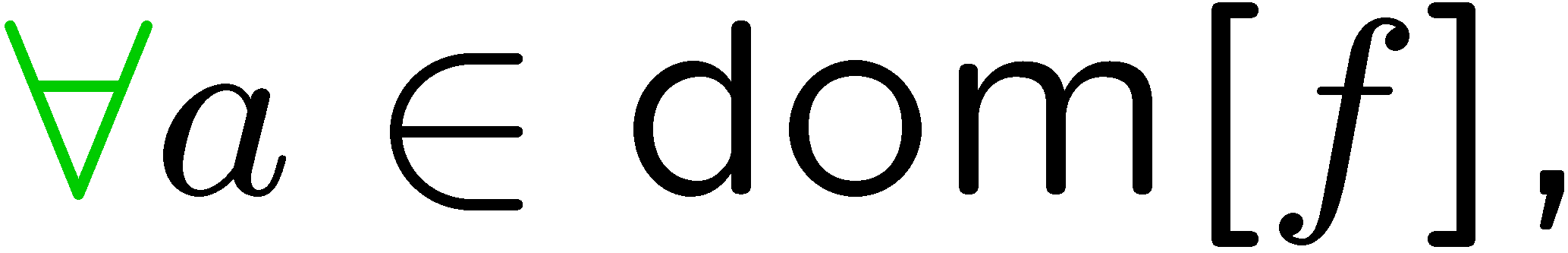 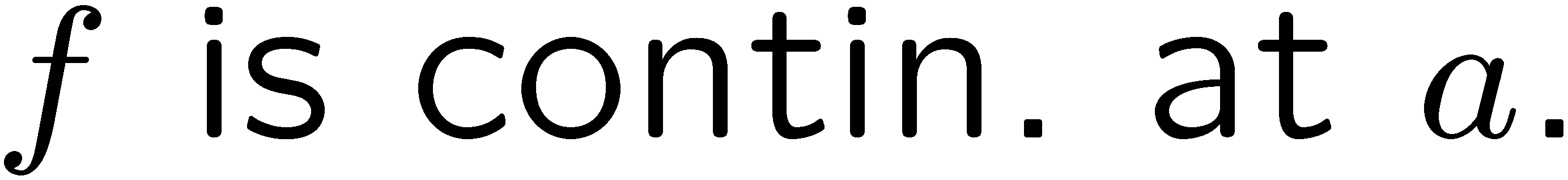 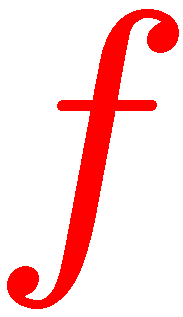 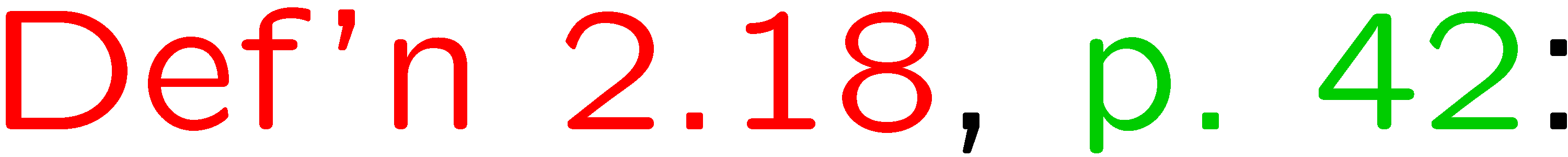 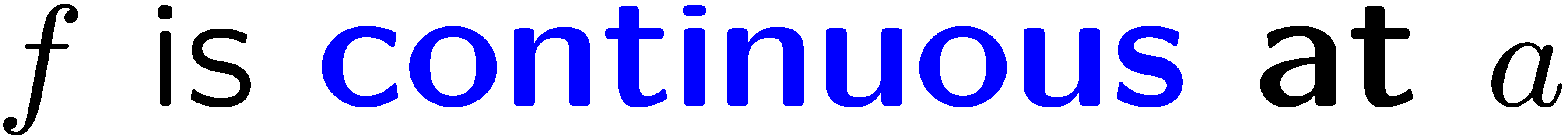 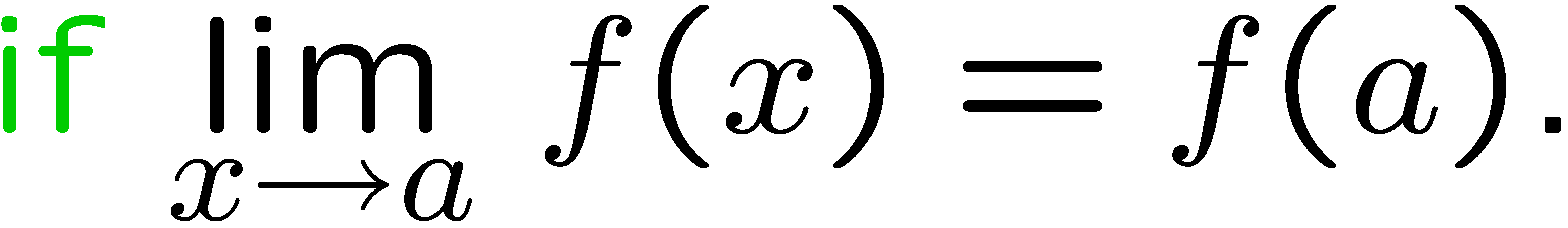 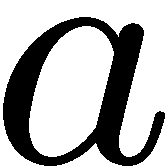 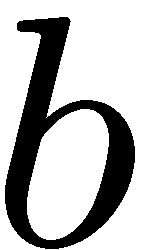 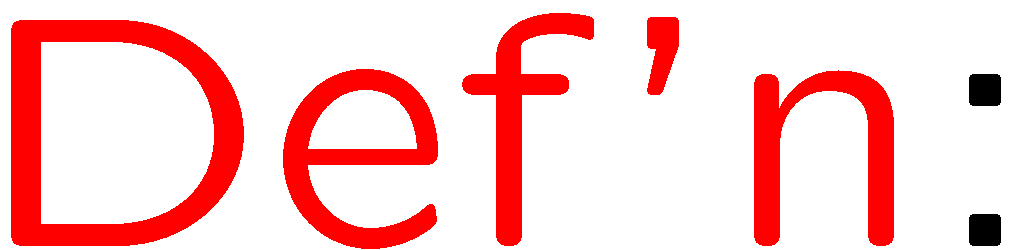 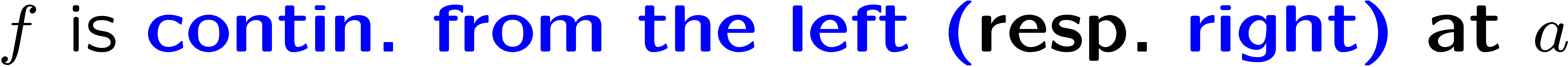 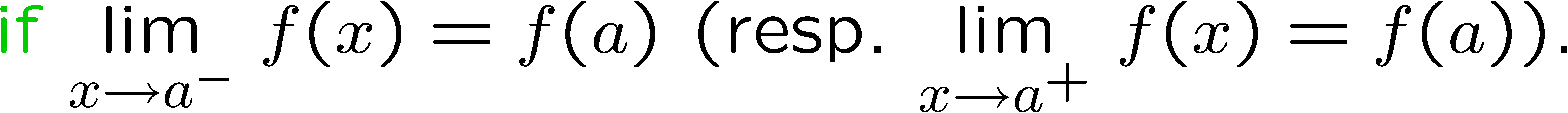 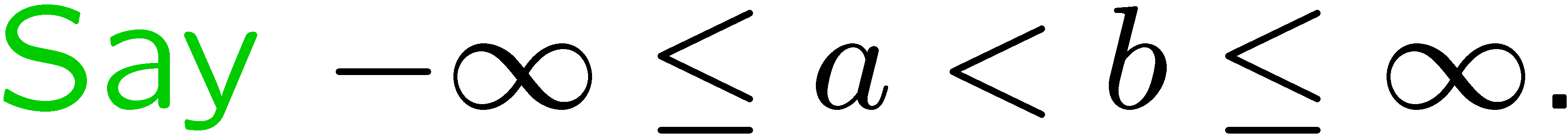 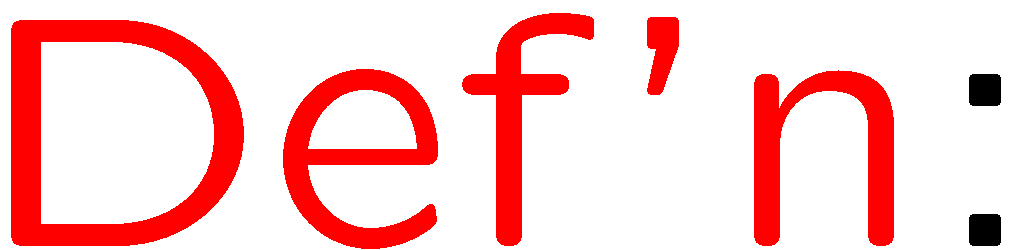 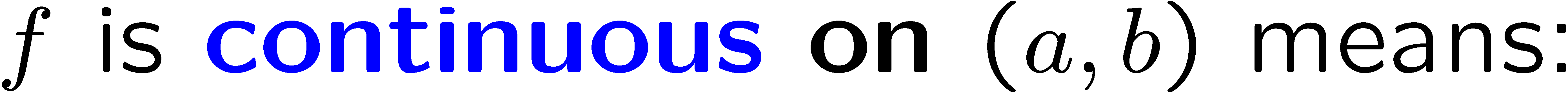 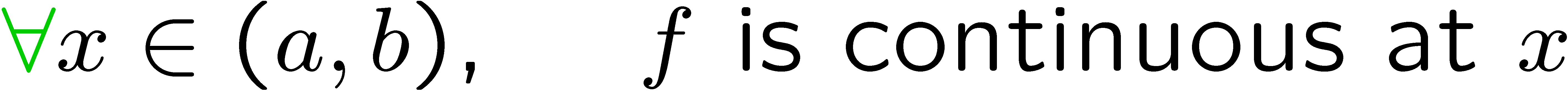 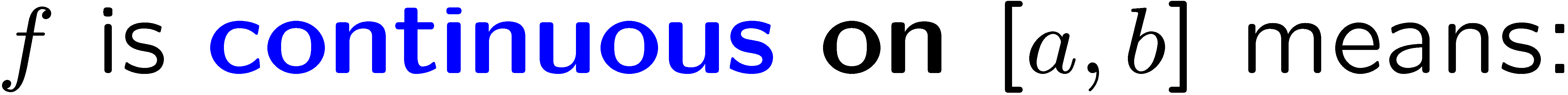 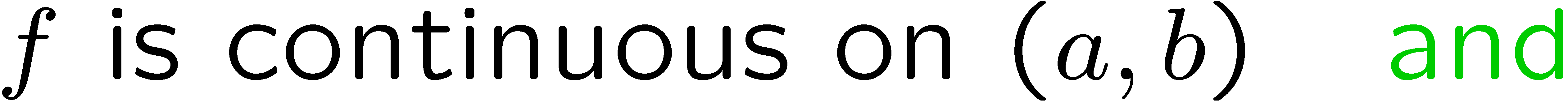 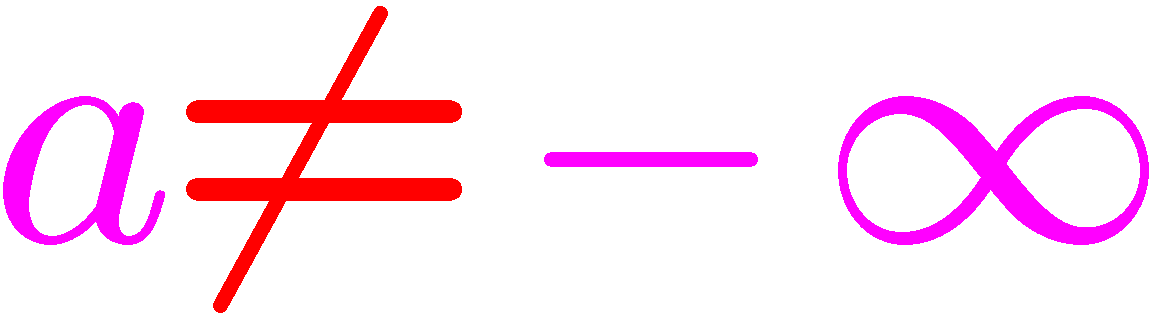 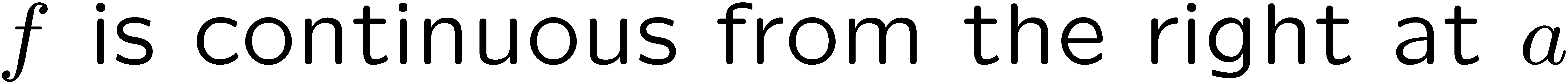 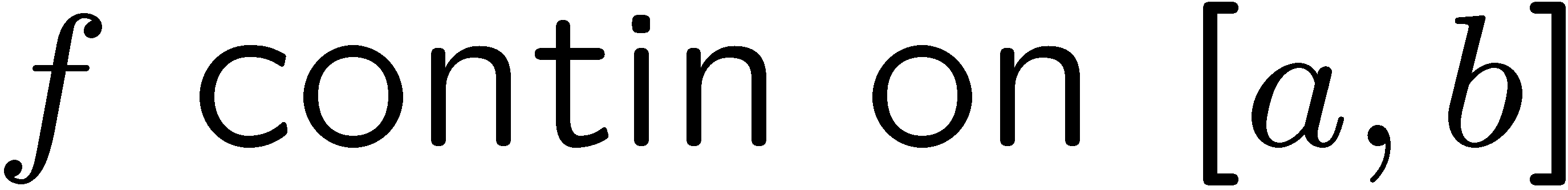 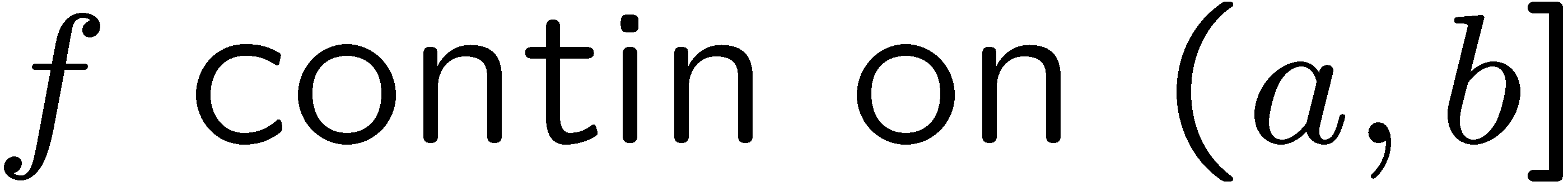 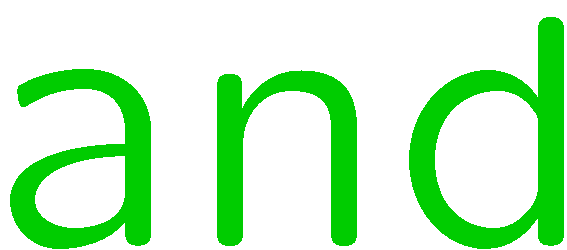 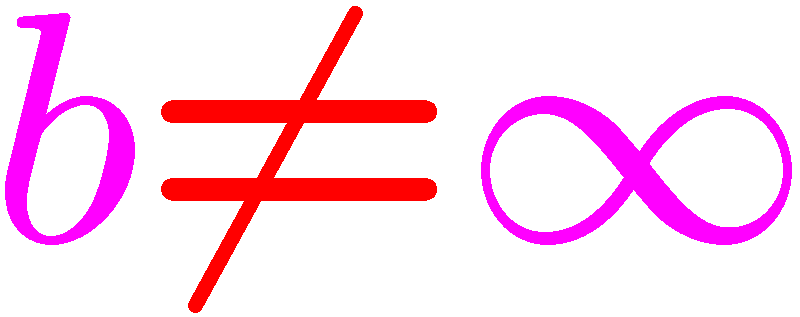 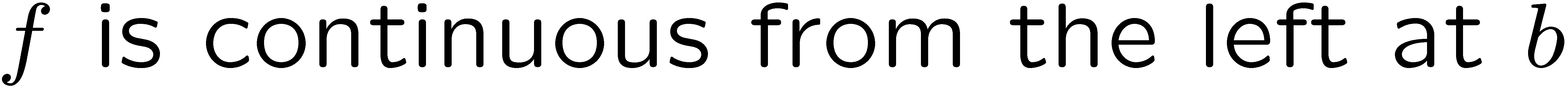 13
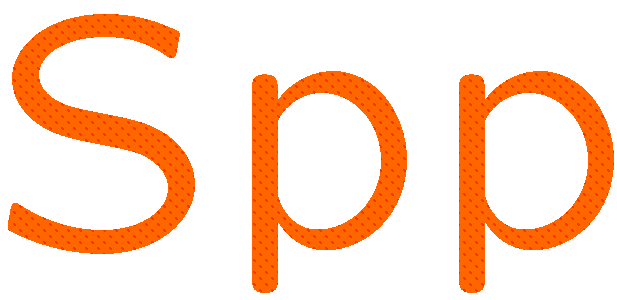 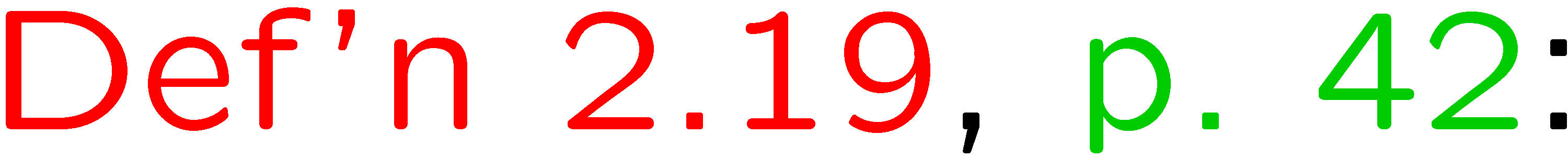 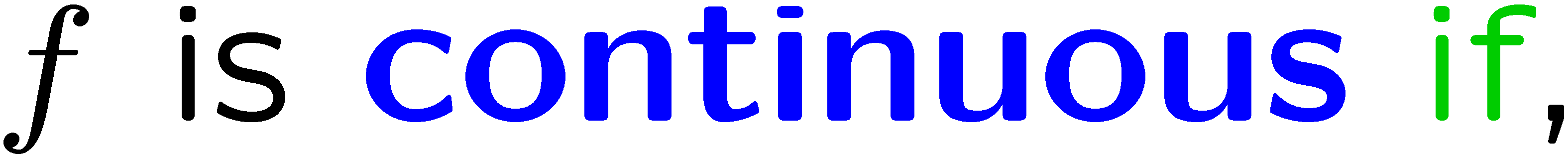 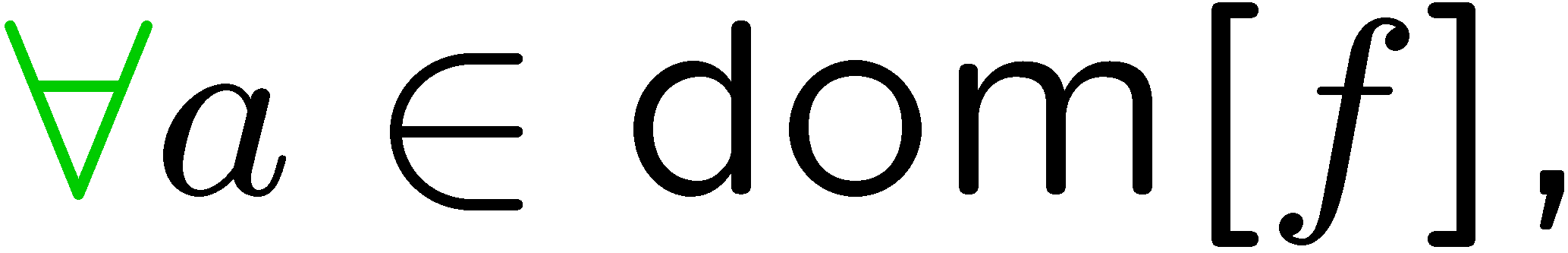 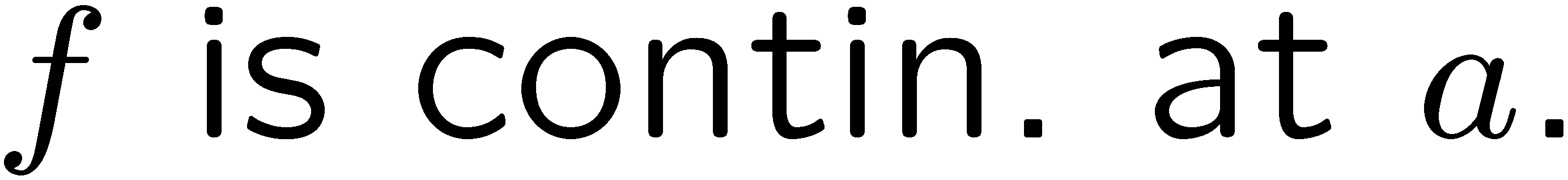 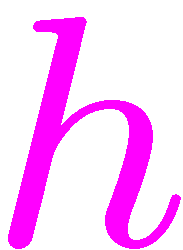 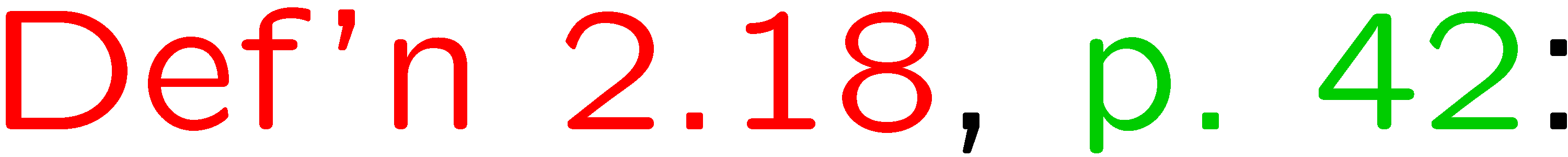 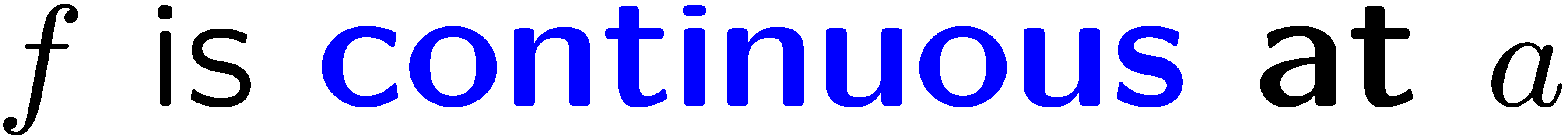 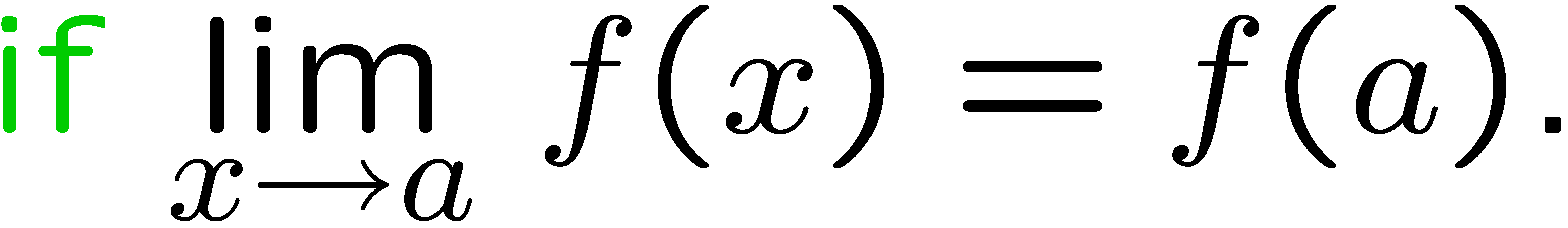 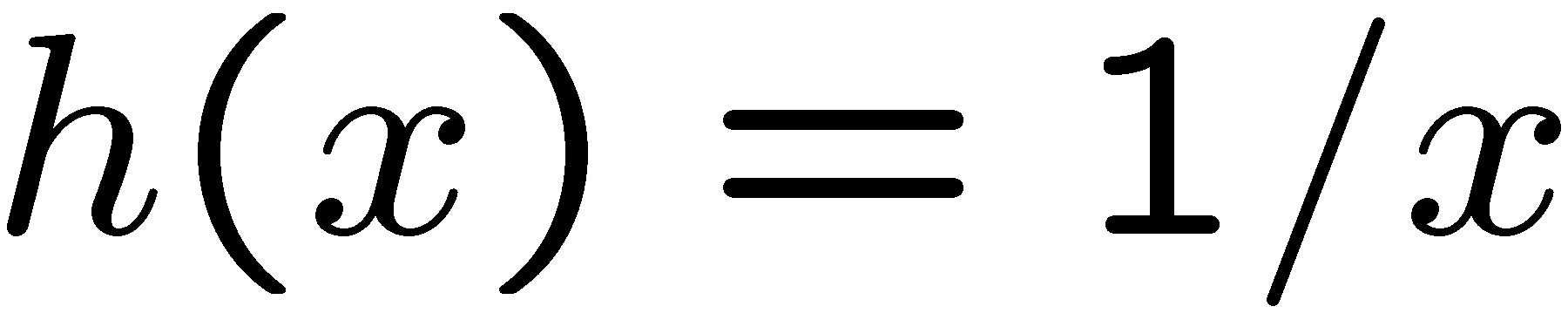 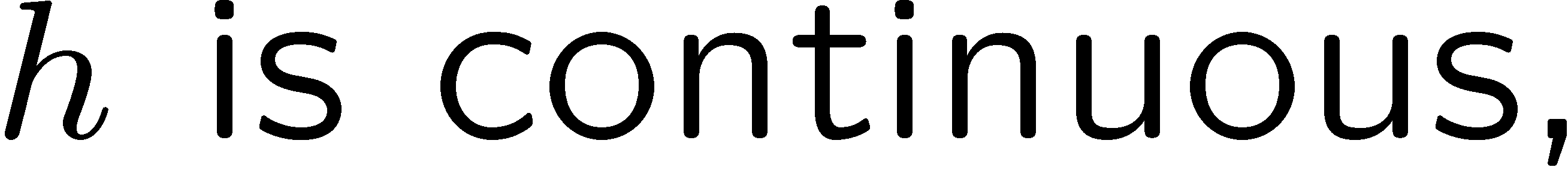 14
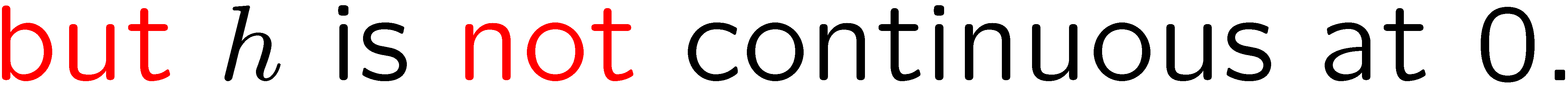 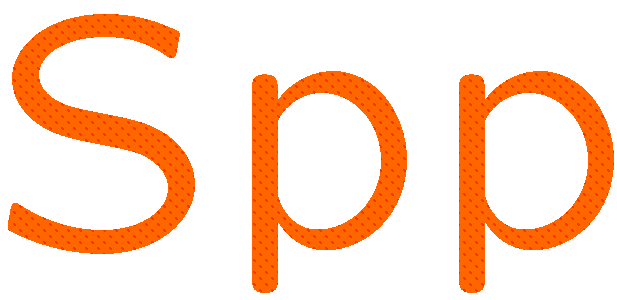 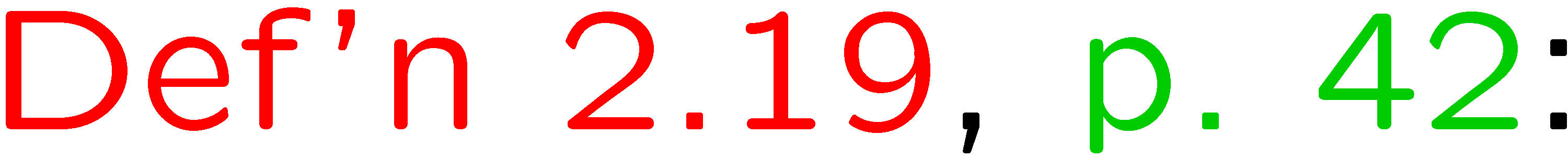 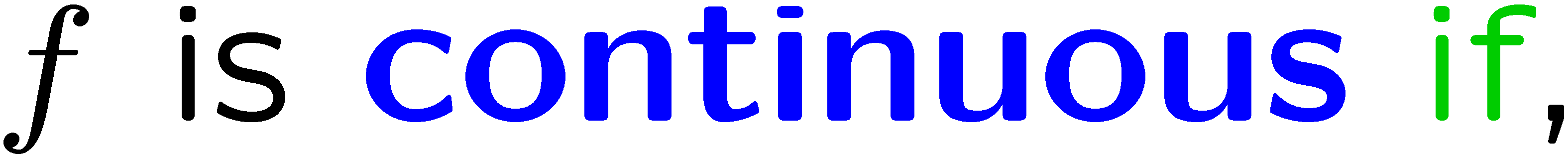 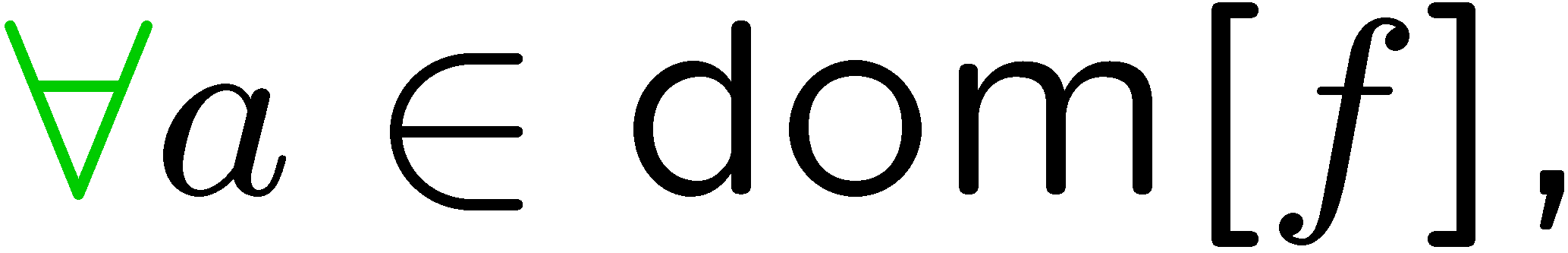 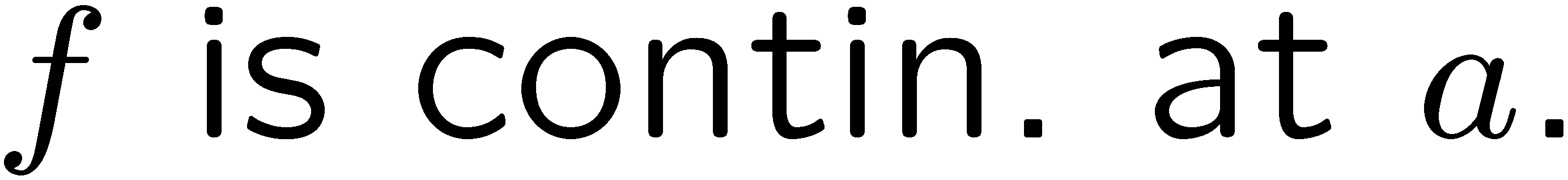 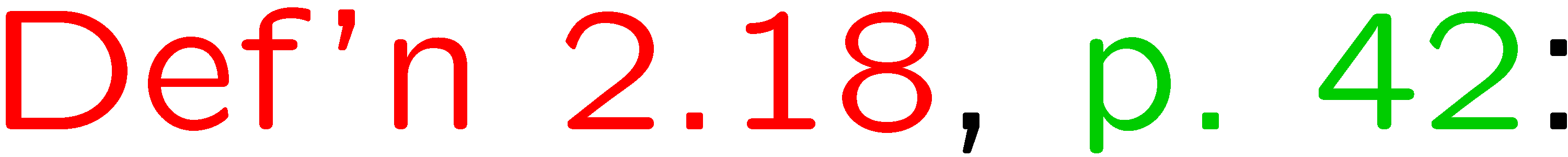 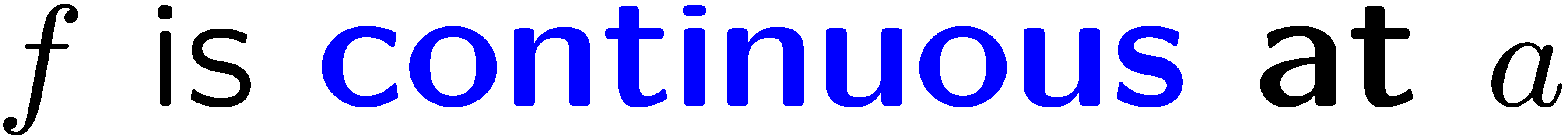 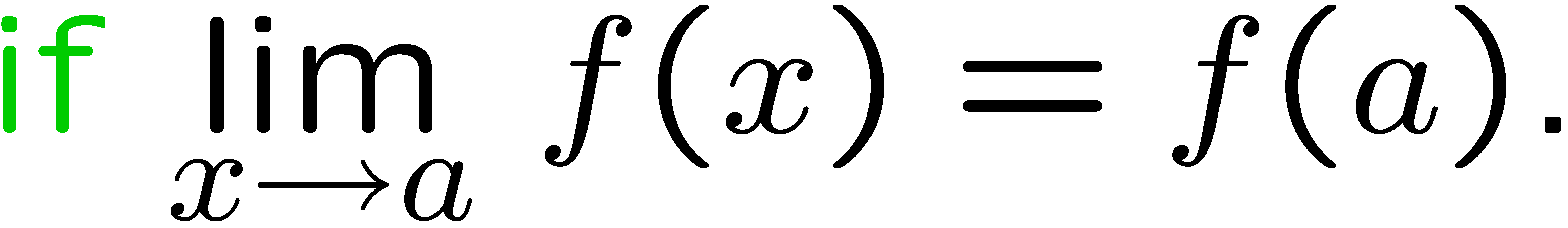 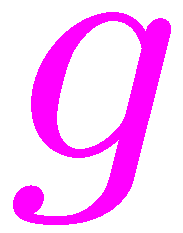 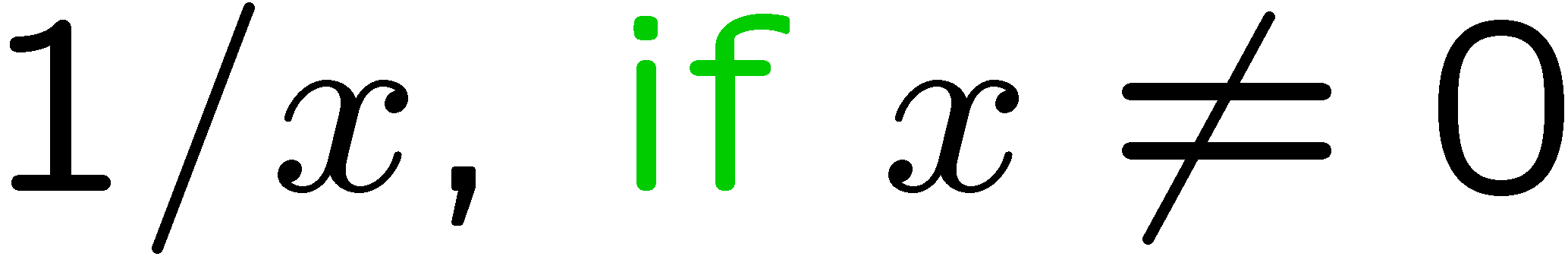 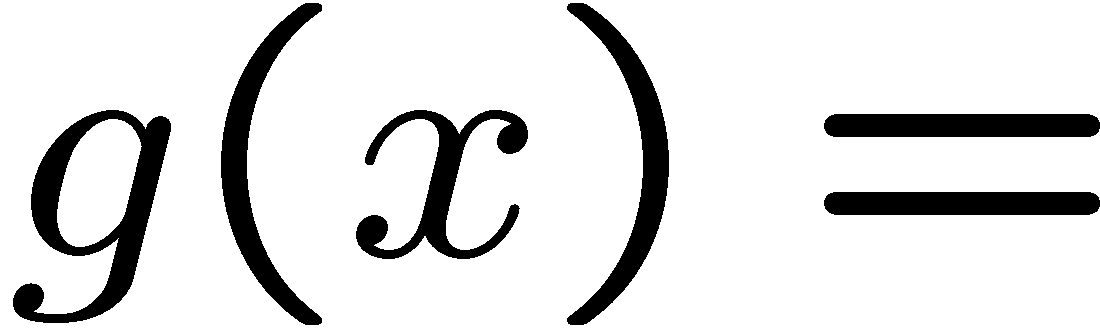 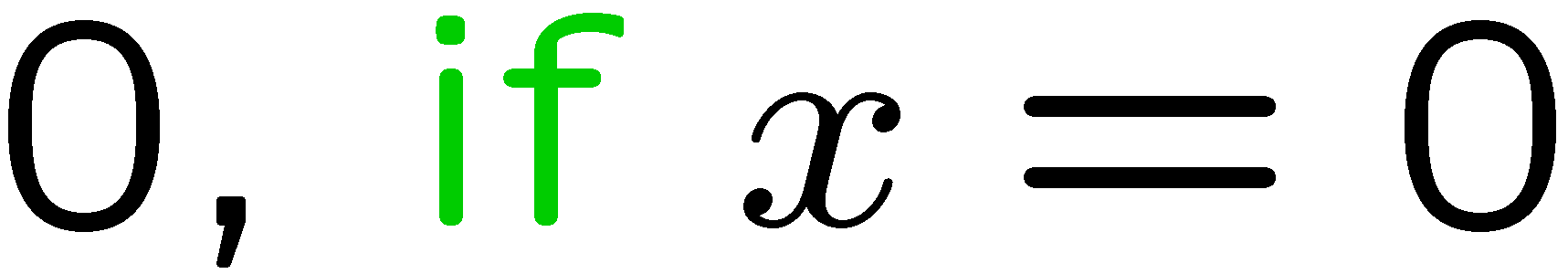 15
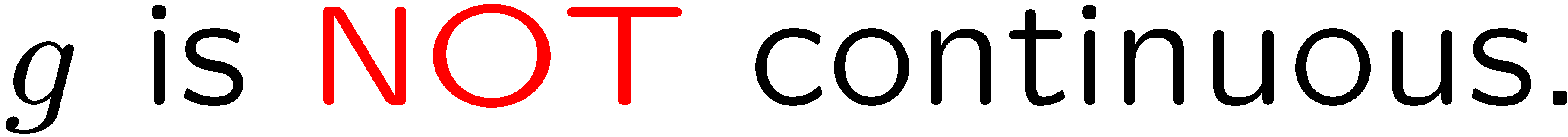 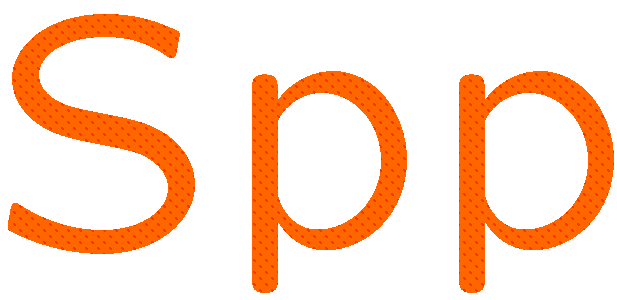 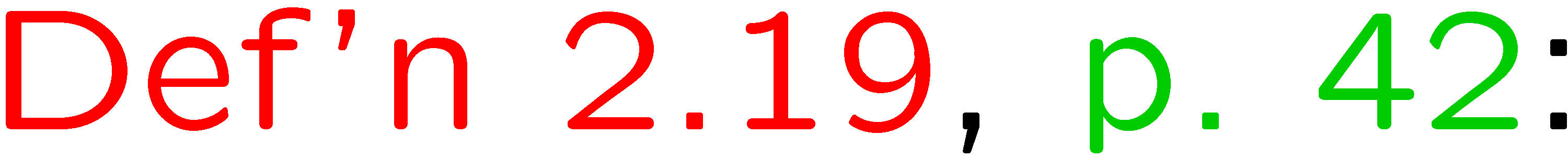 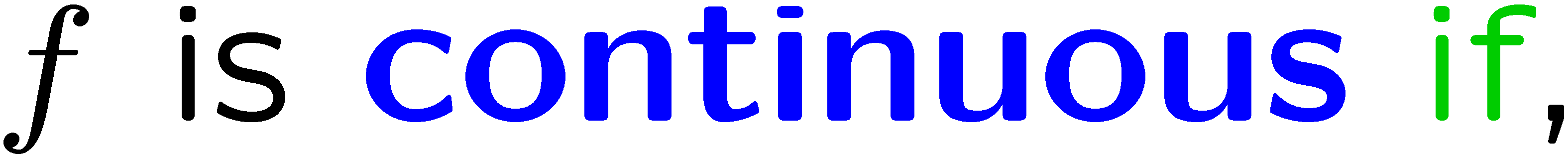 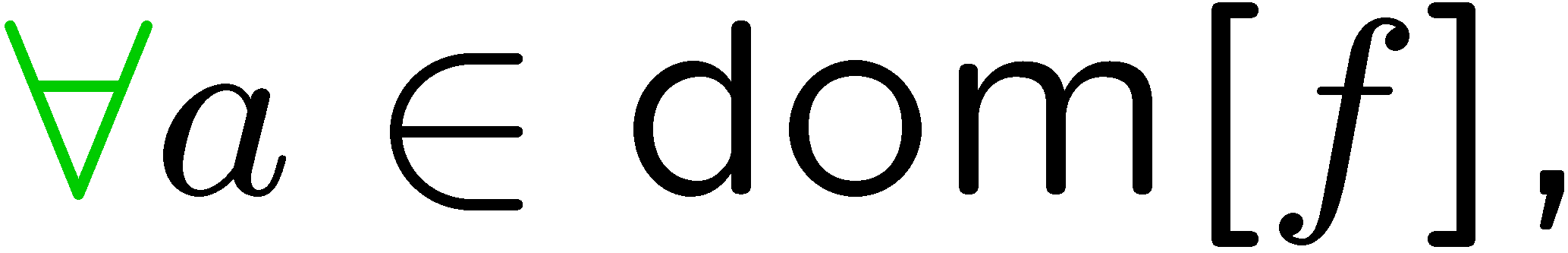 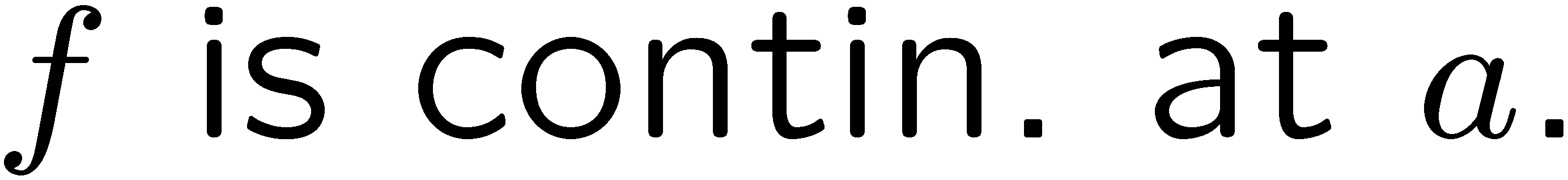 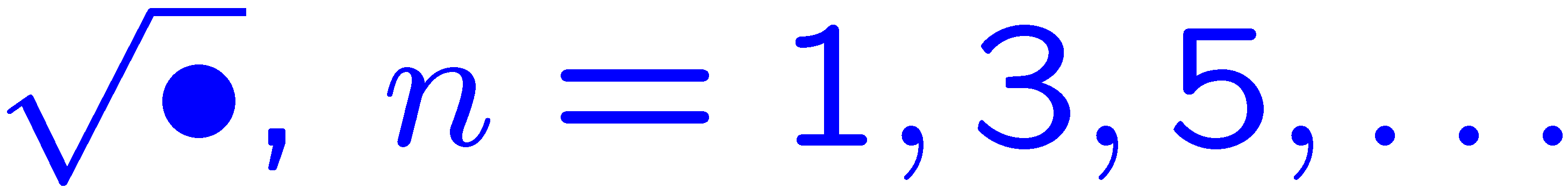 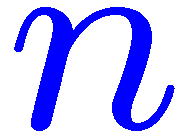 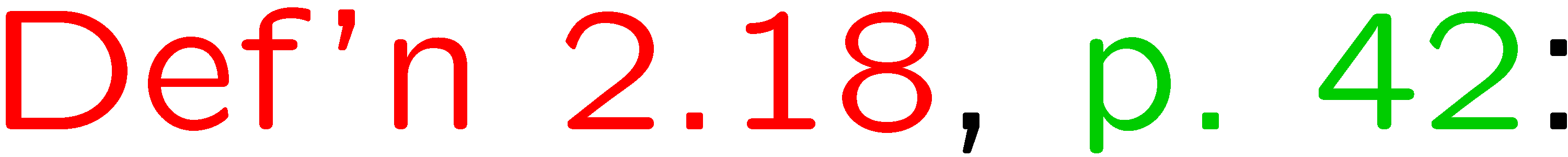 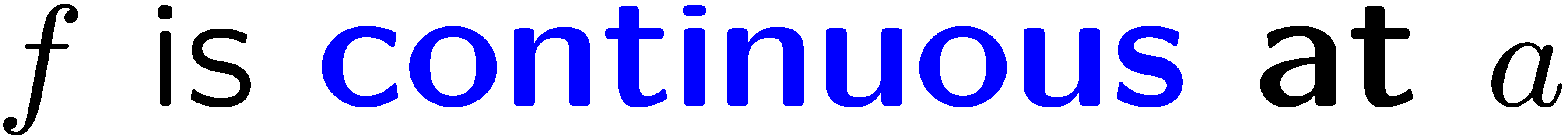 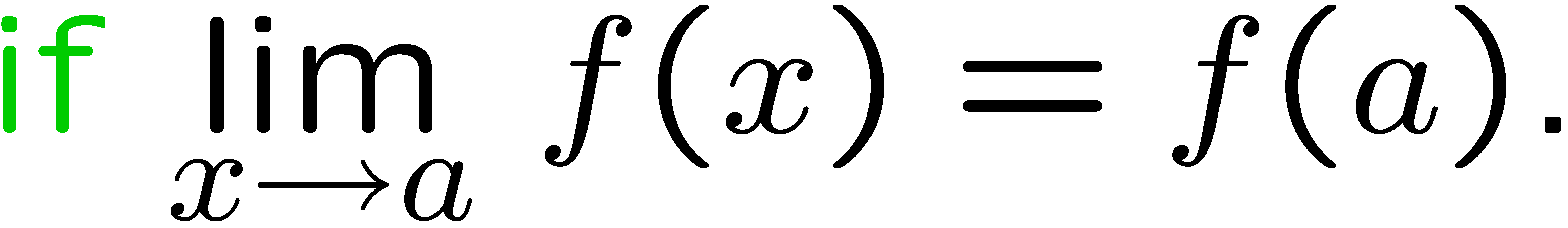 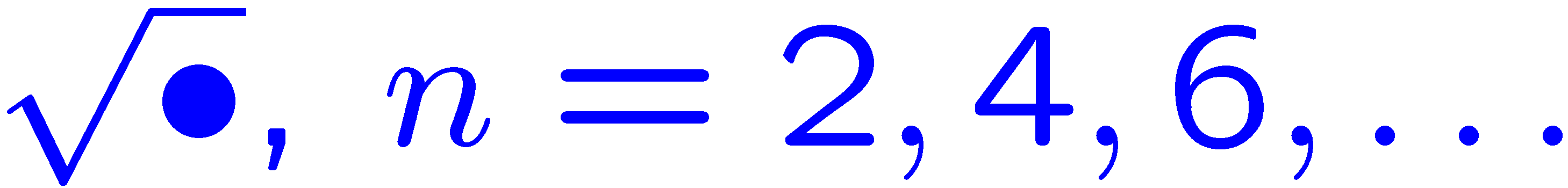 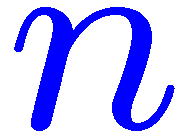 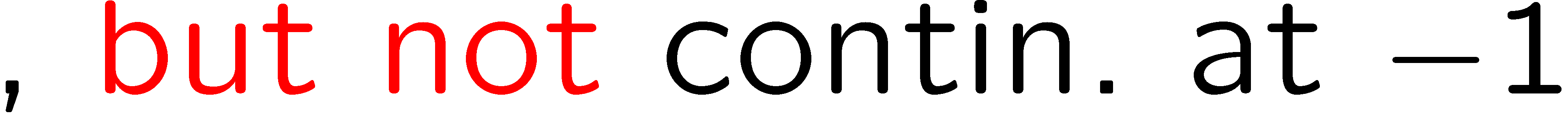 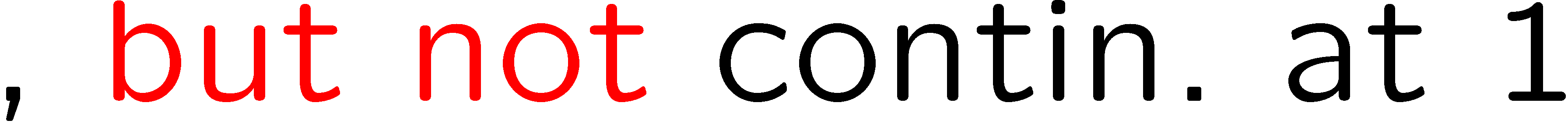 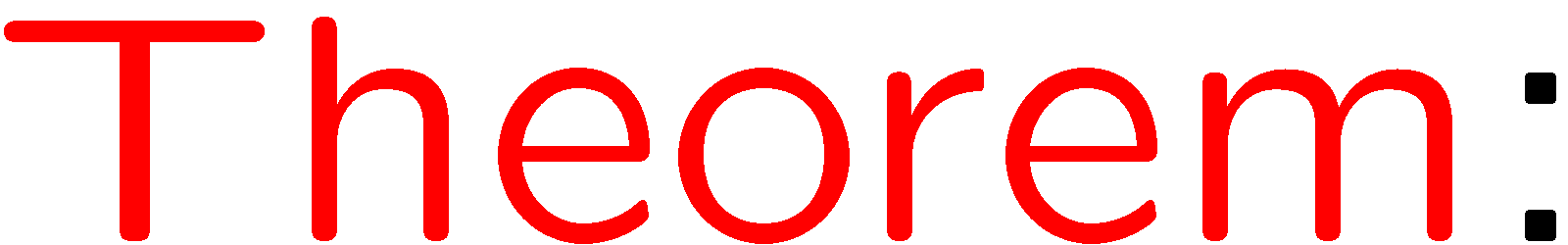 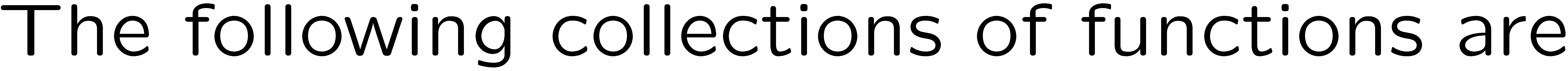 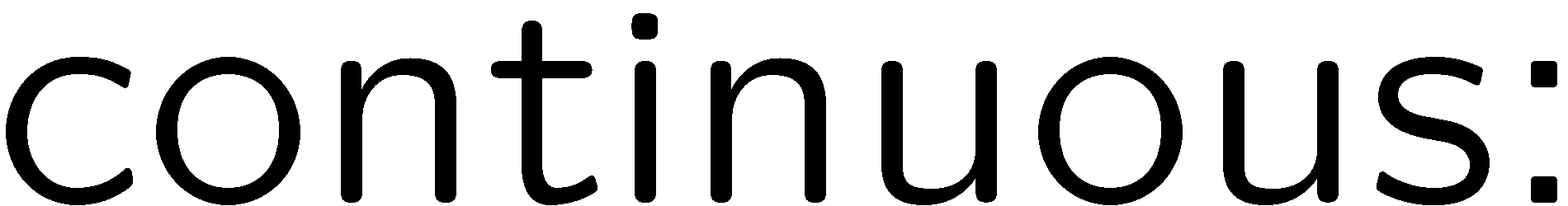 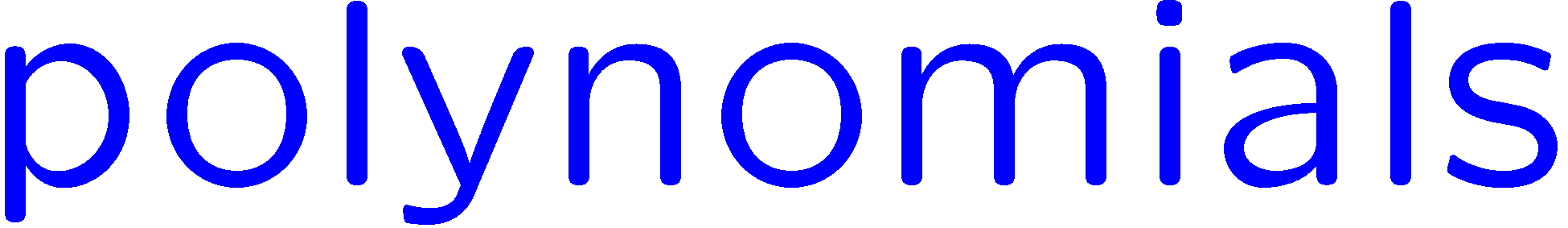 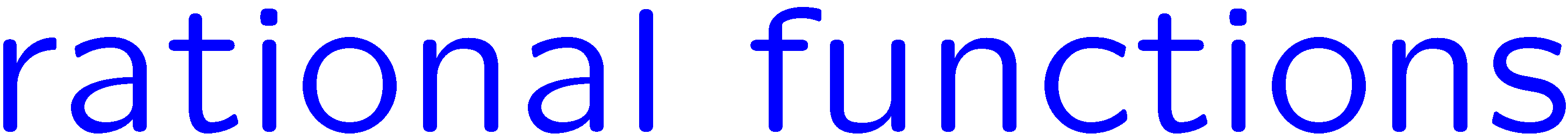 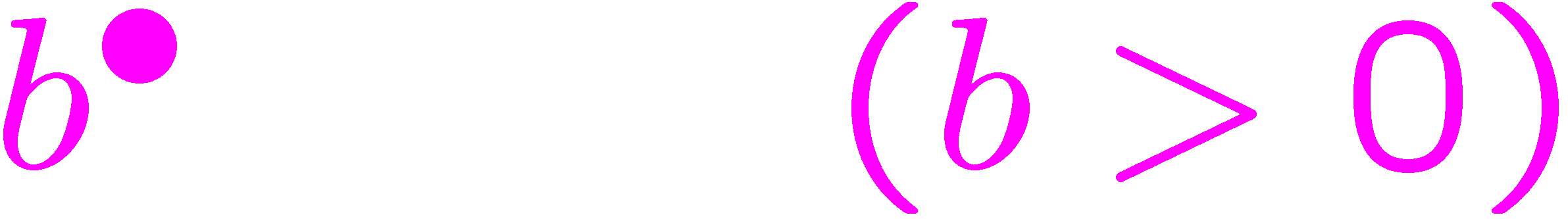 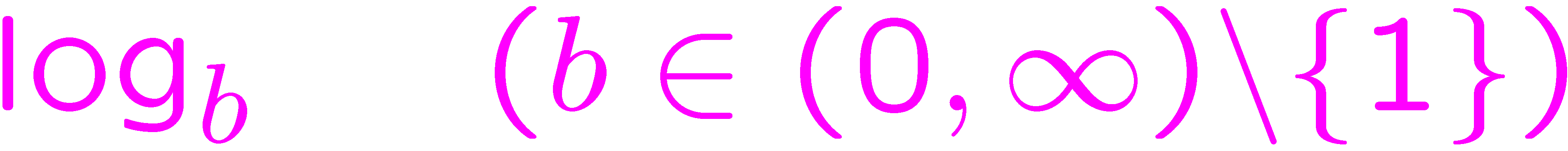 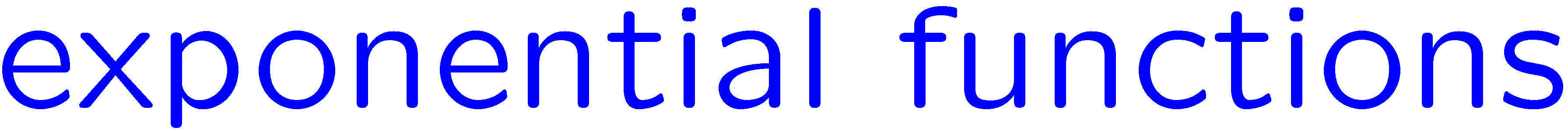 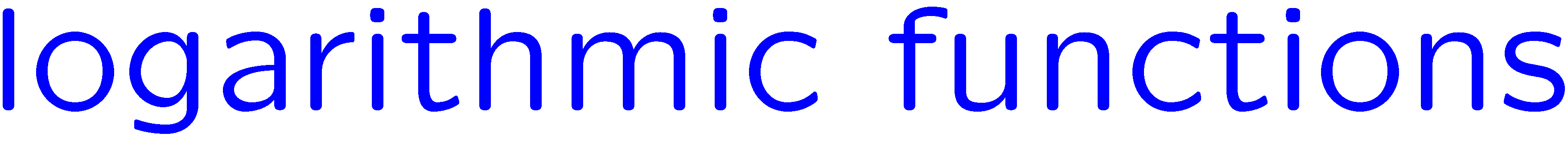 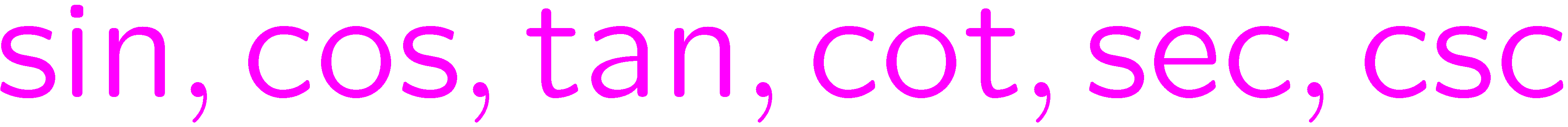 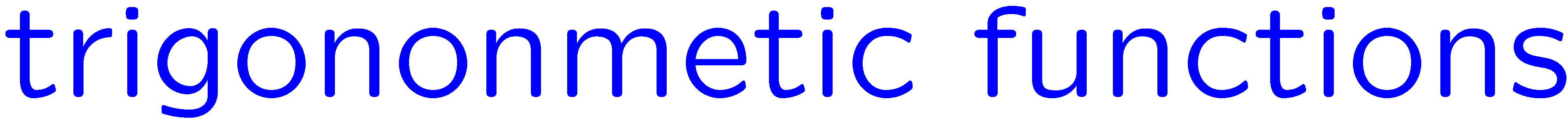 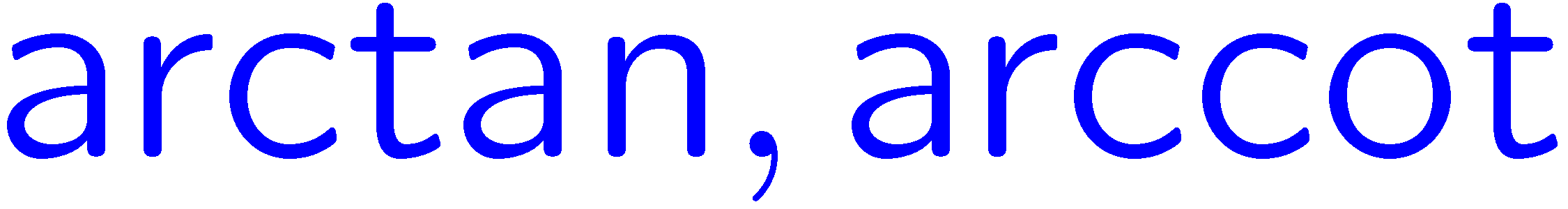 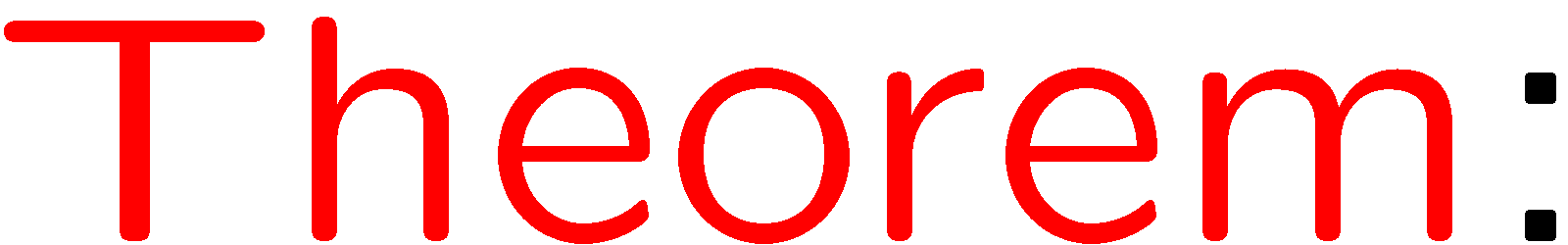 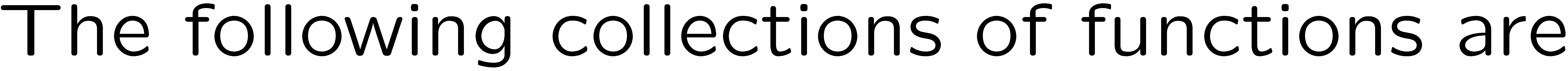 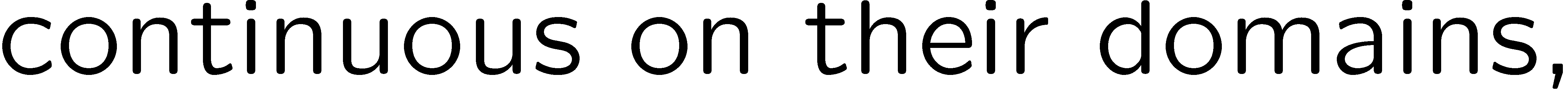 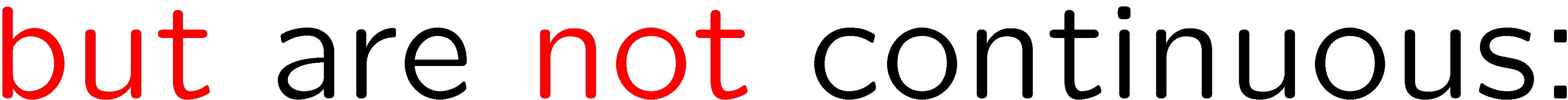 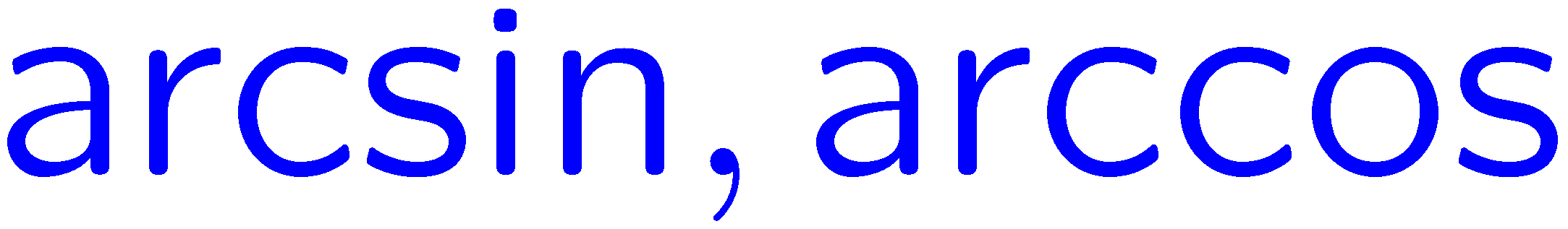 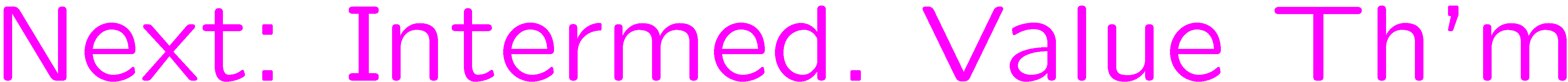 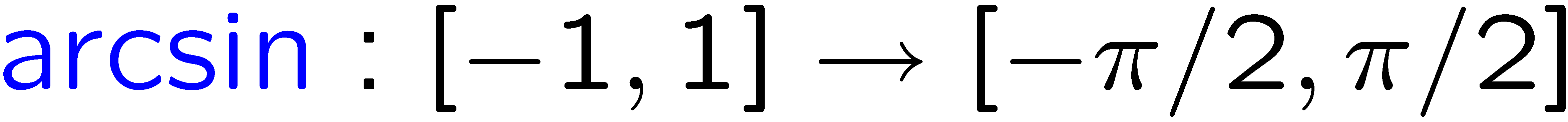 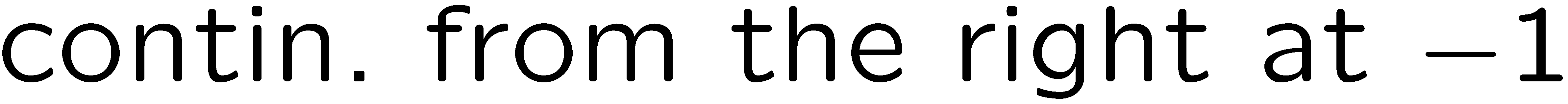 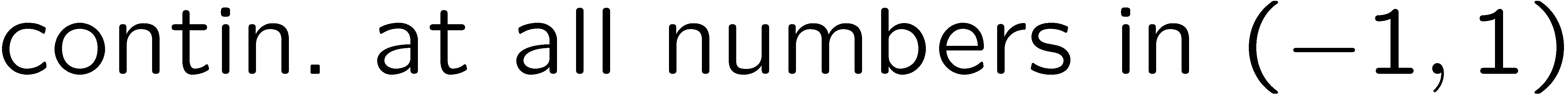 16
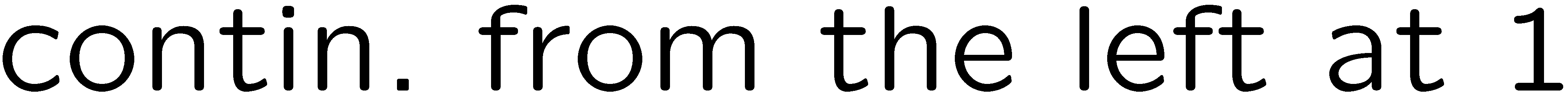 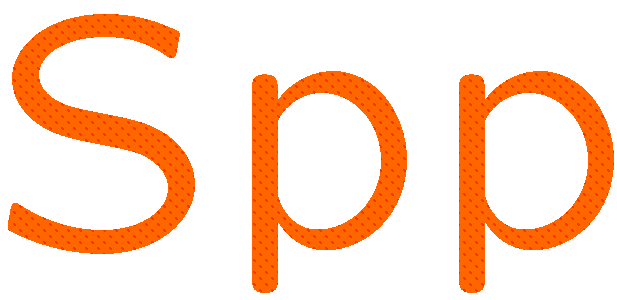 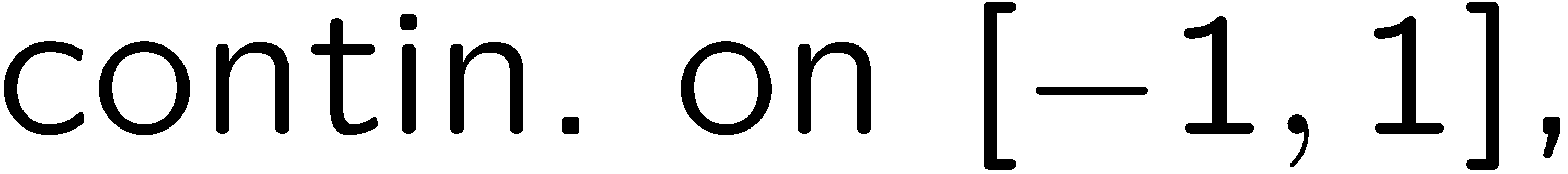 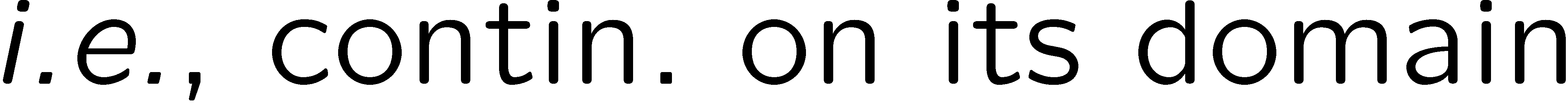 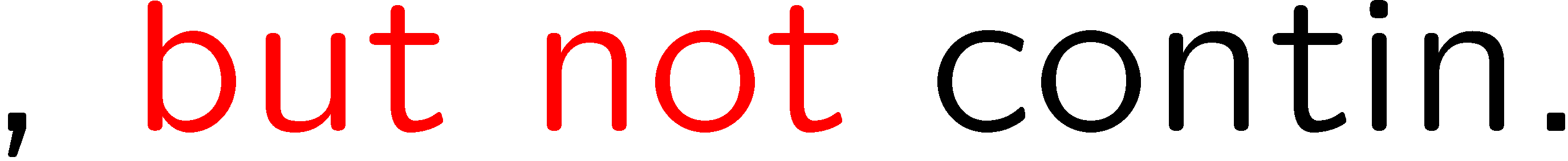 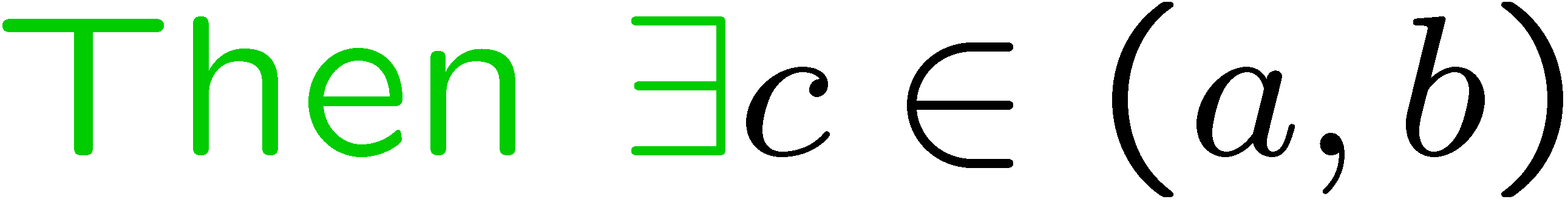 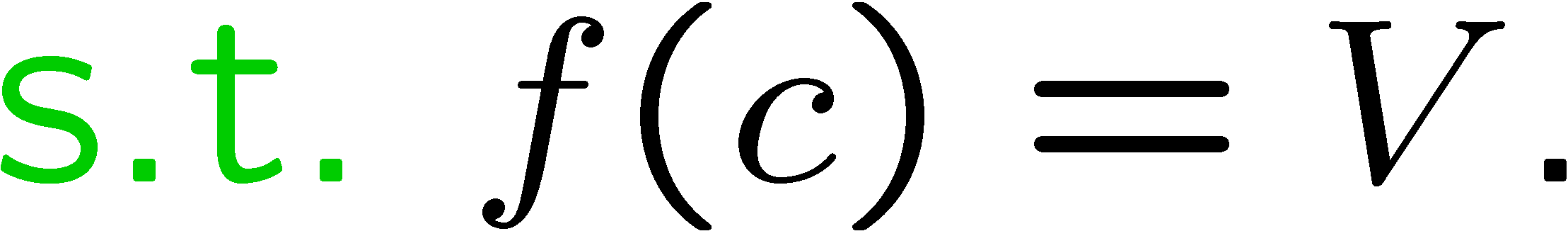 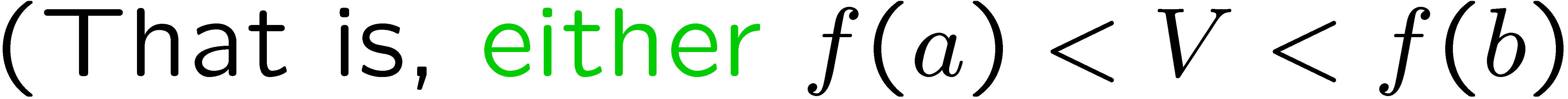 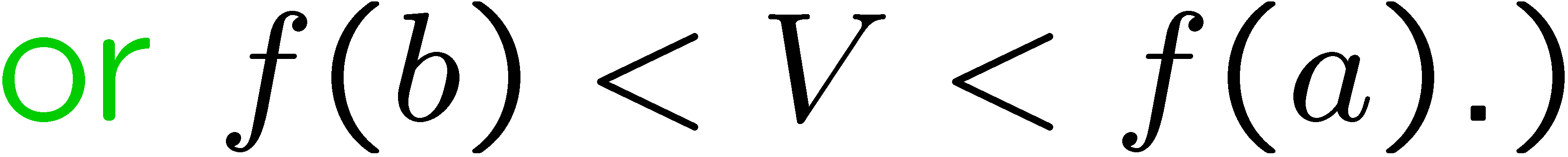 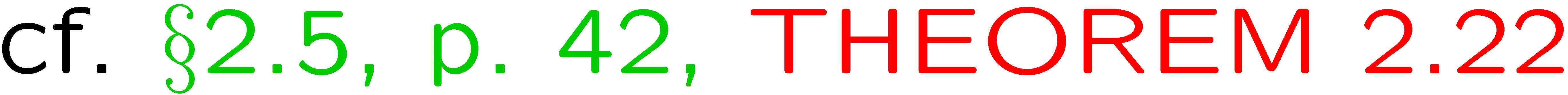 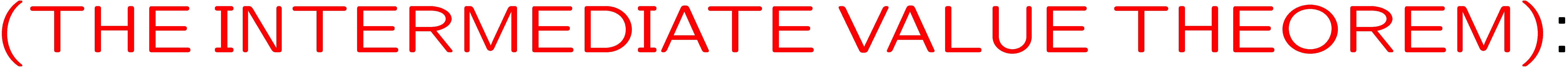 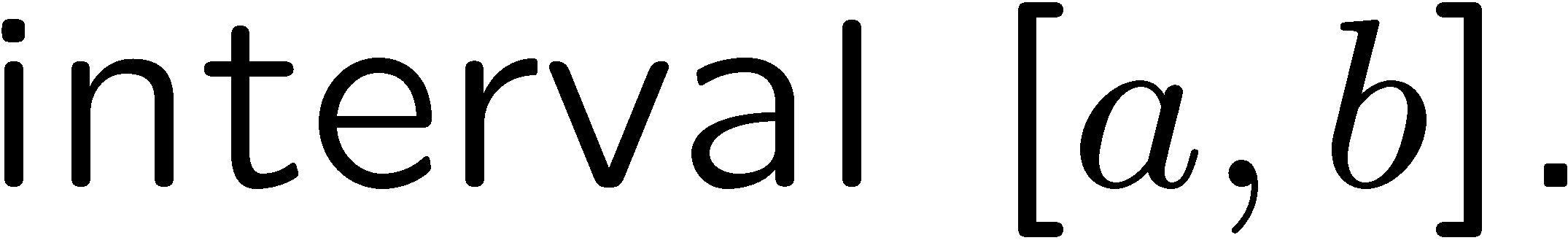 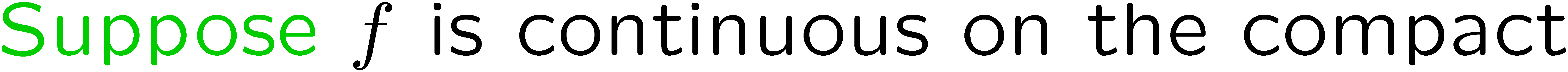 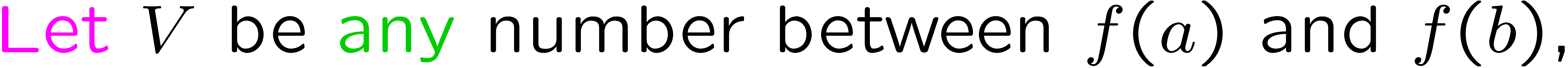 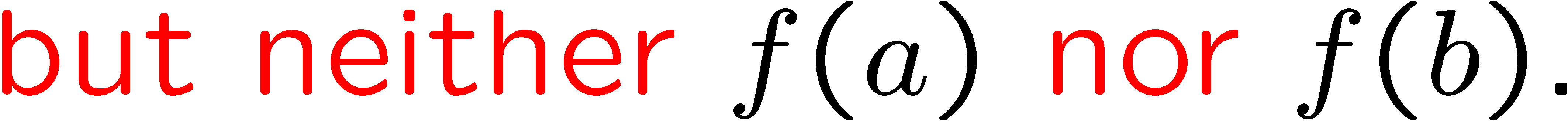 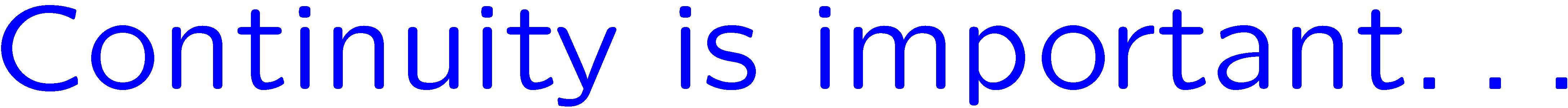 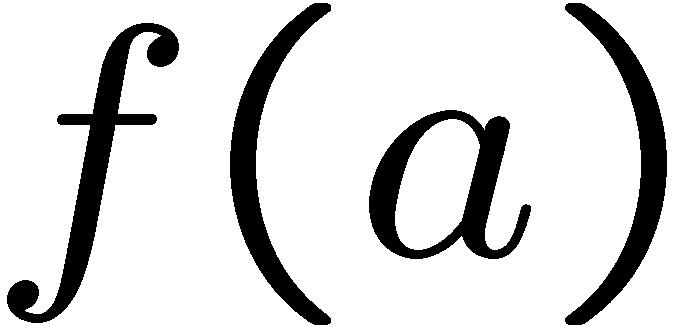 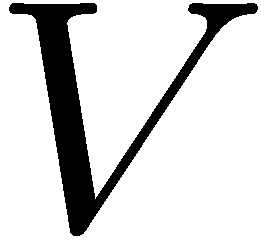 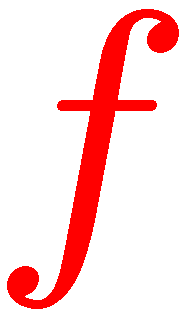 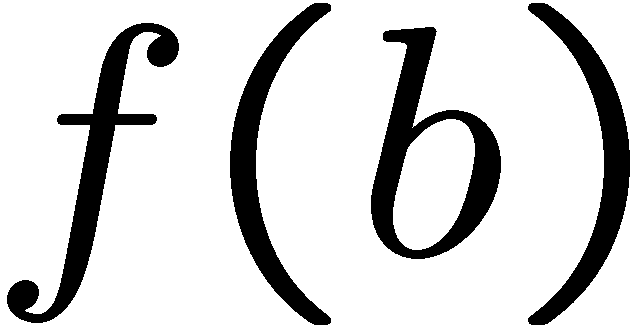 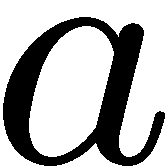 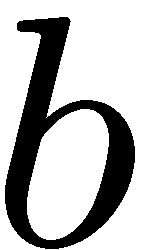 17
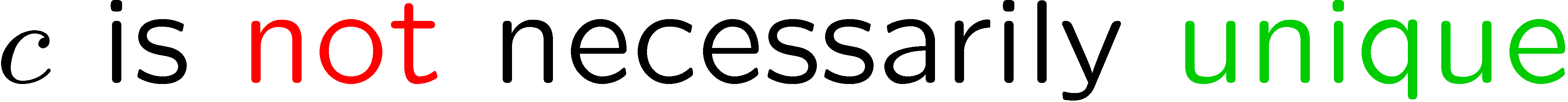 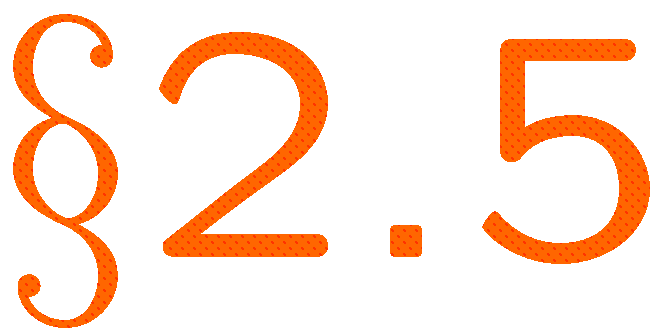 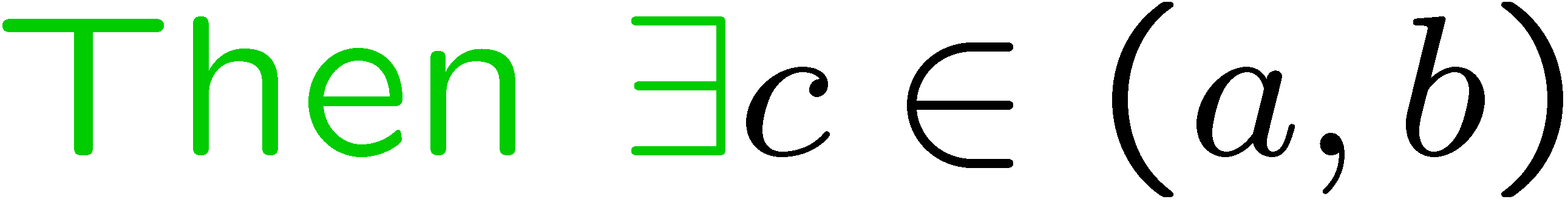 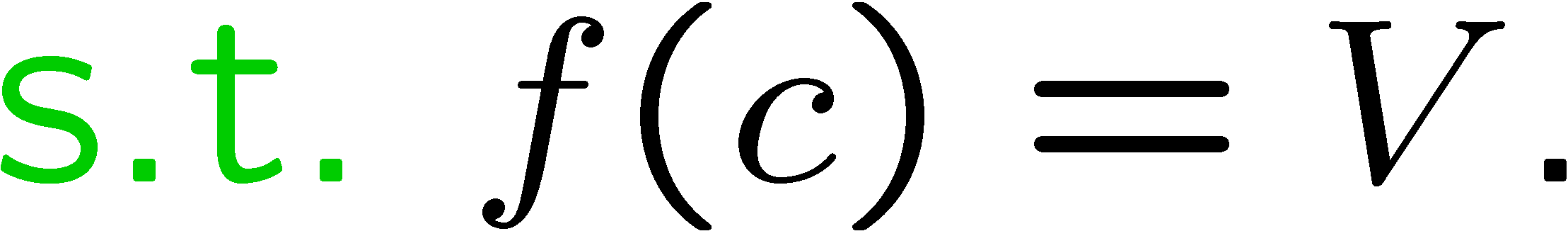 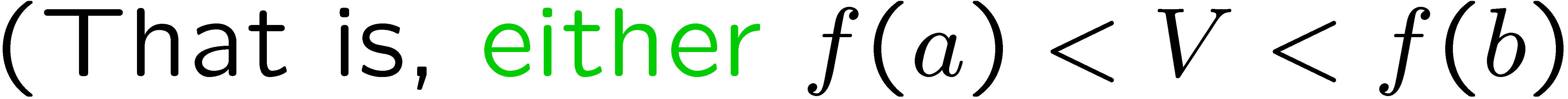 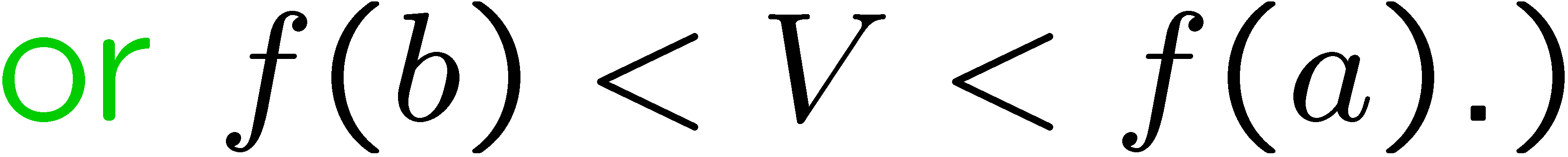 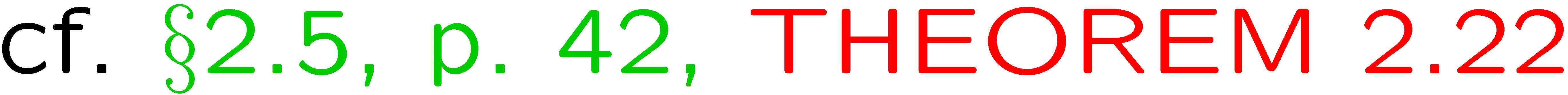 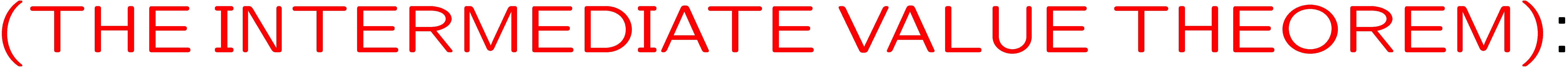 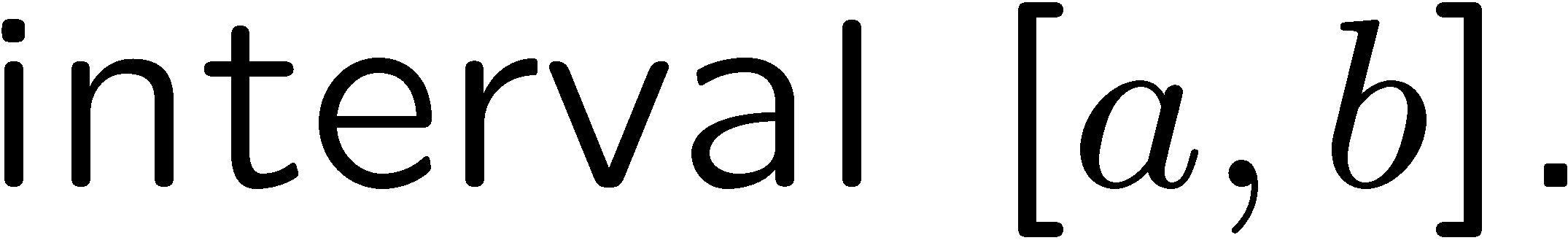 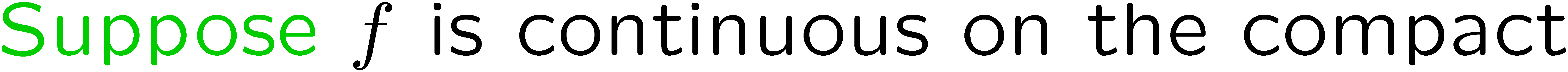 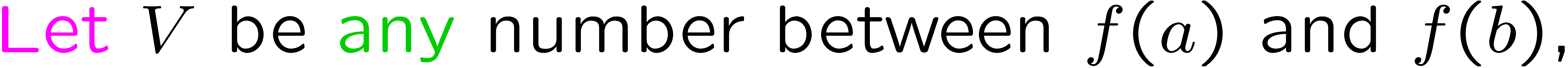 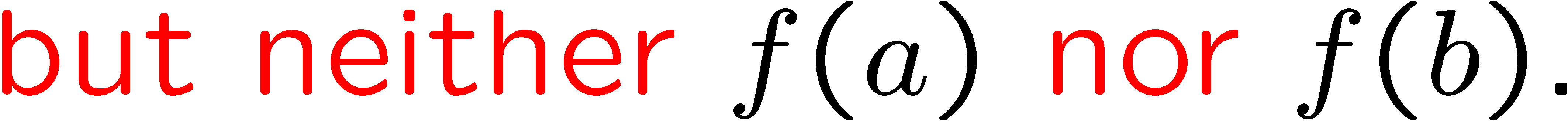 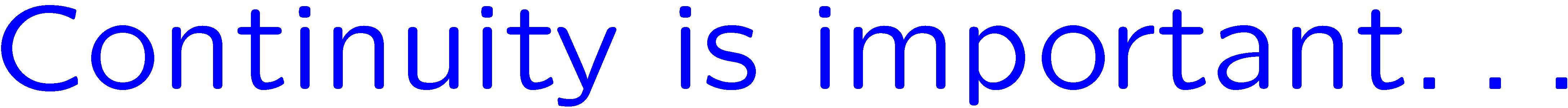 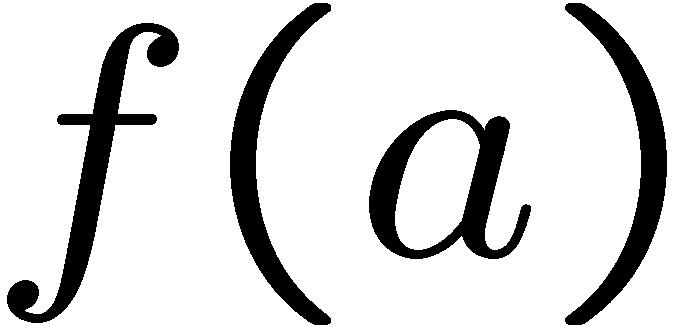 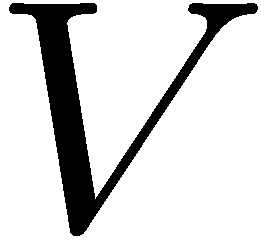 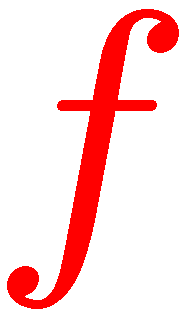 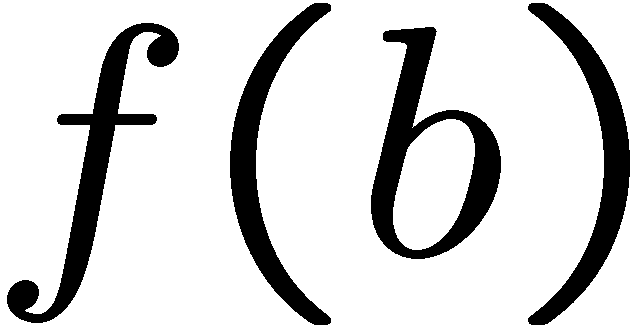 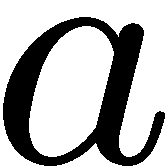 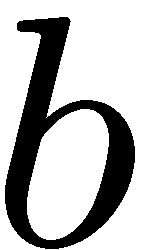 18
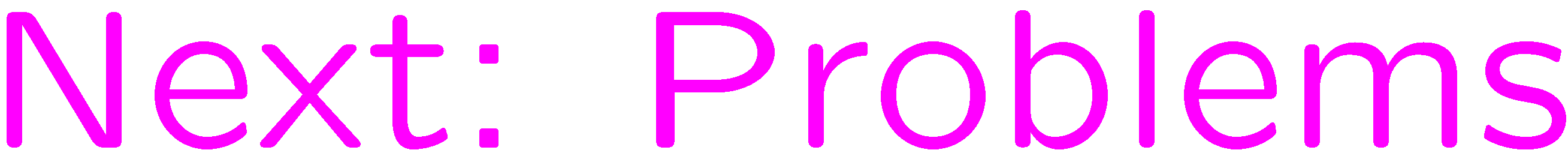 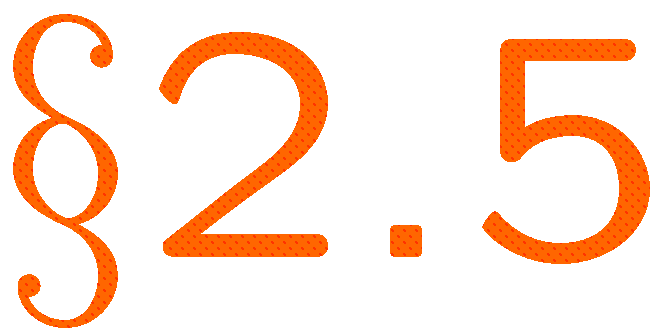 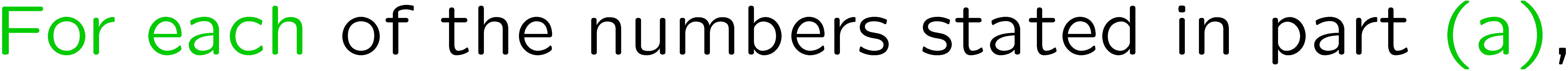 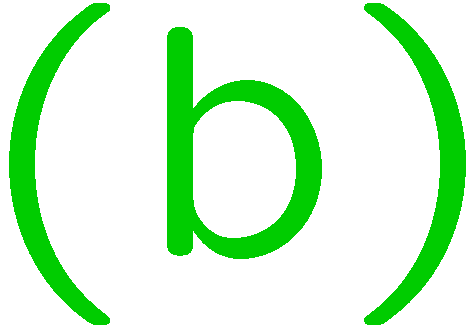 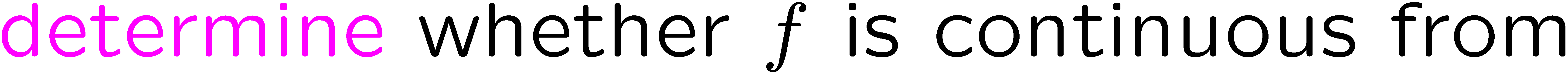 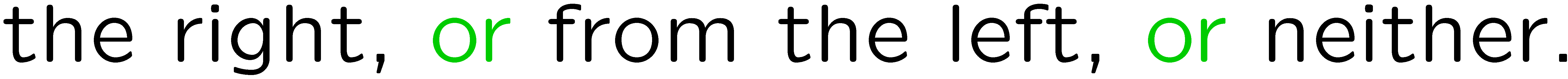 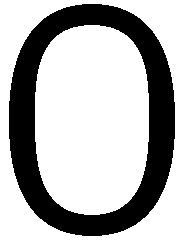 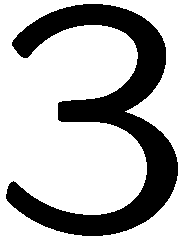 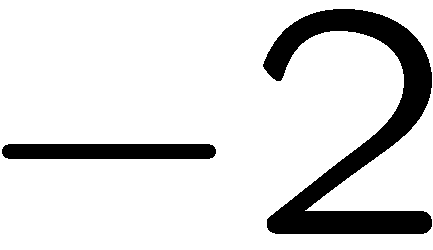 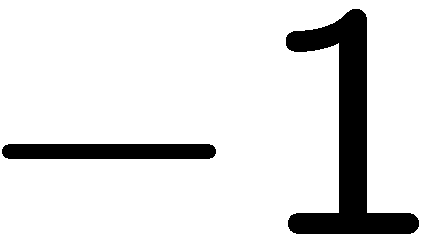 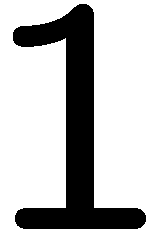 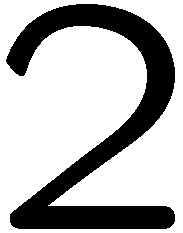 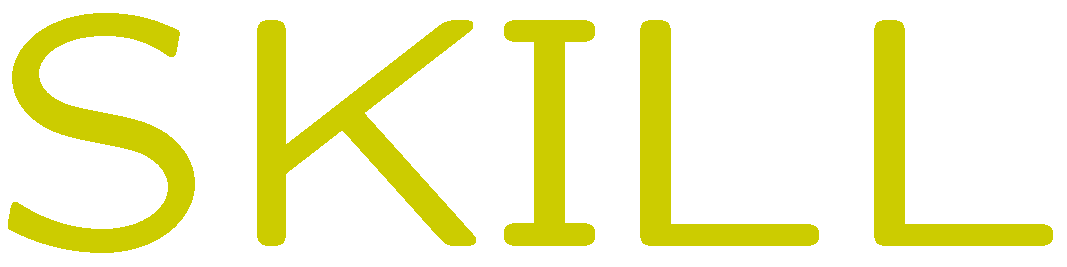 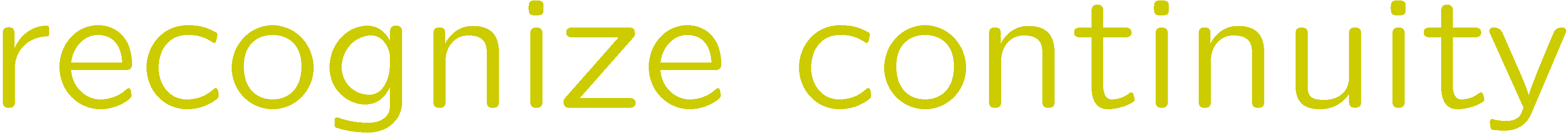 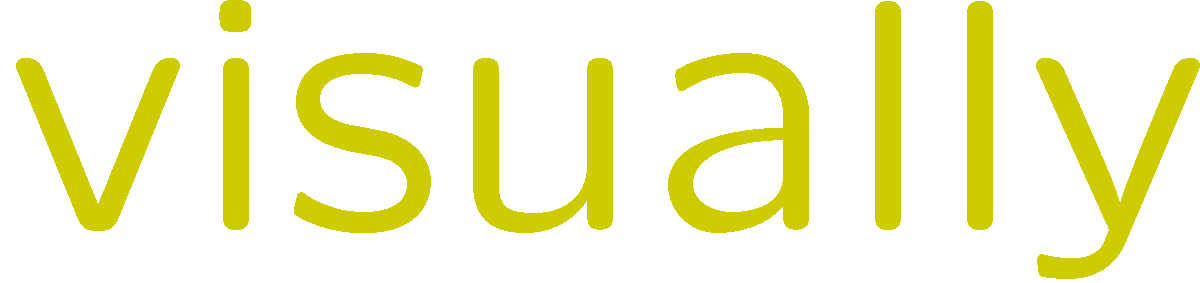 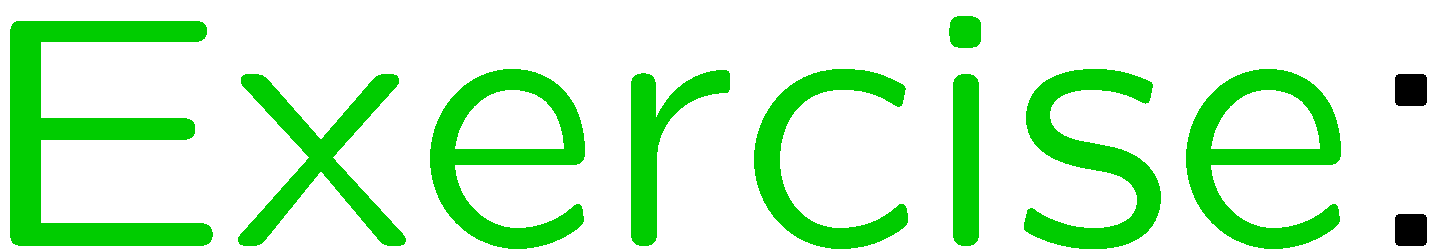 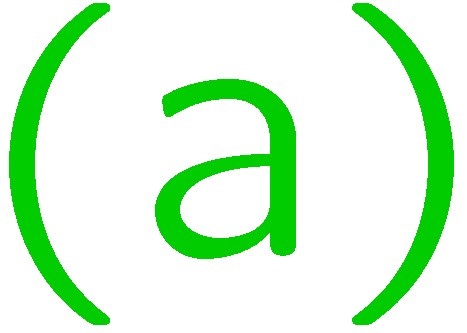 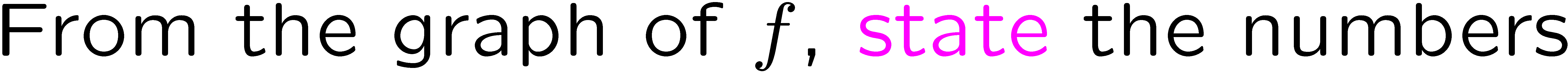 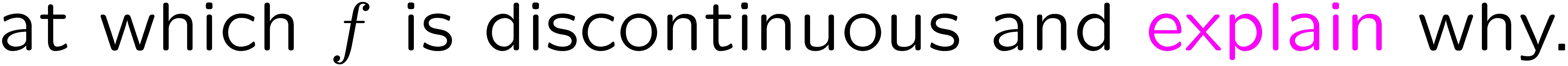 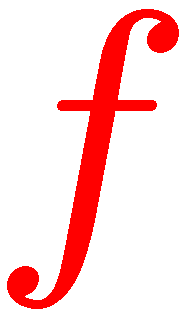 19
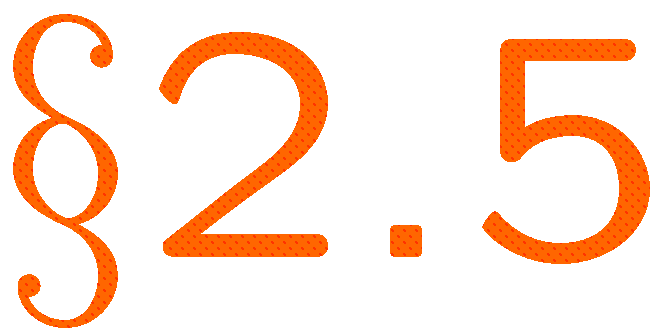 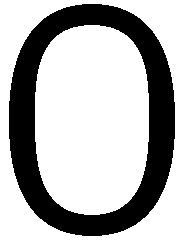 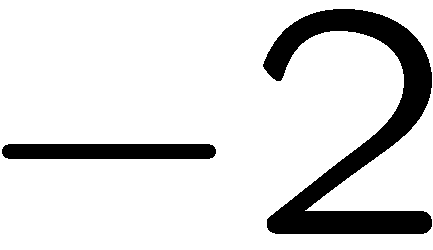 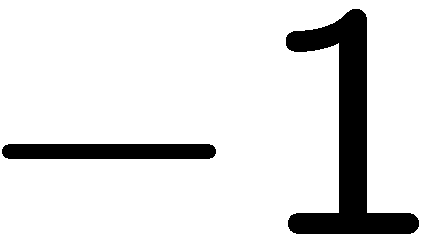 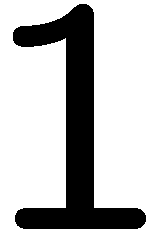 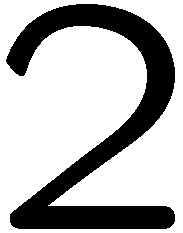 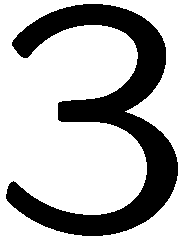 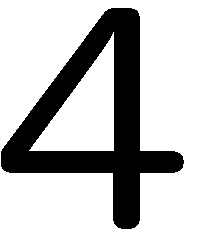 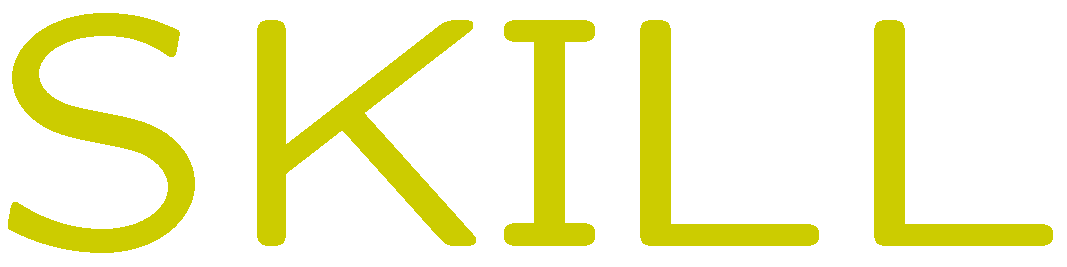 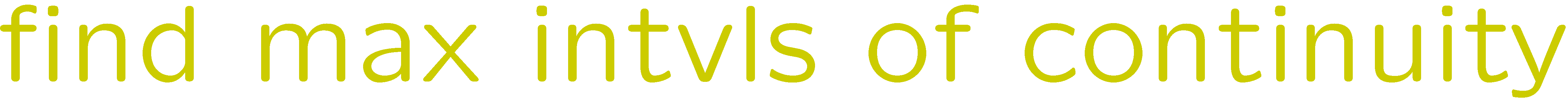 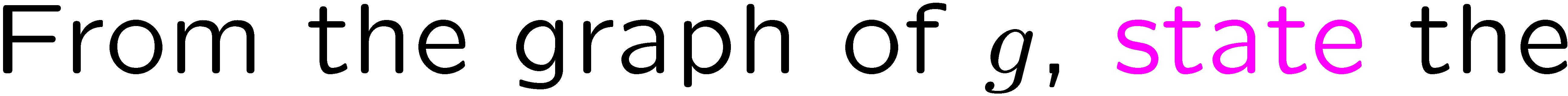 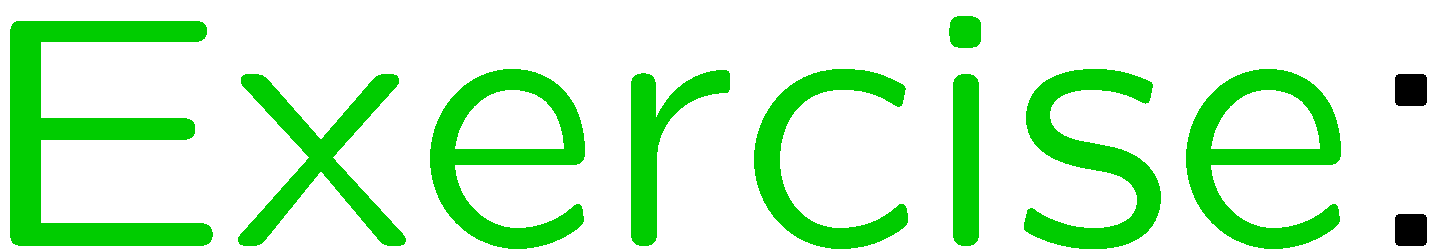 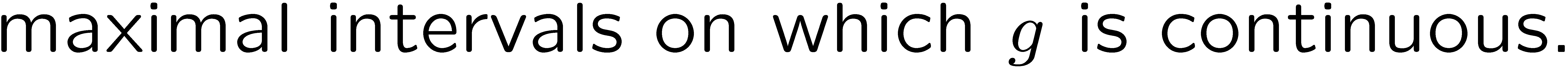 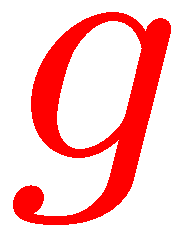 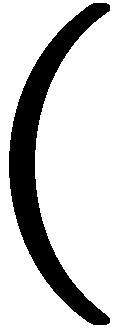 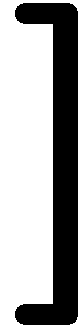 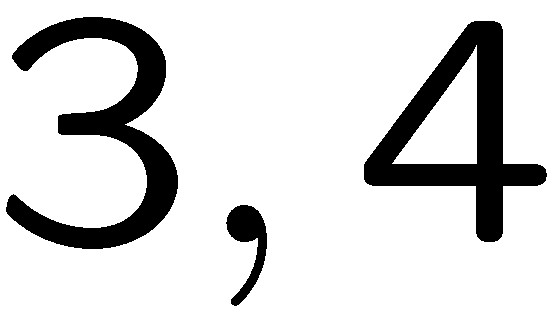 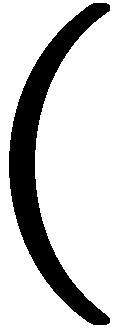 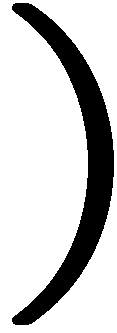 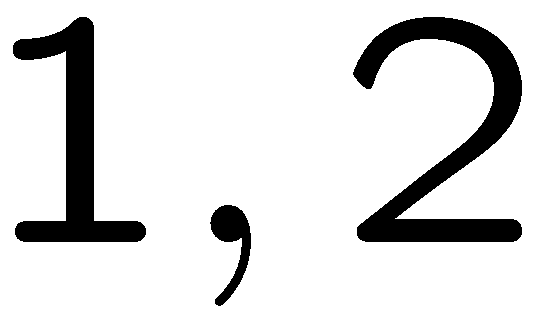 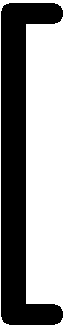 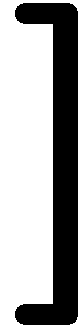 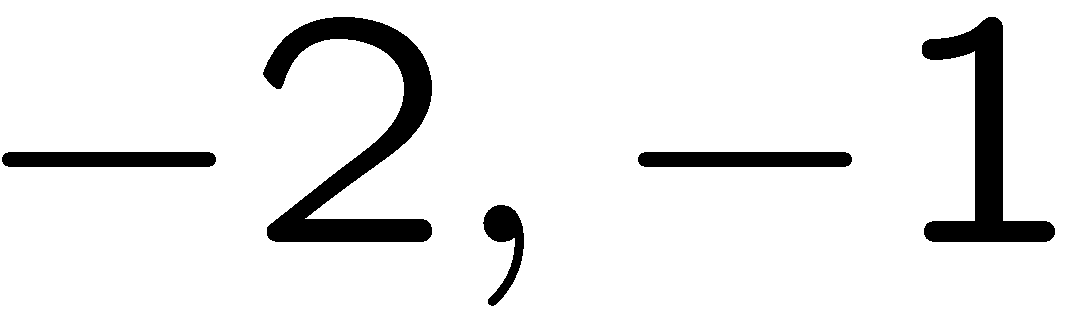 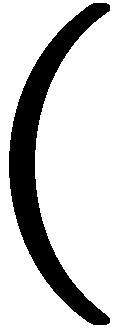 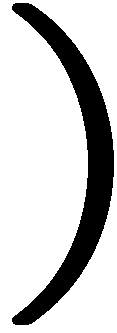 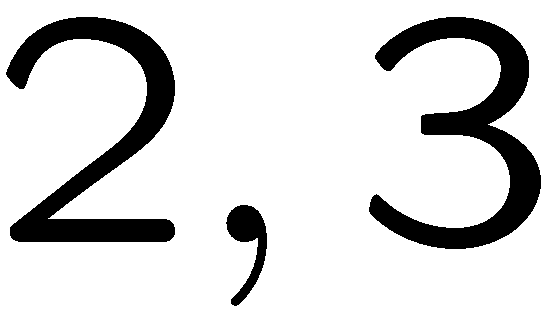 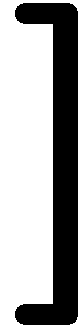 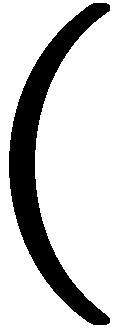 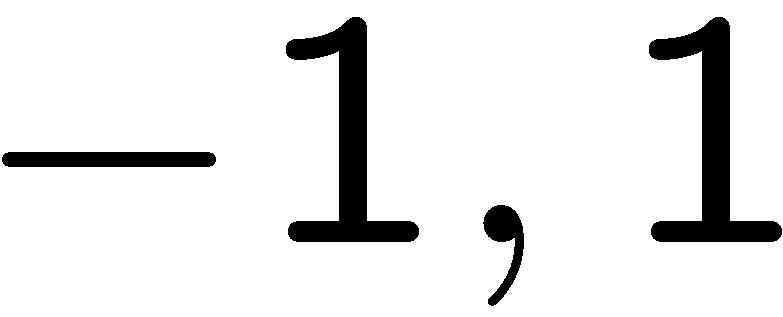 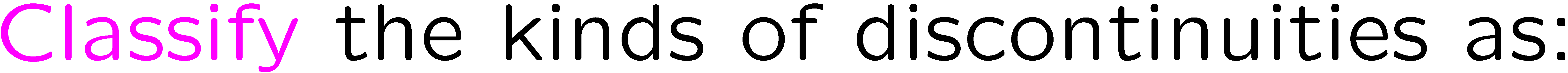 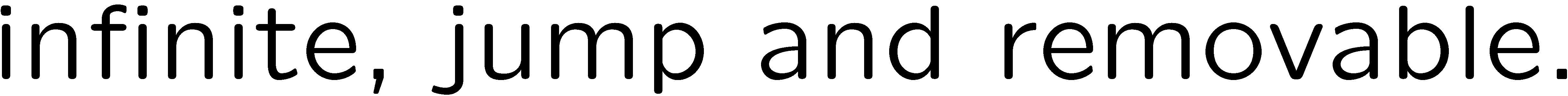 20
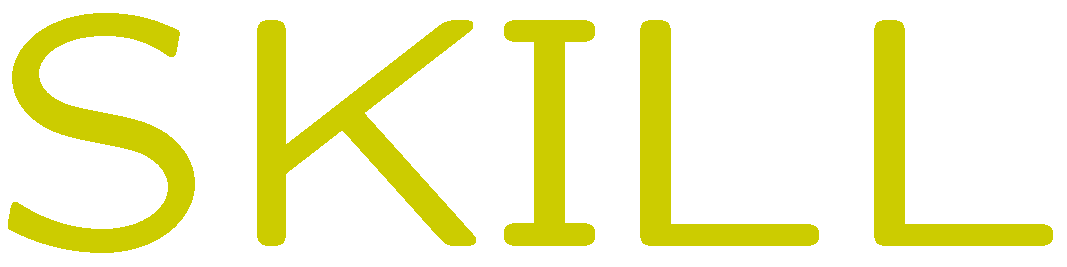 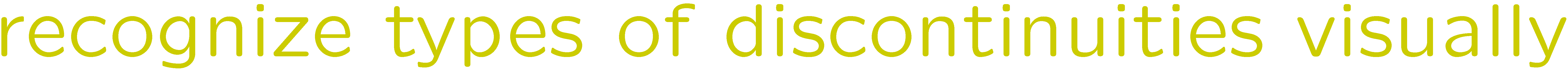 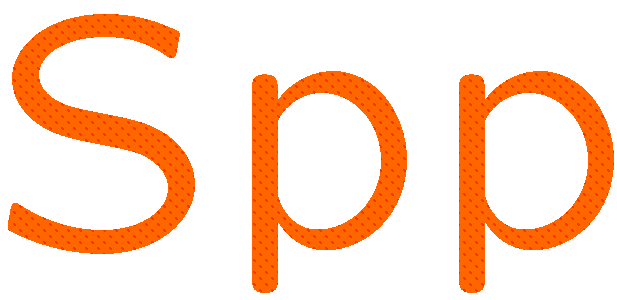 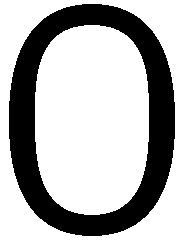 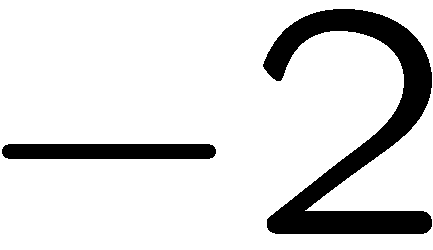 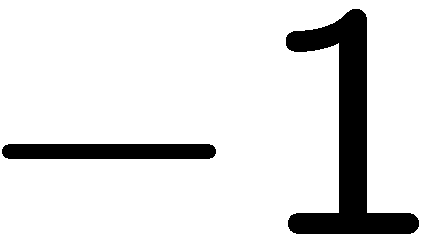 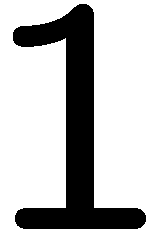 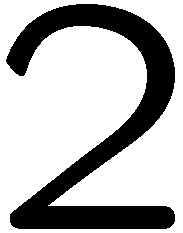 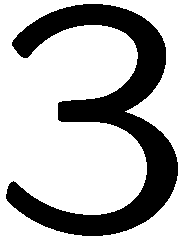 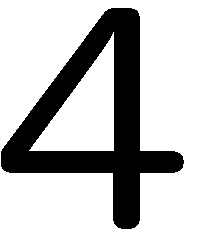 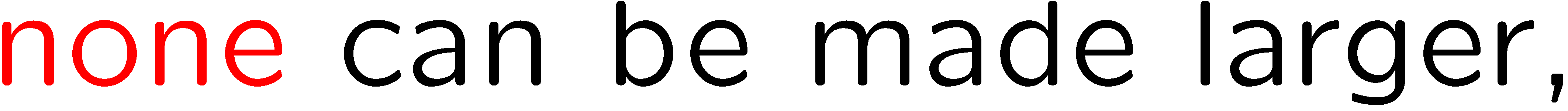 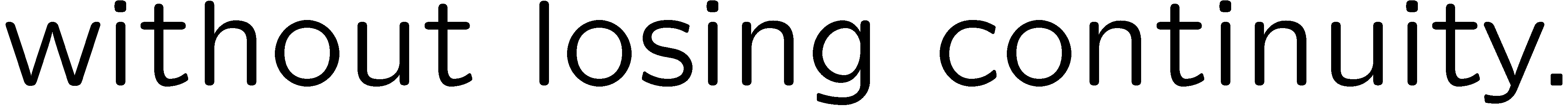 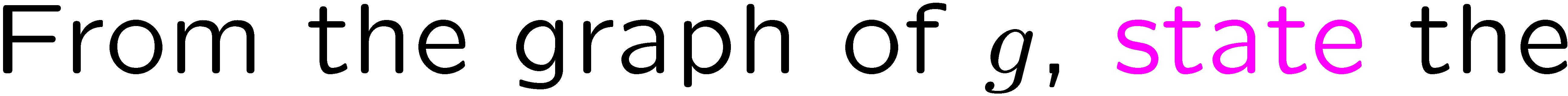 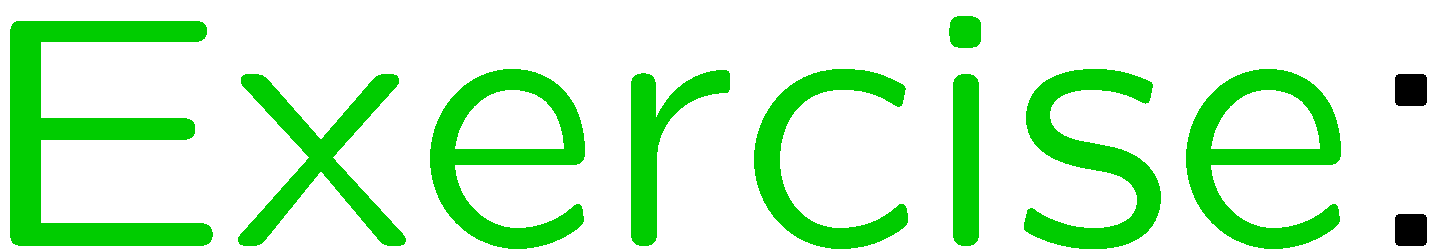 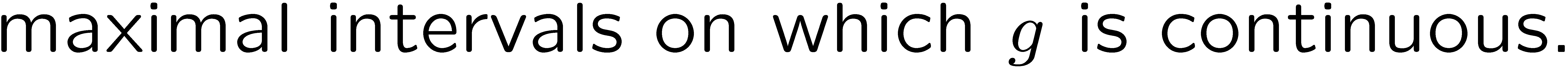 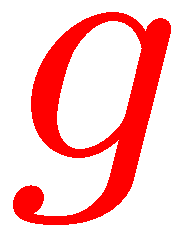 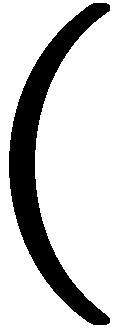 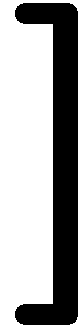 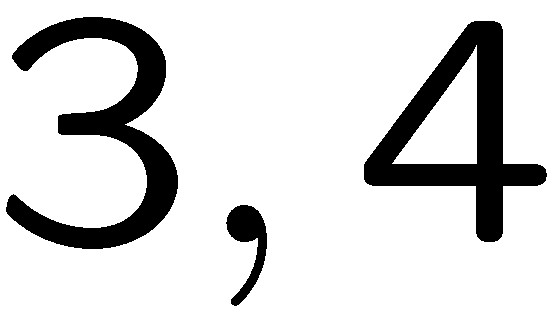 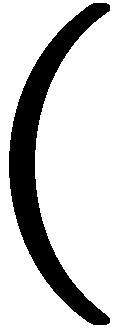 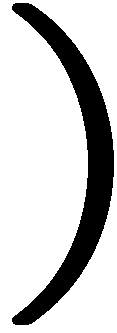 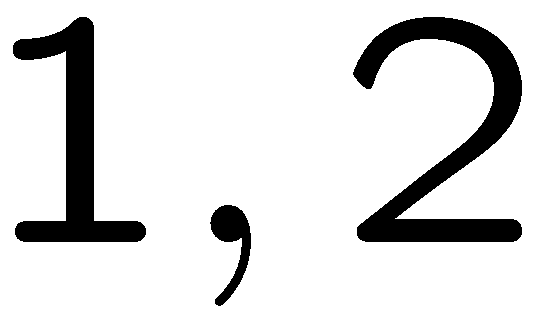 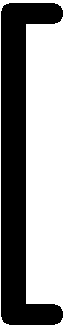 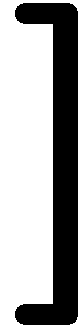 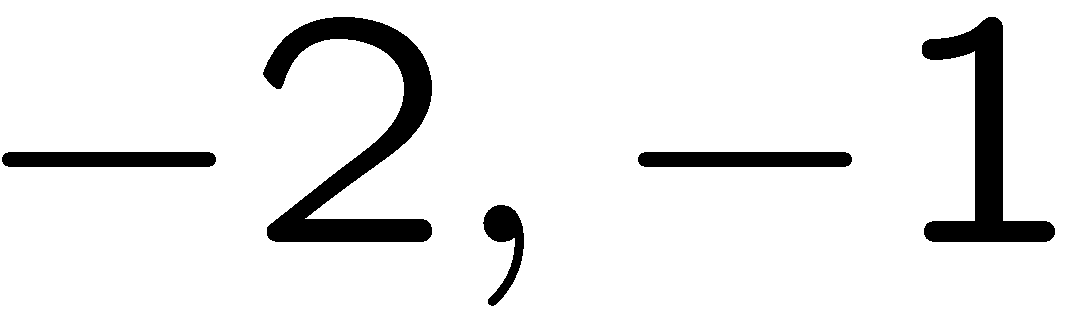 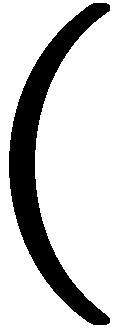 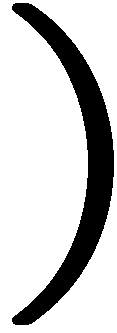 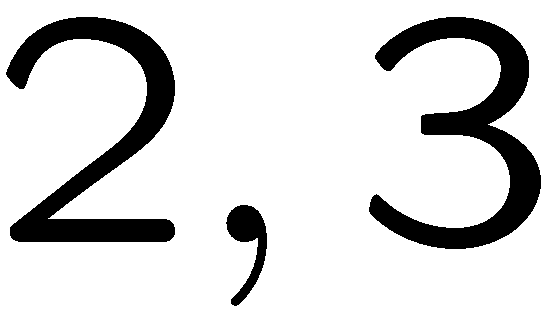 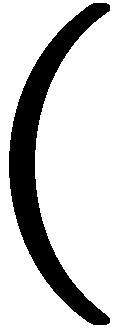 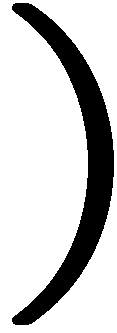 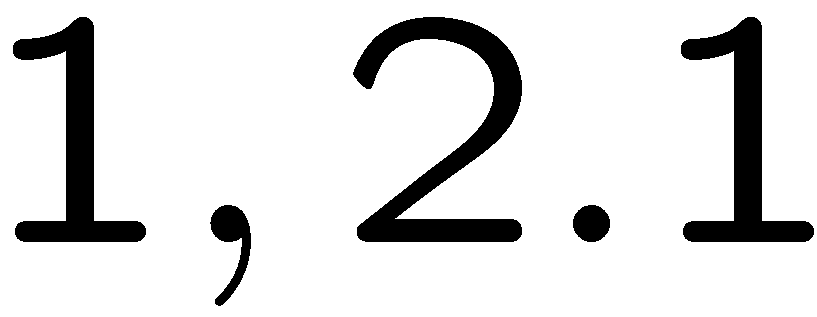 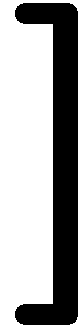 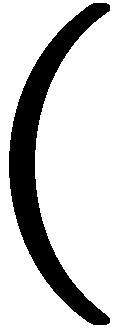 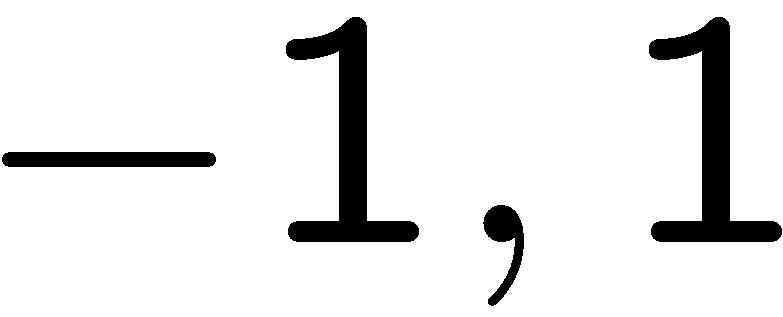 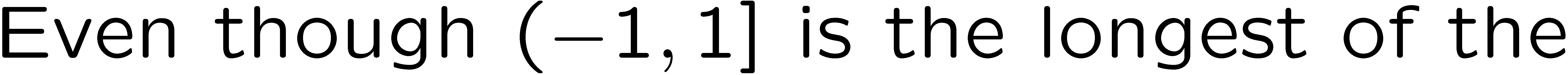 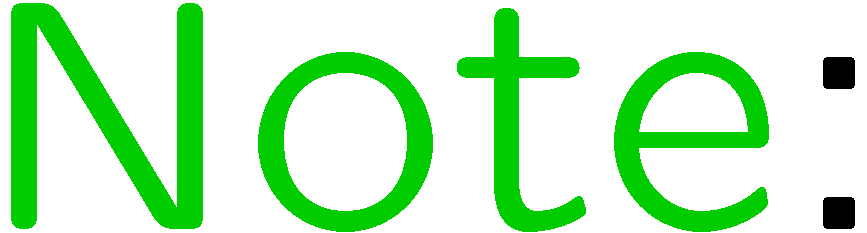 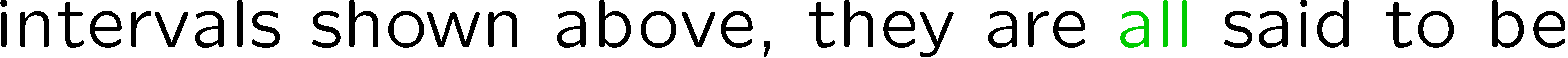 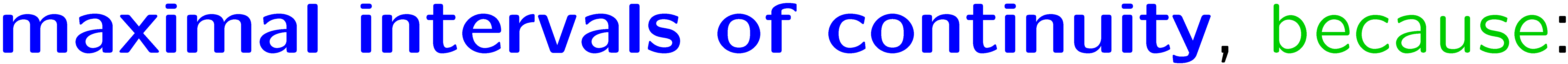 21
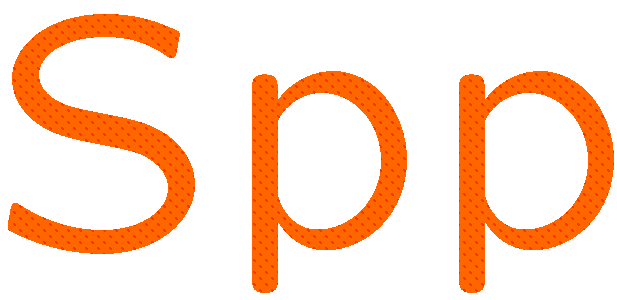 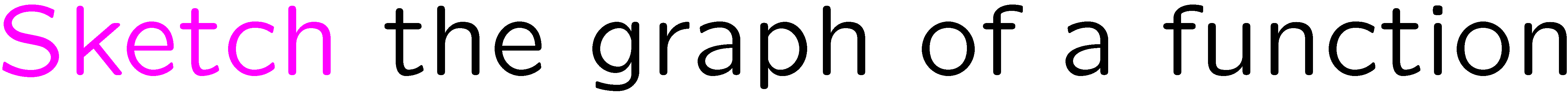 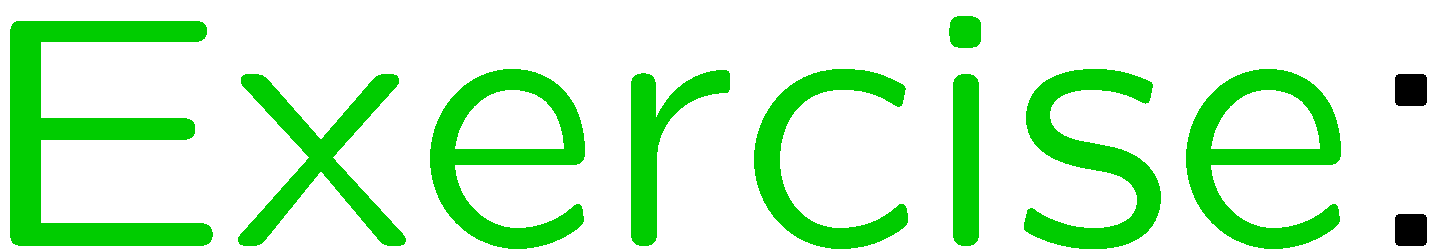 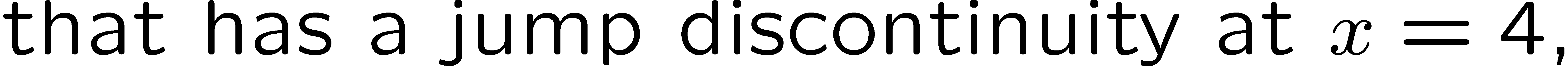 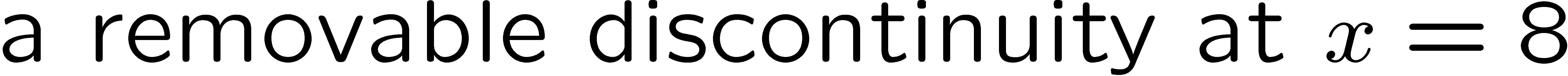 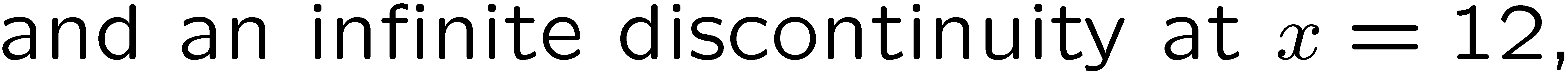 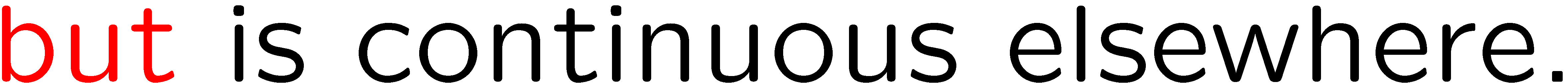 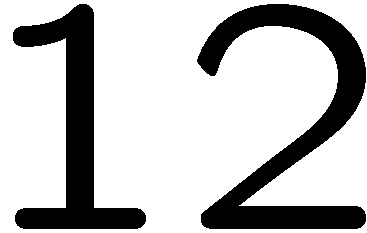 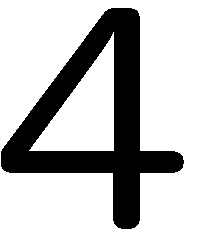 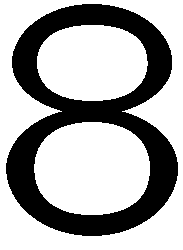 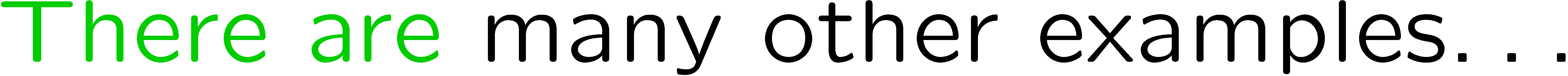 22
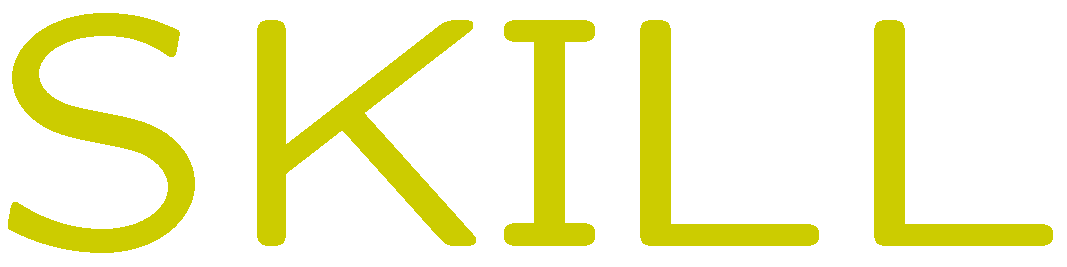 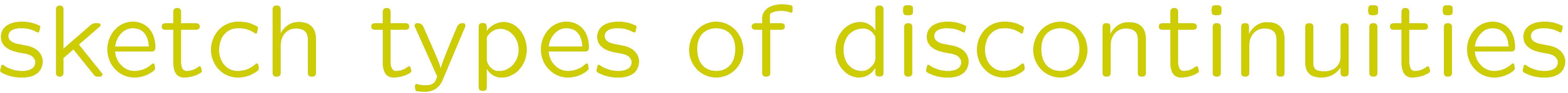 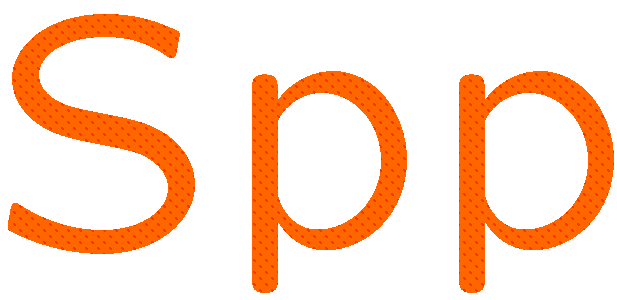 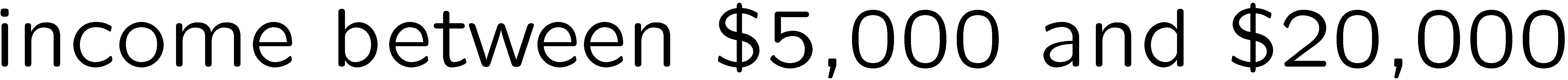 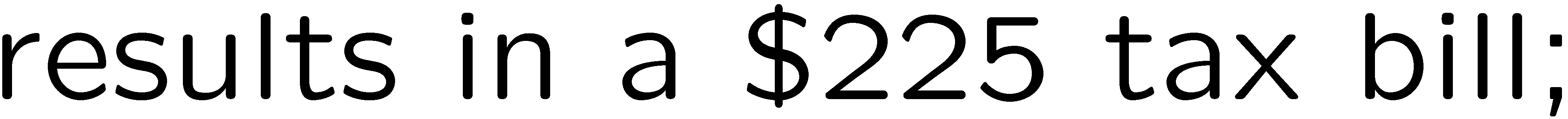 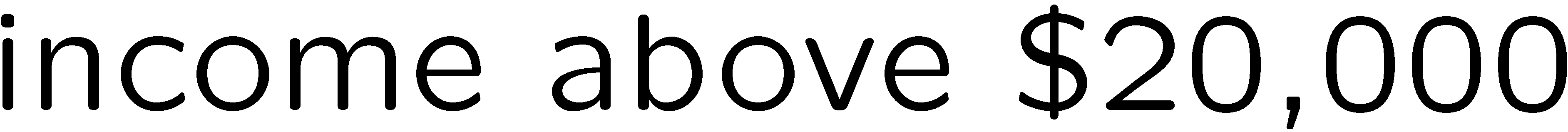 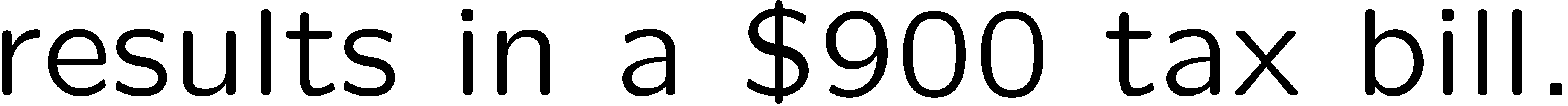 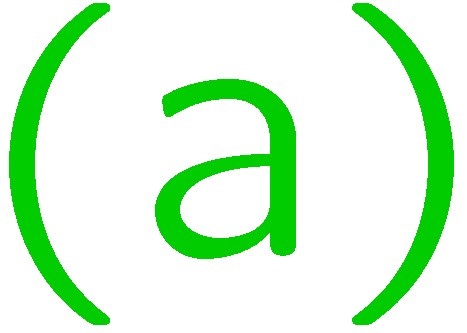 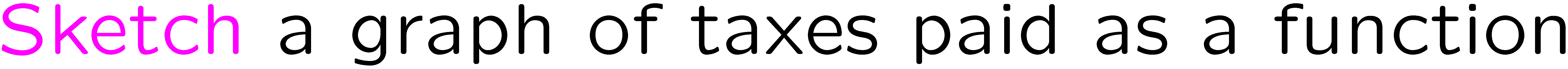 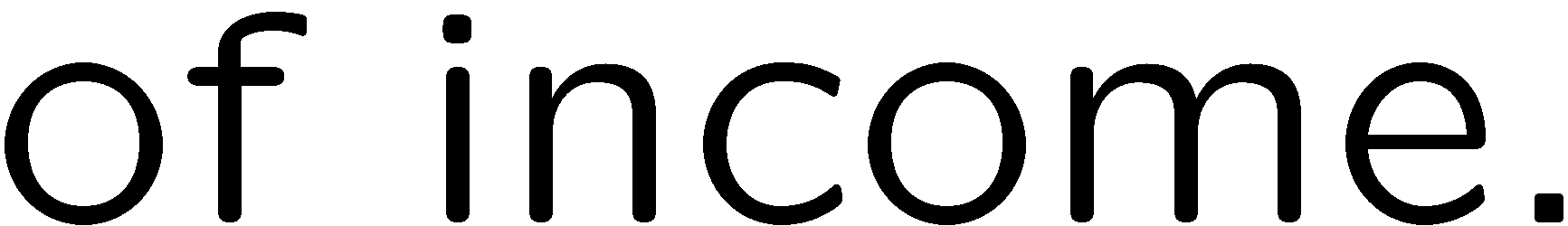 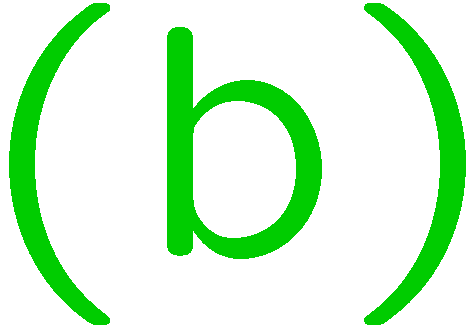 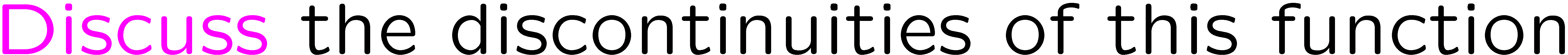 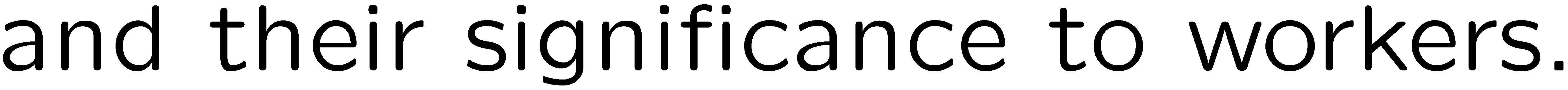 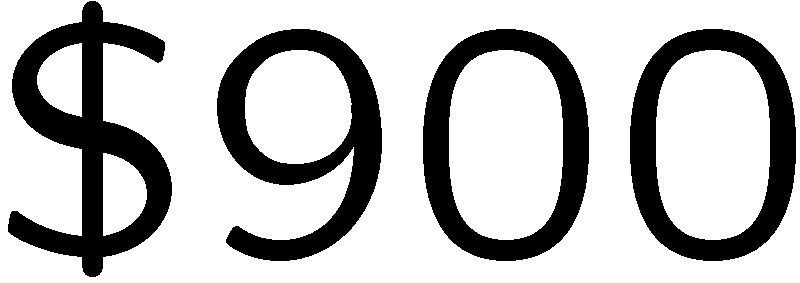 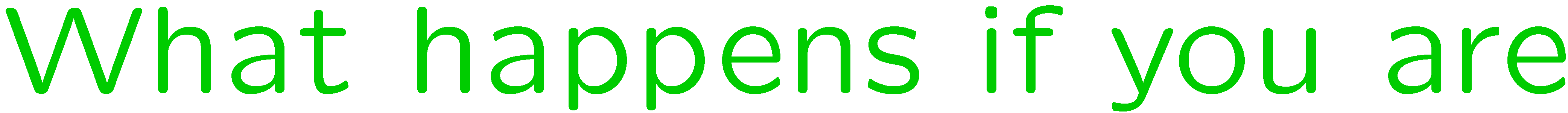 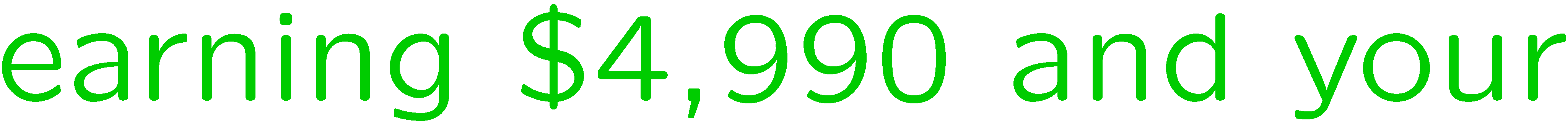 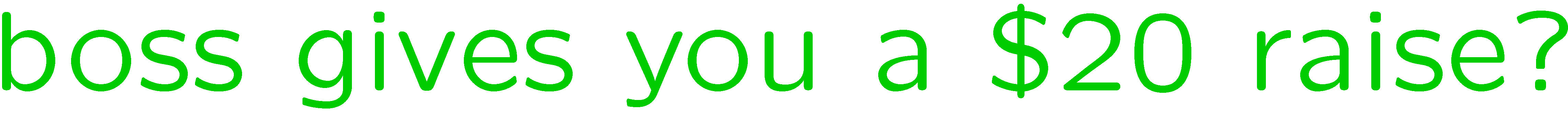 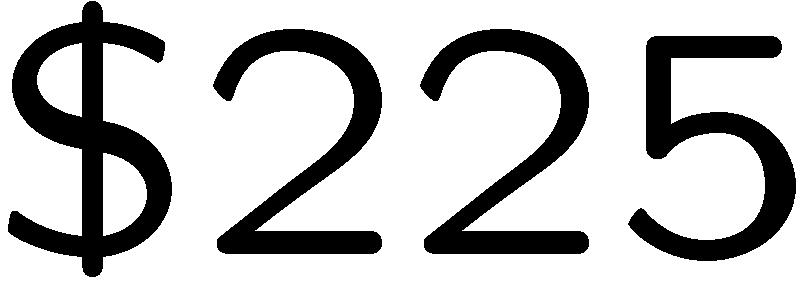 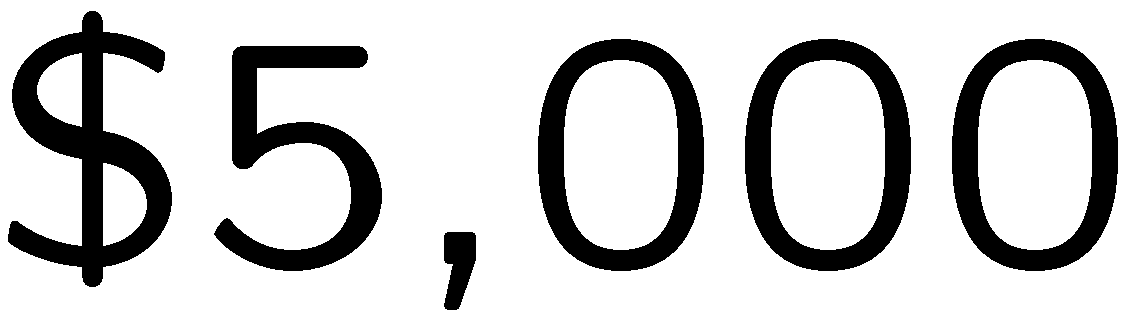 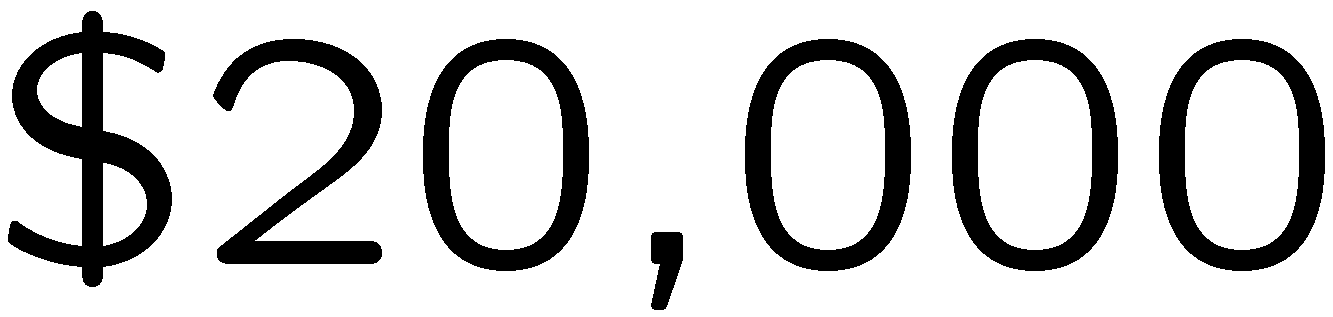 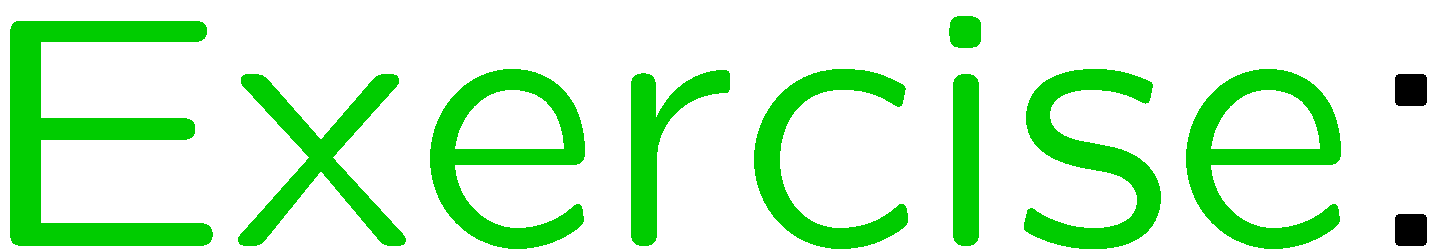 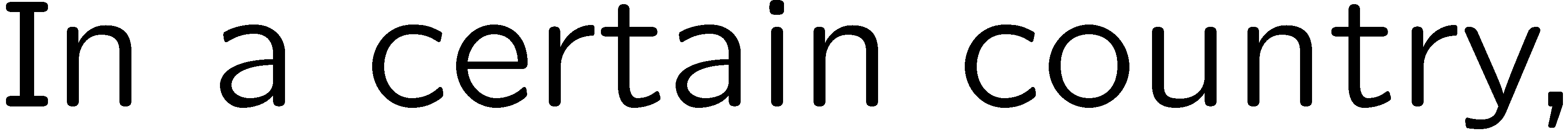 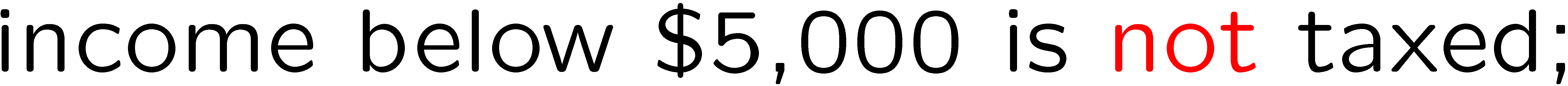 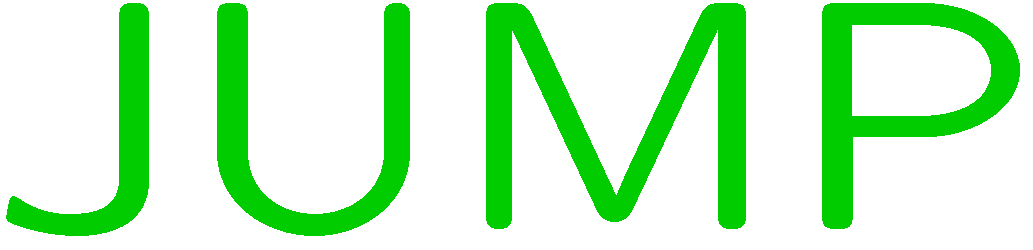 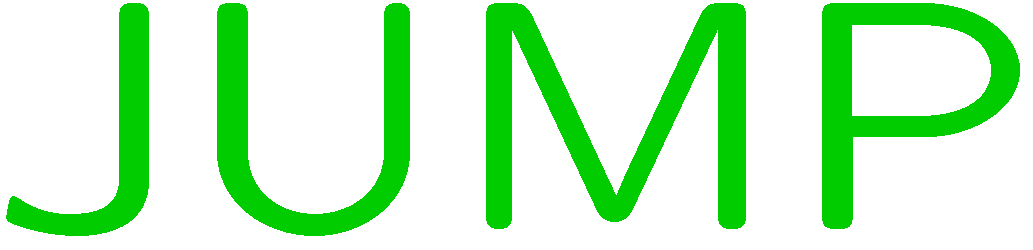 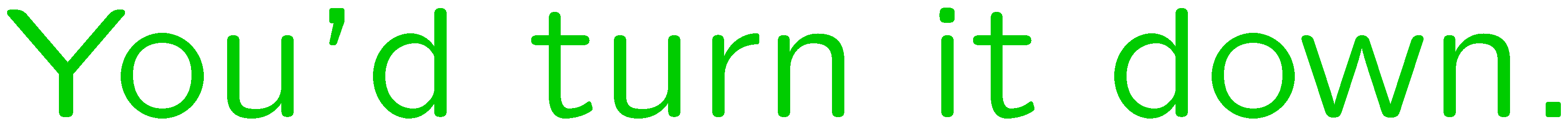 23
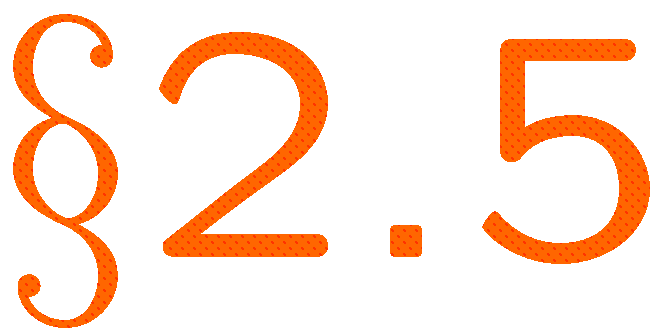 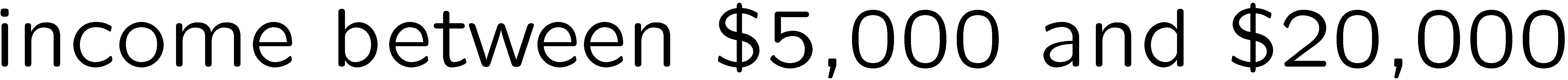 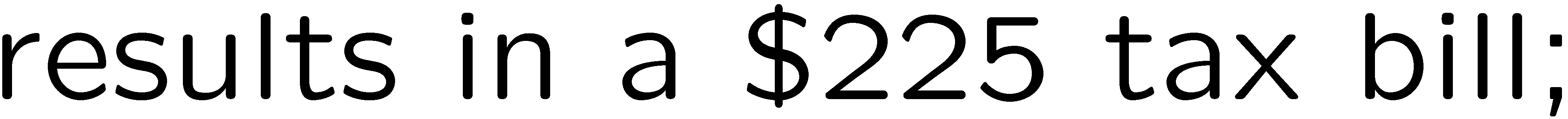 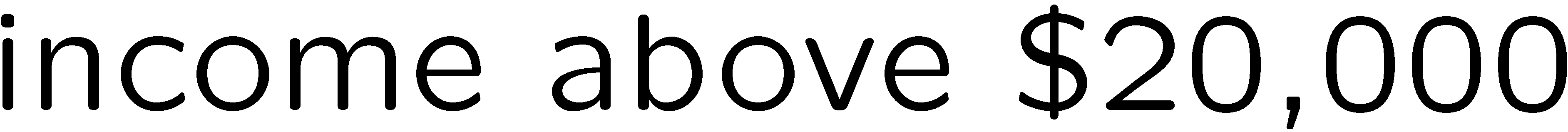 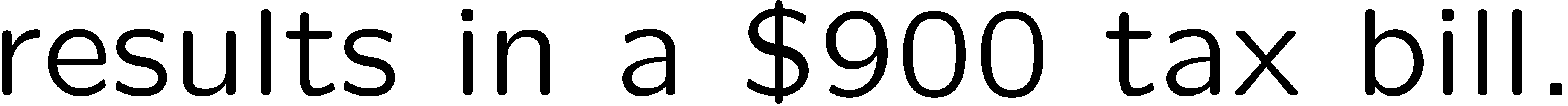 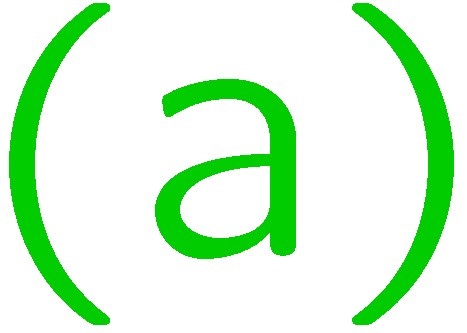 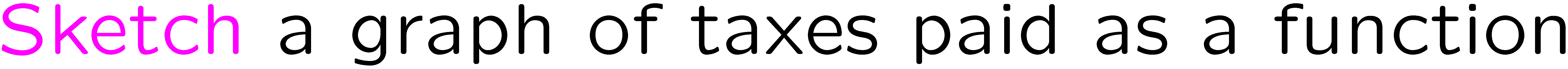 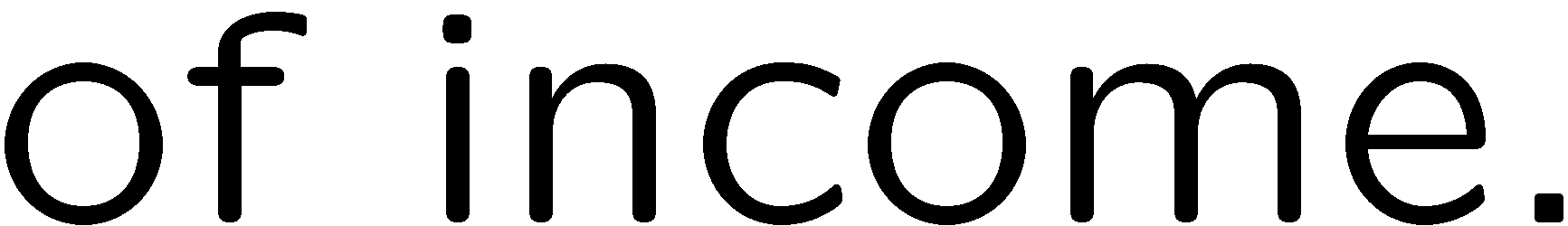 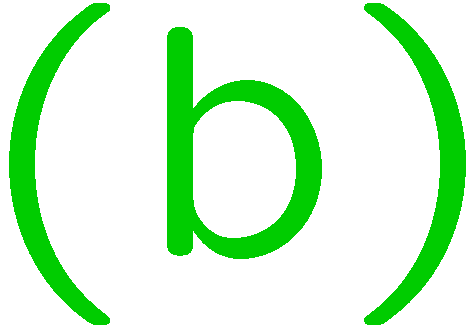 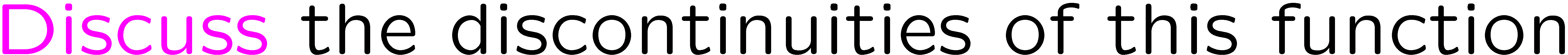 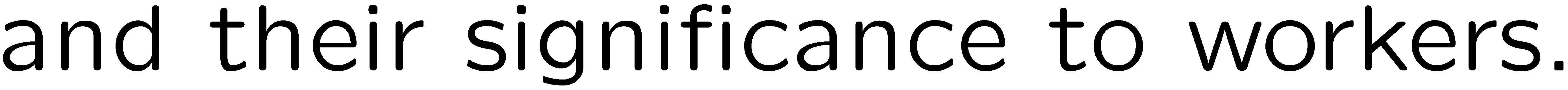 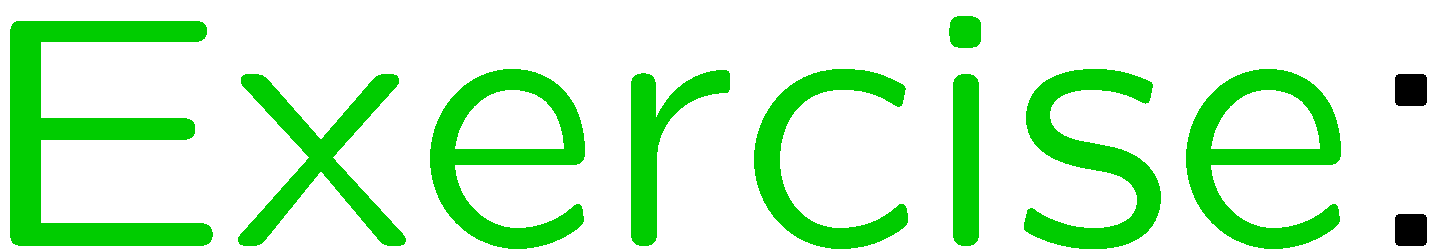 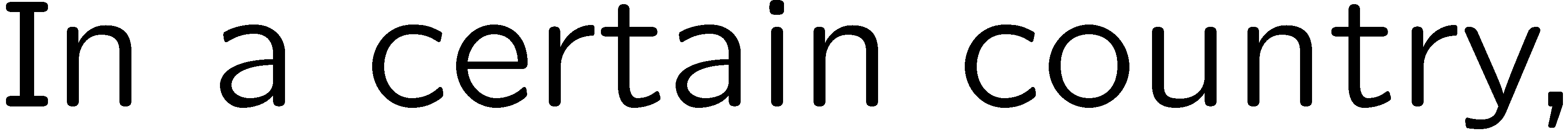 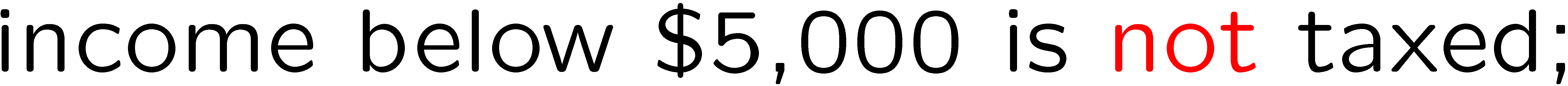 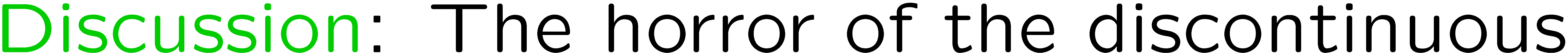 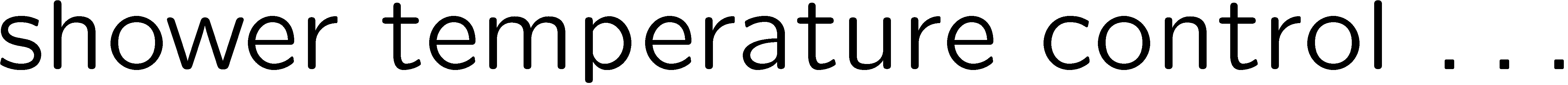 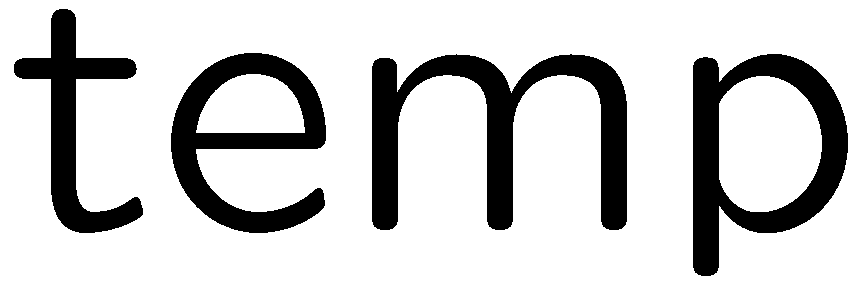 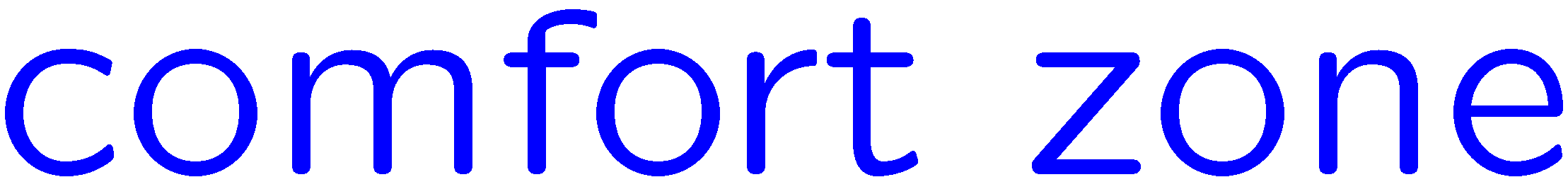 24
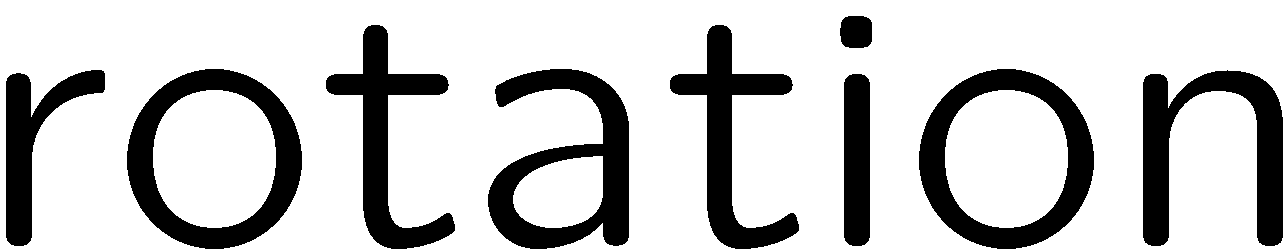 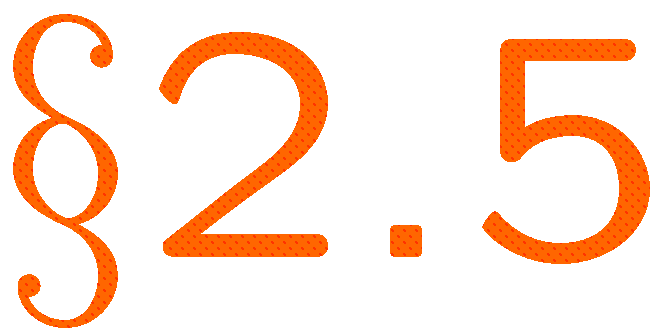 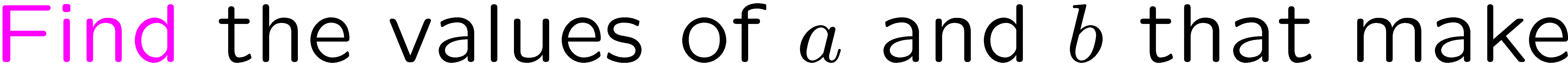 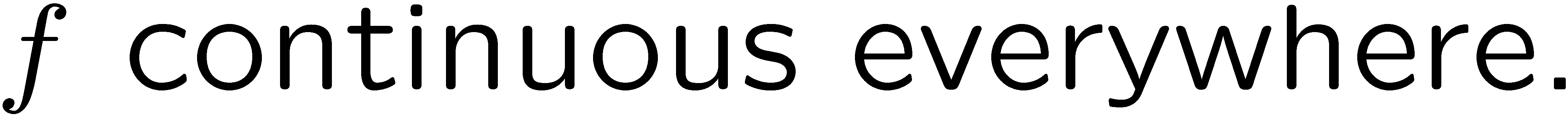 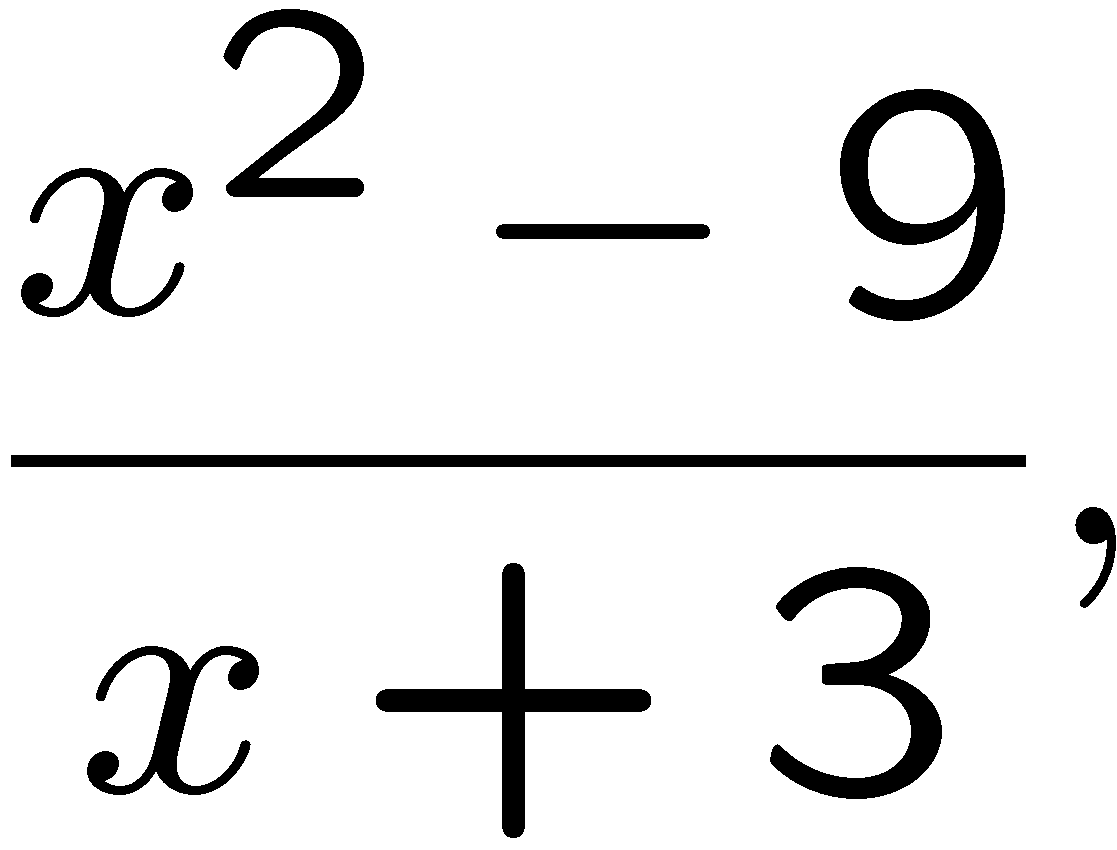 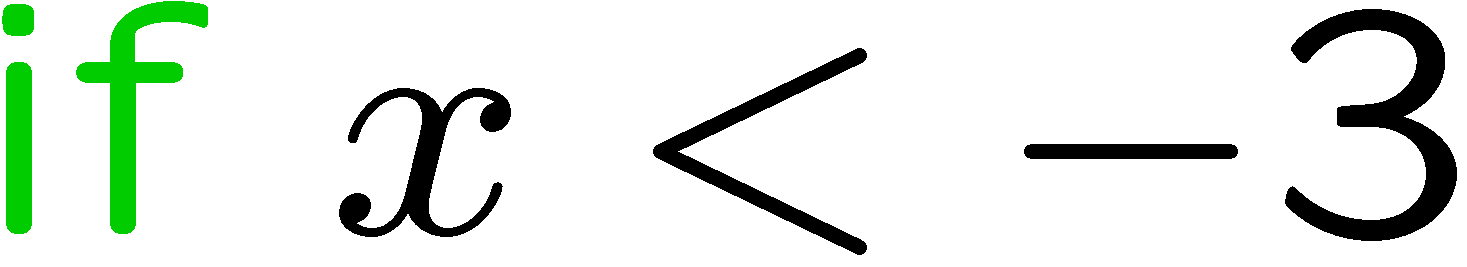 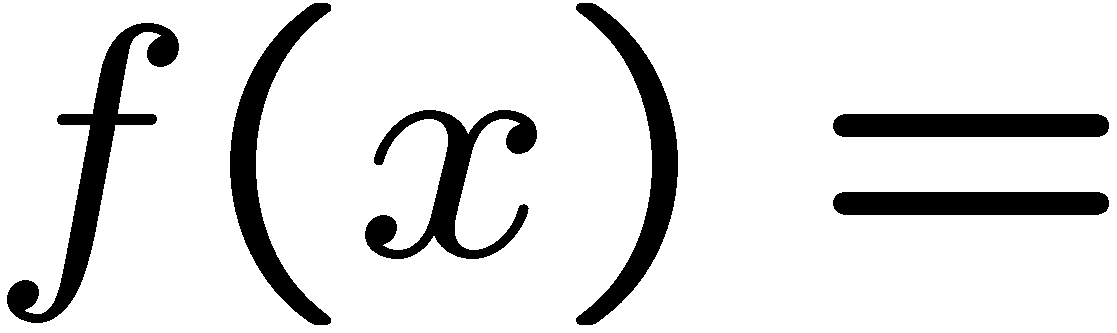 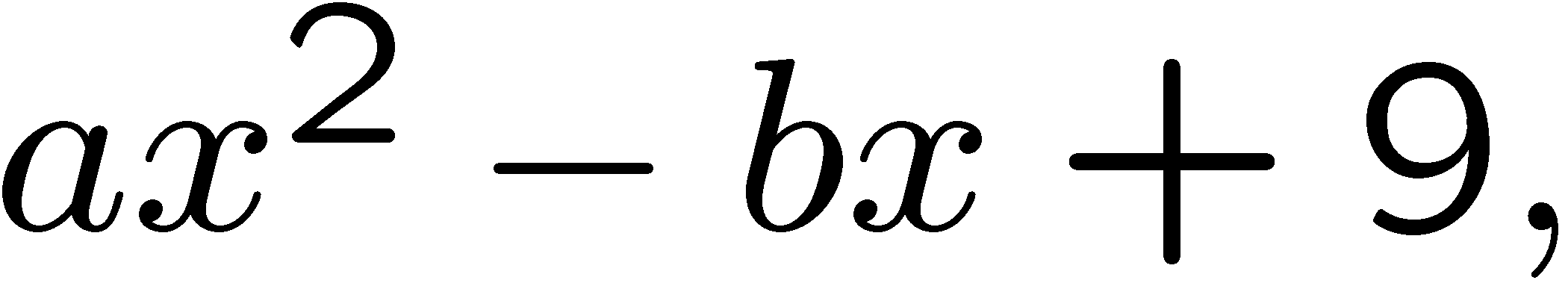 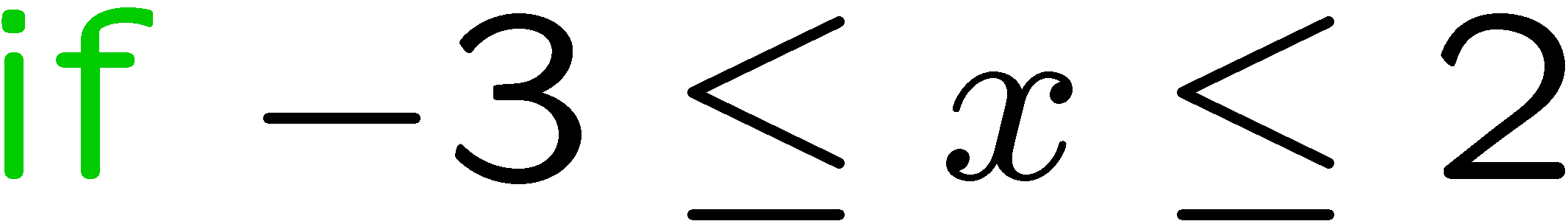 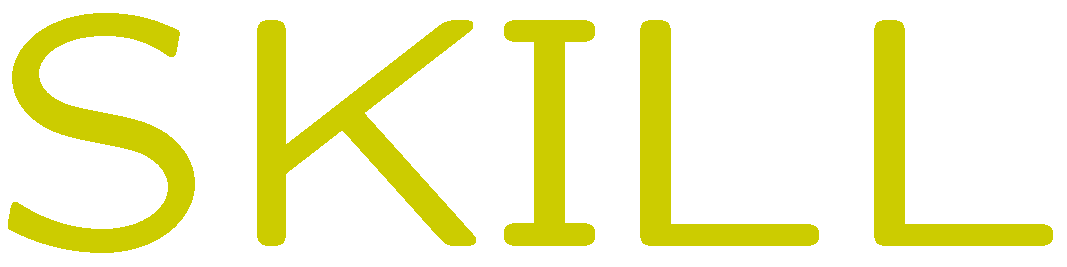 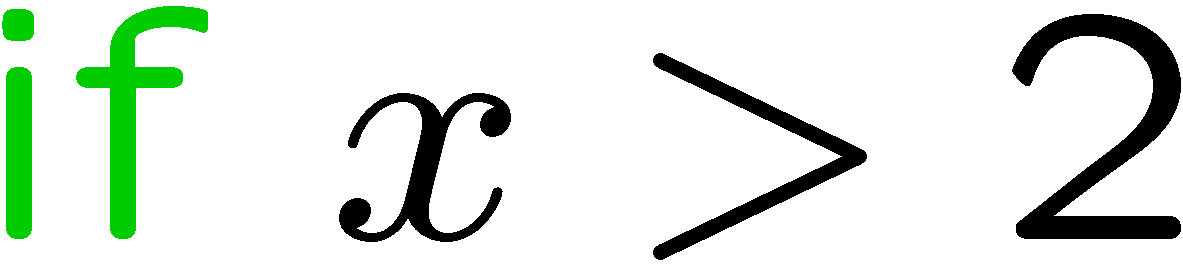 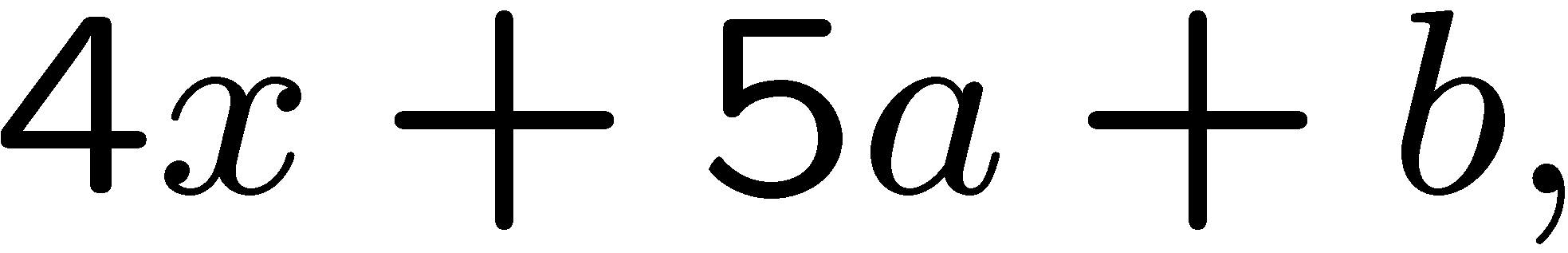 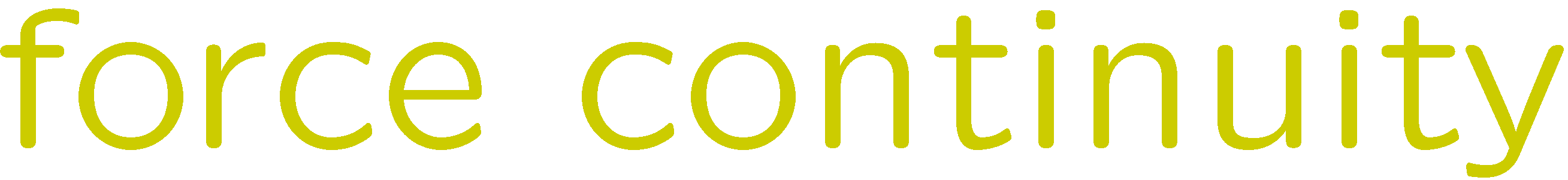 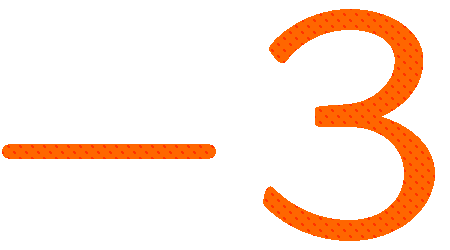 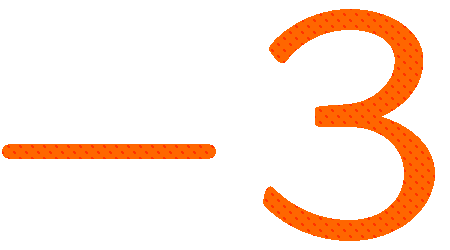 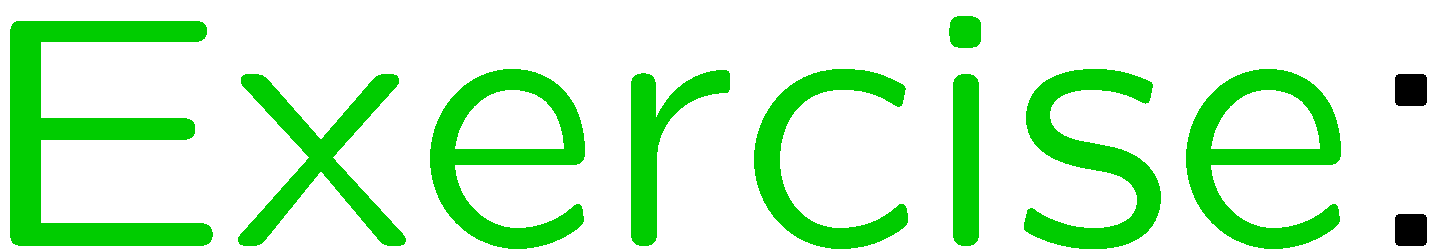 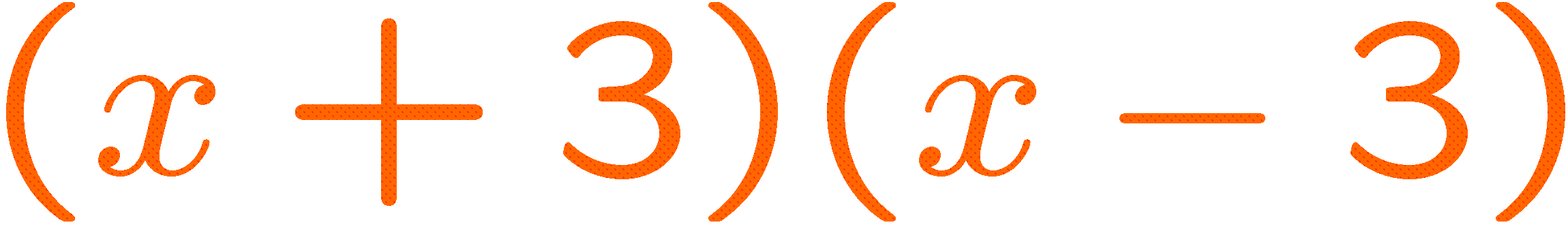 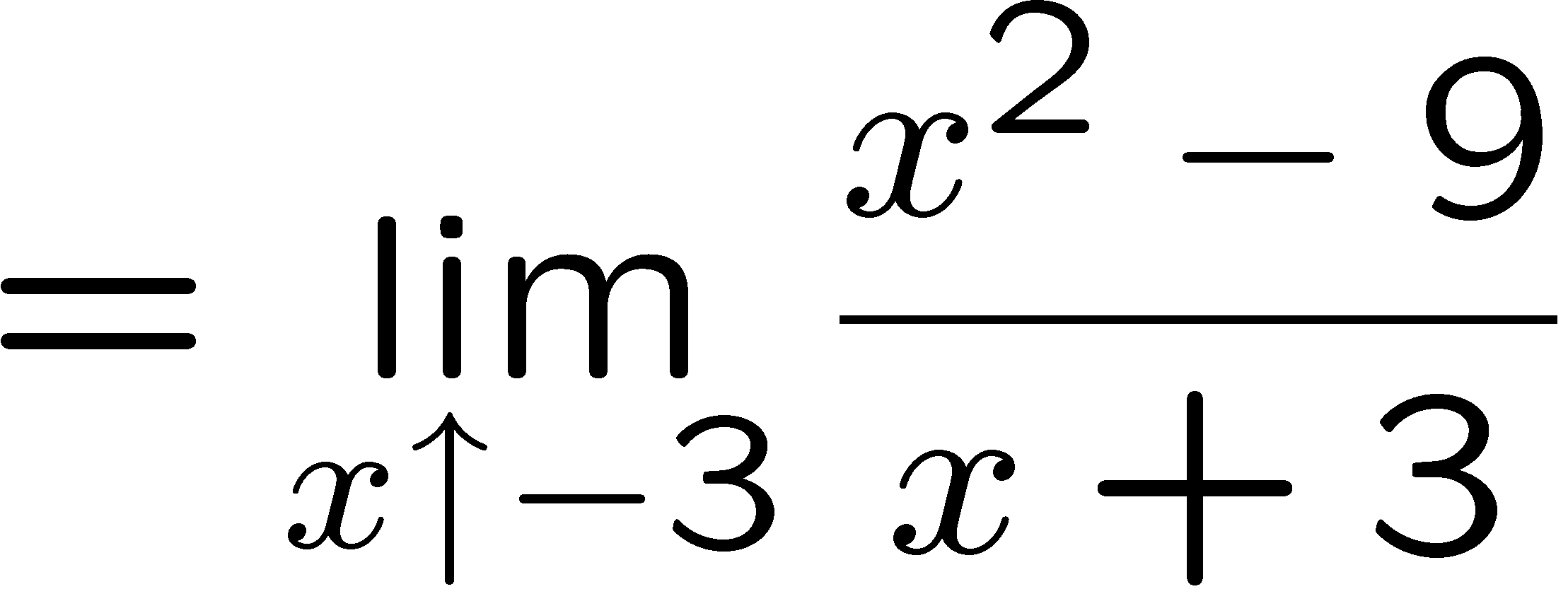 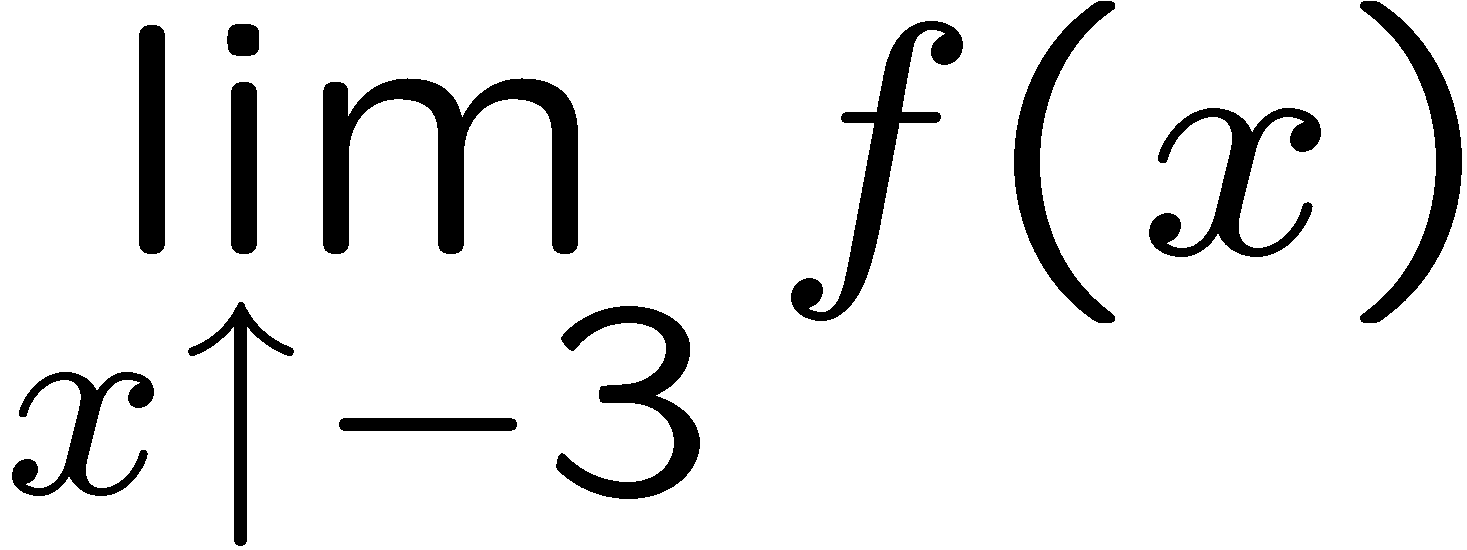 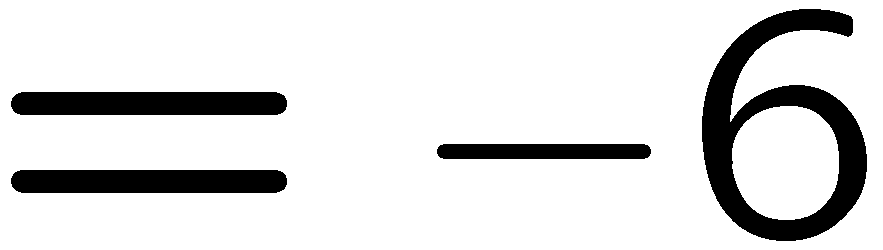 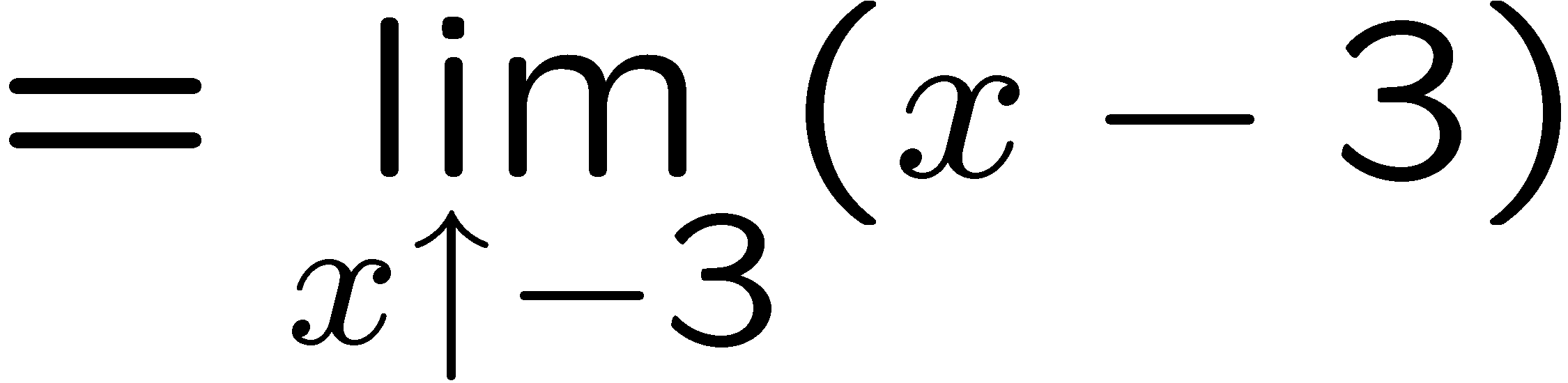 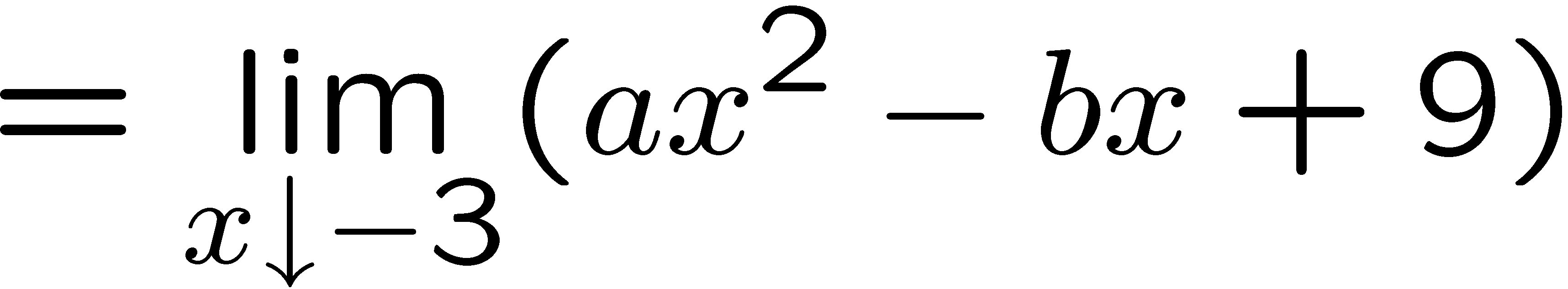 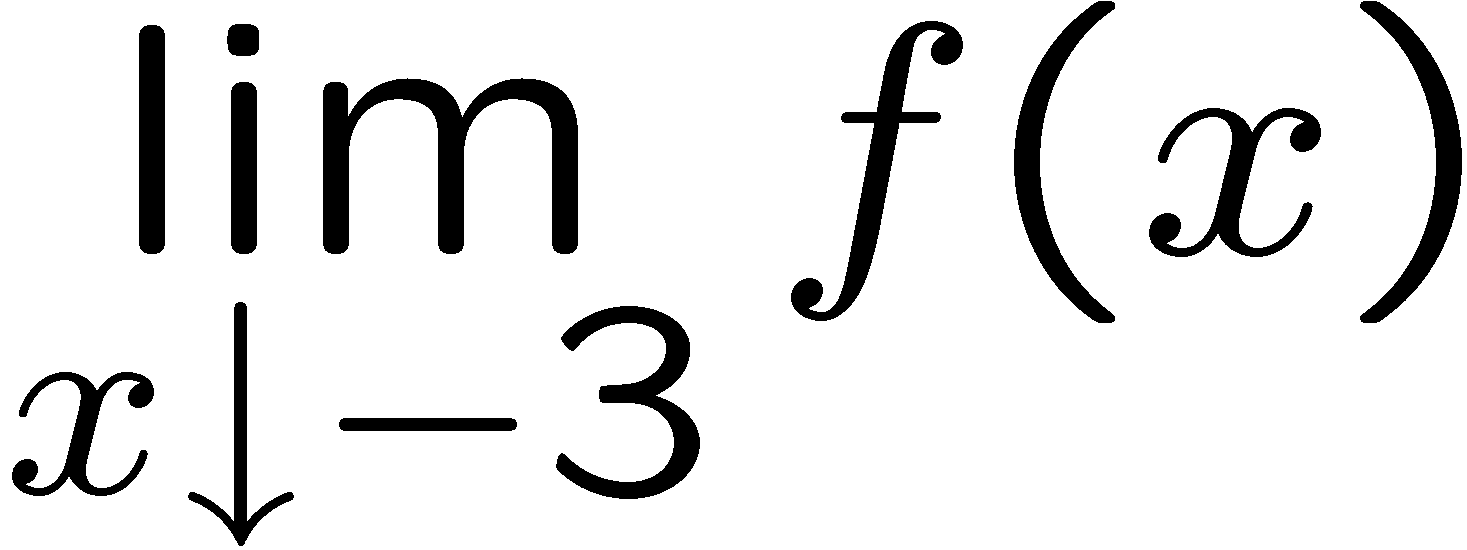 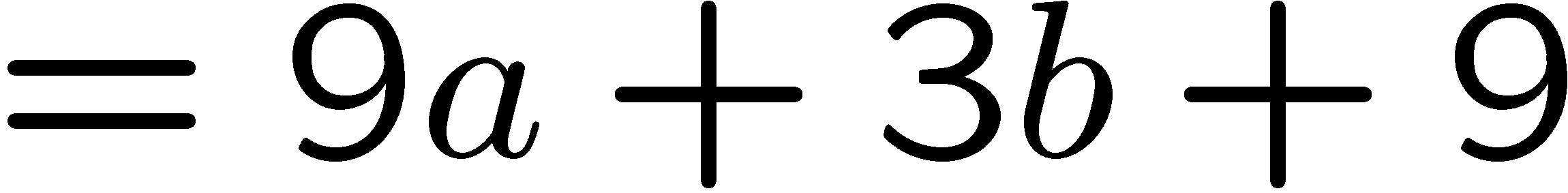 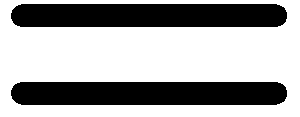 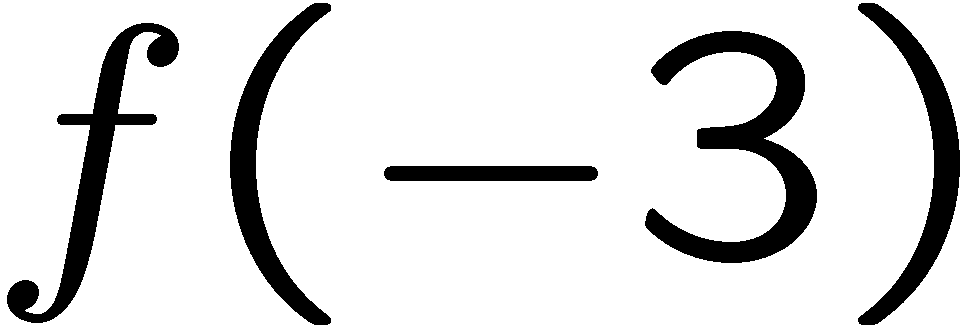 25
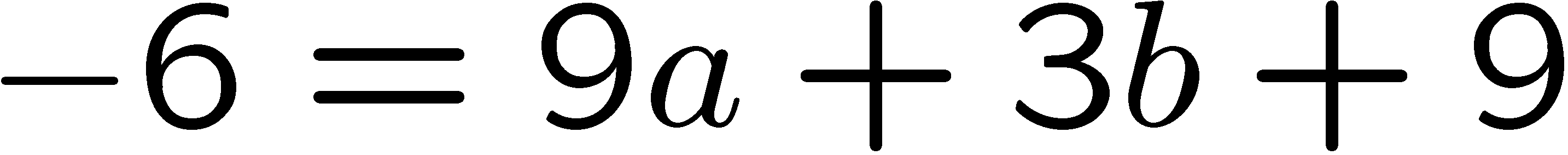 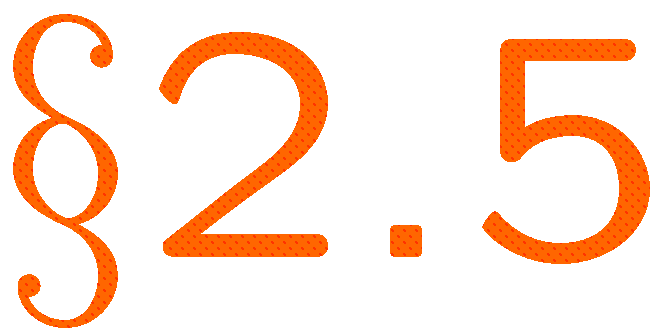 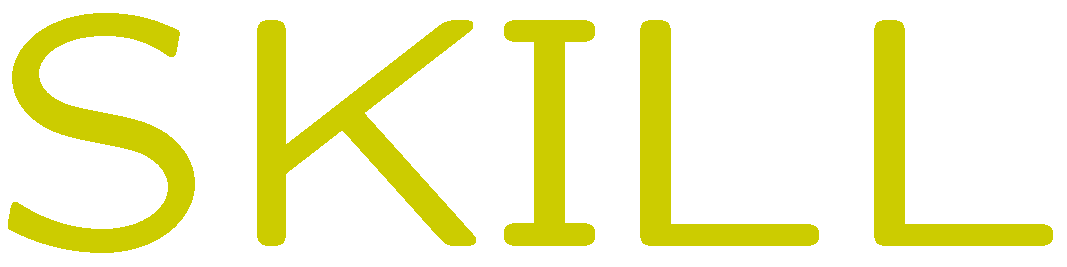 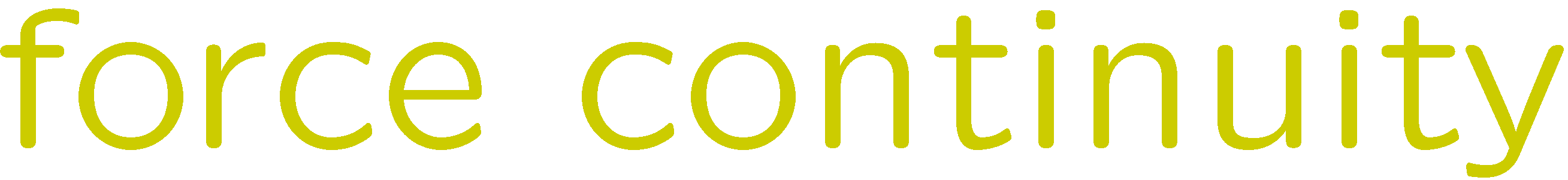 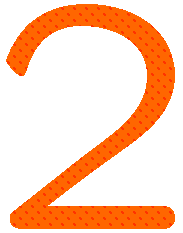 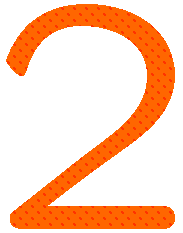 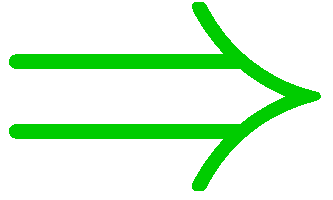 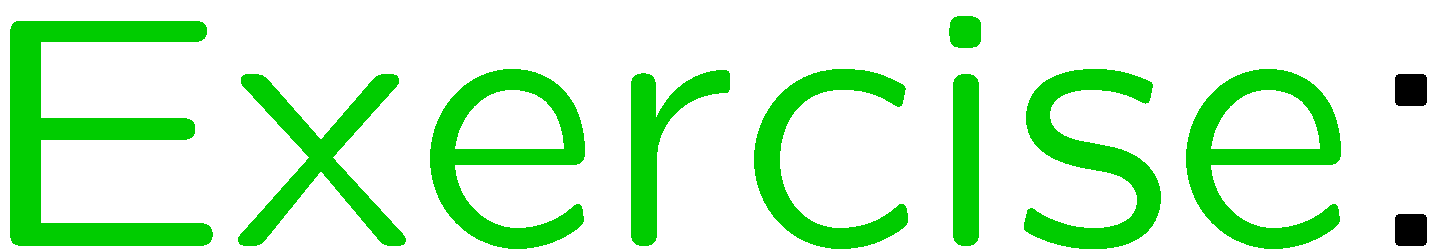 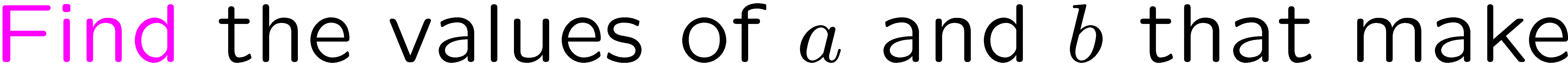 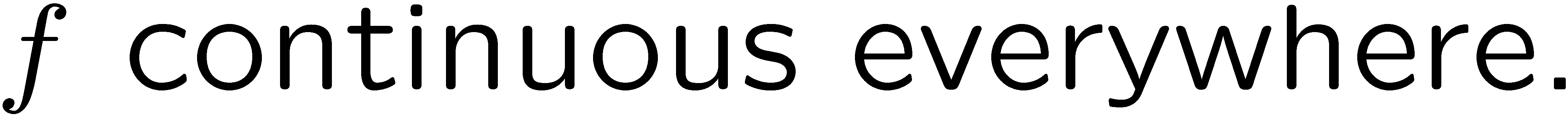 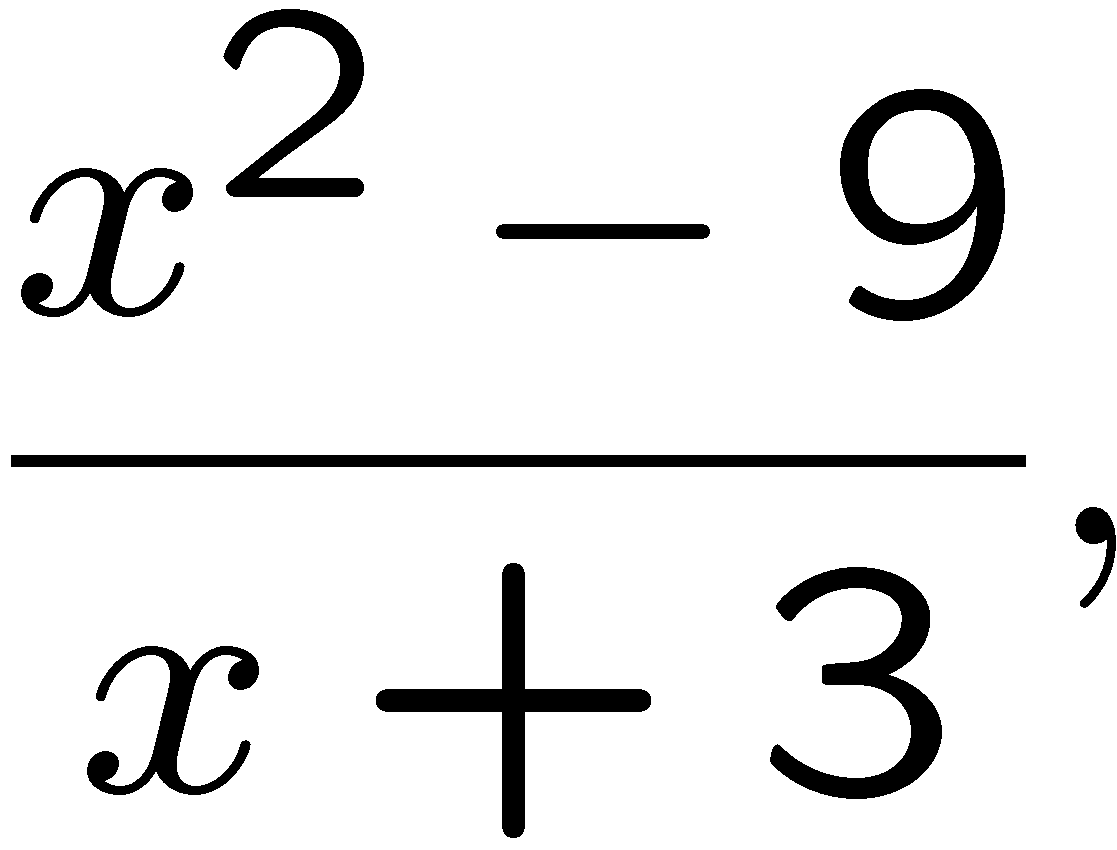 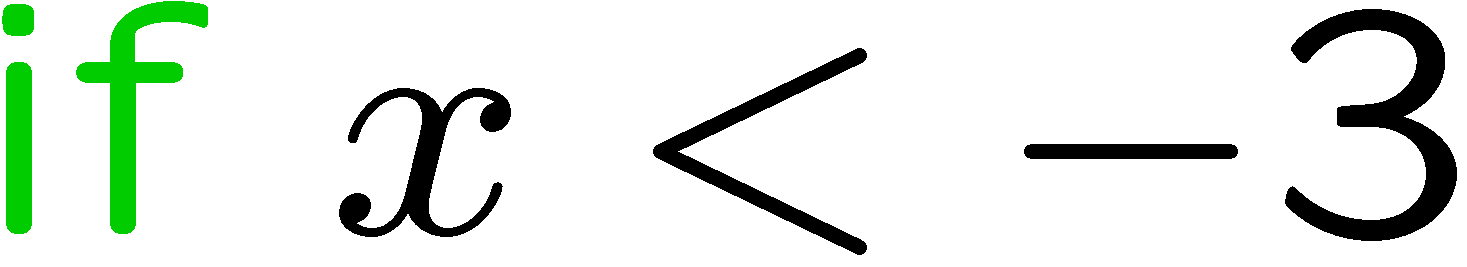 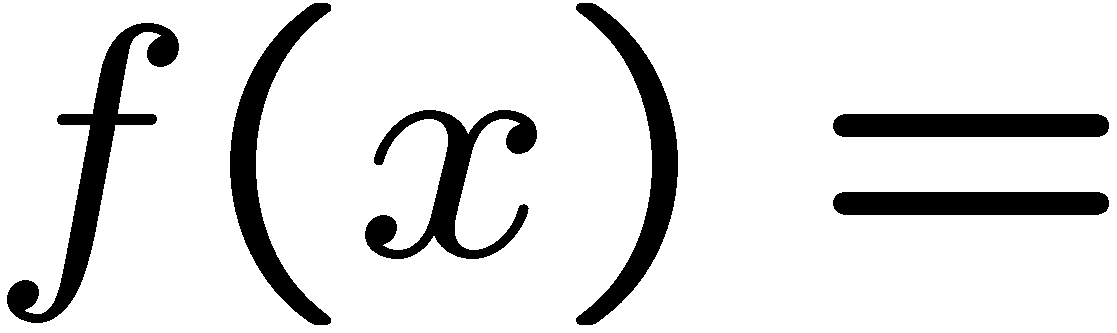 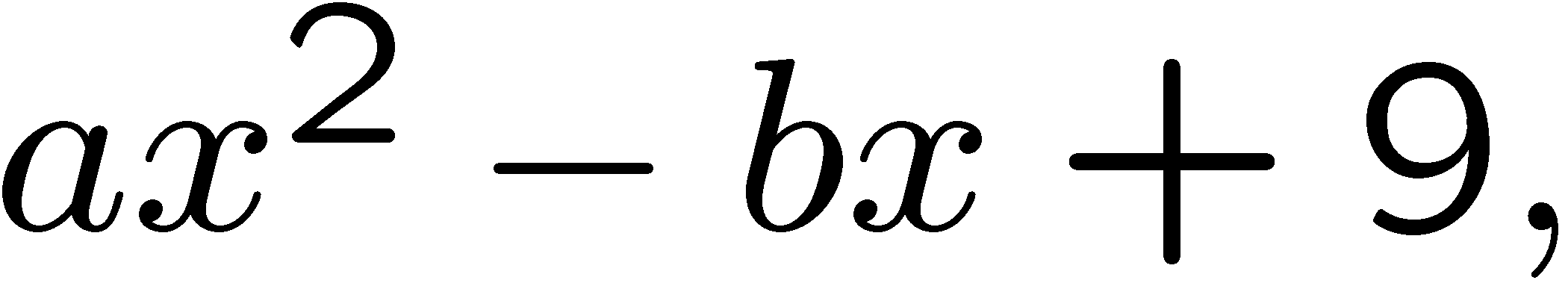 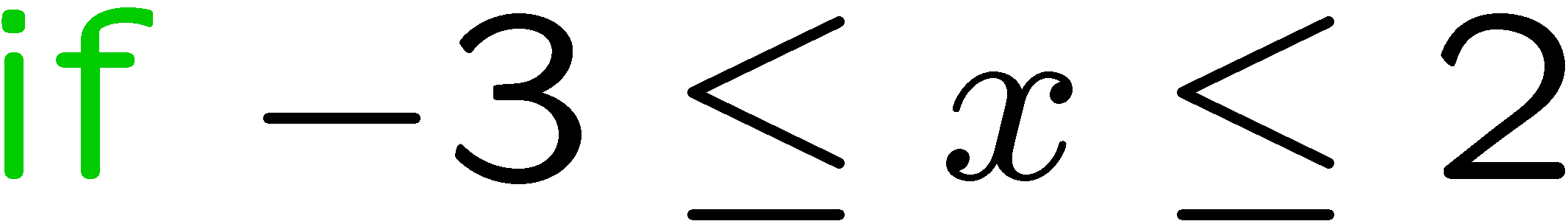 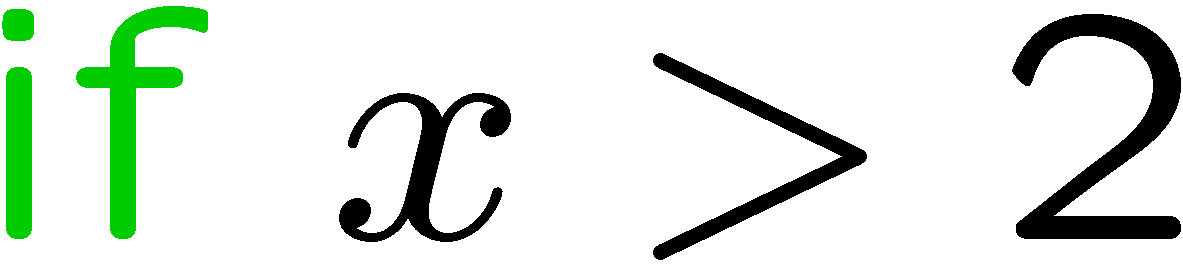 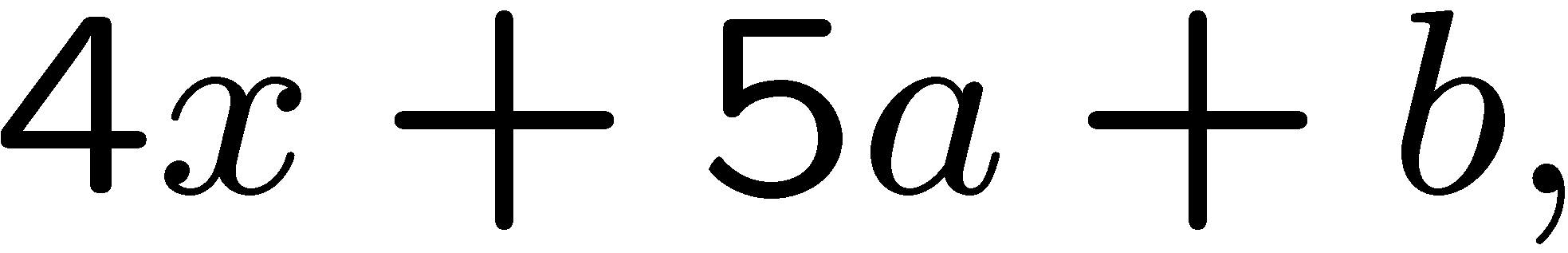 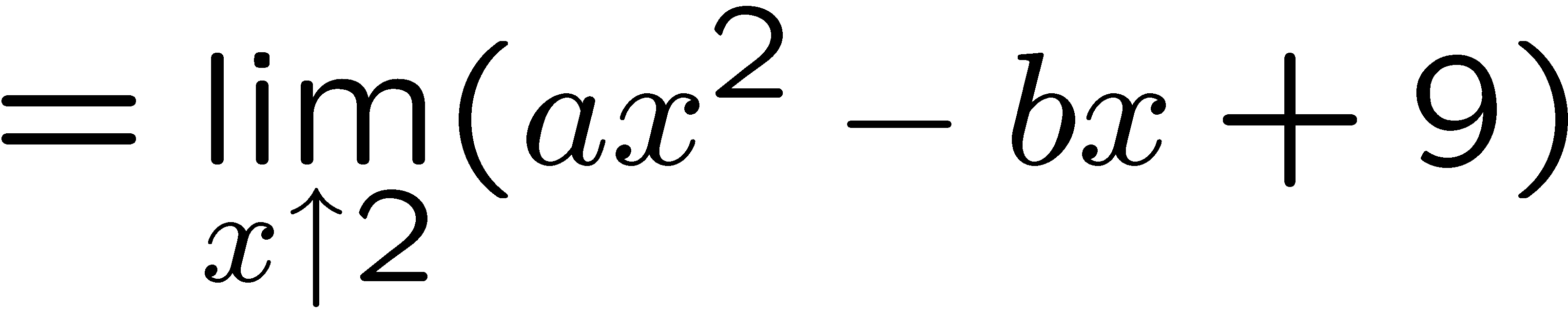 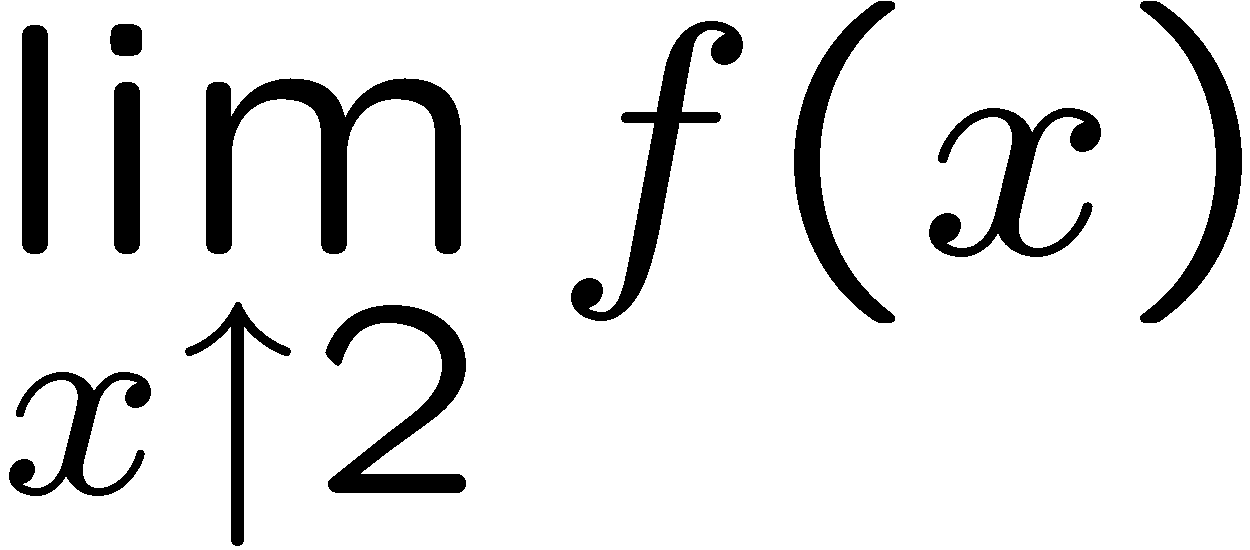 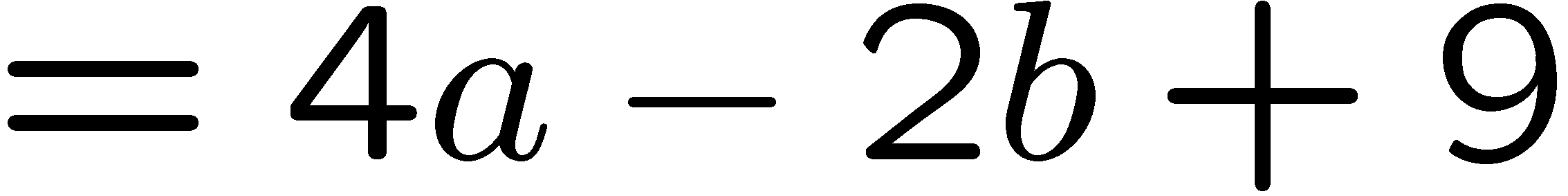 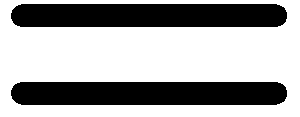 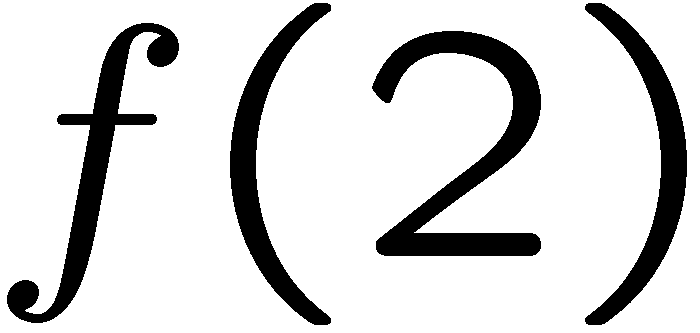 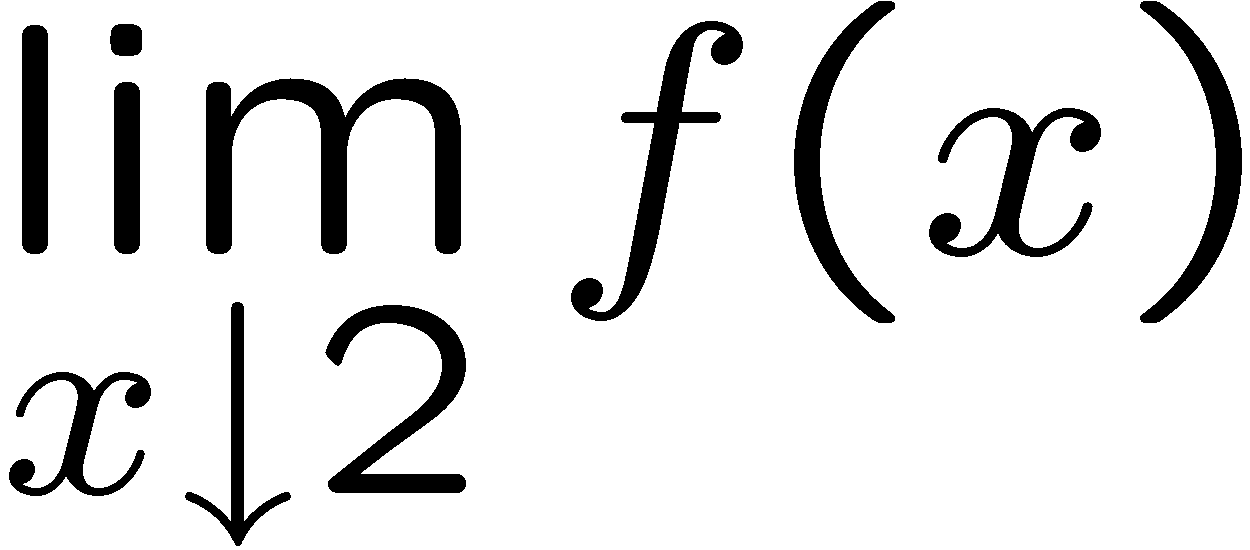 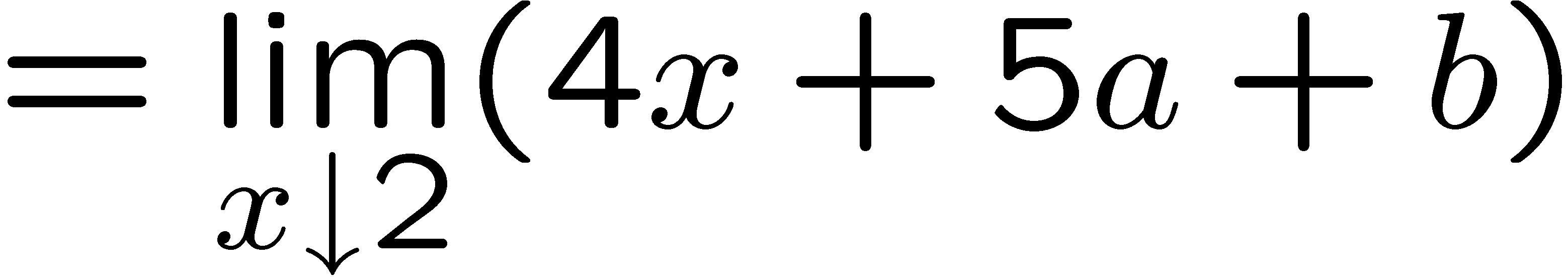 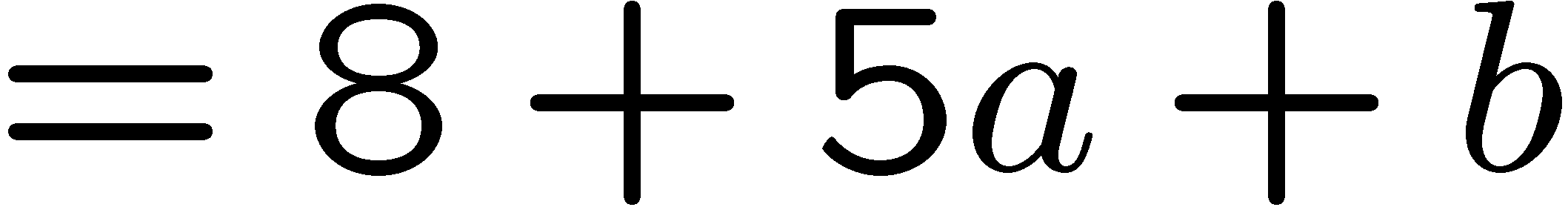 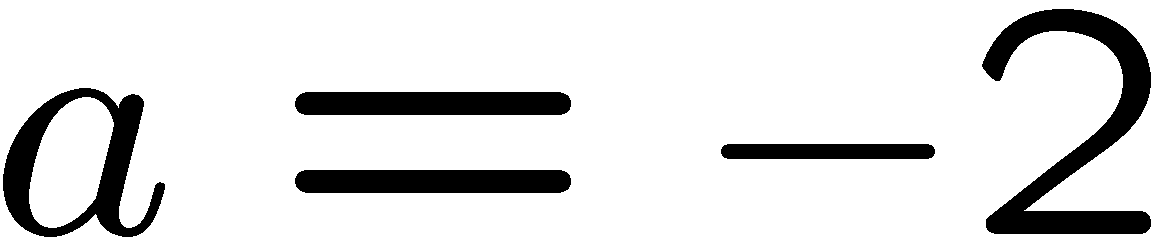 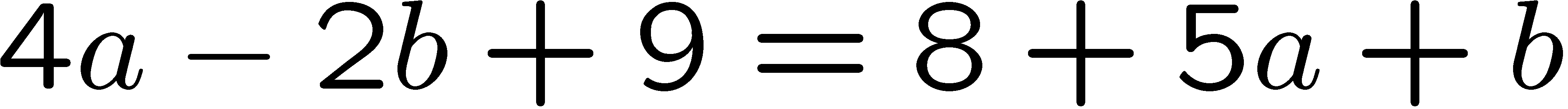 26
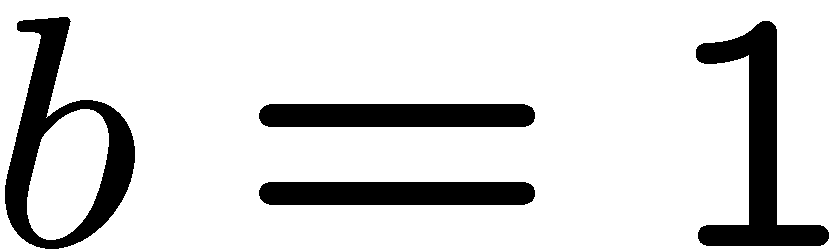 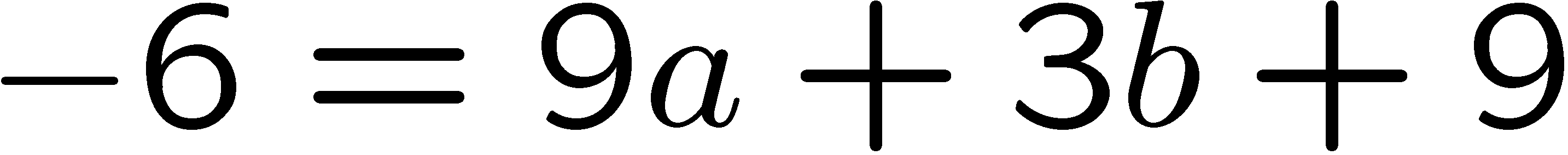 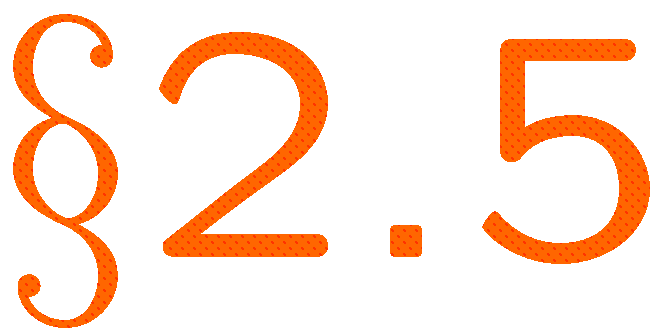 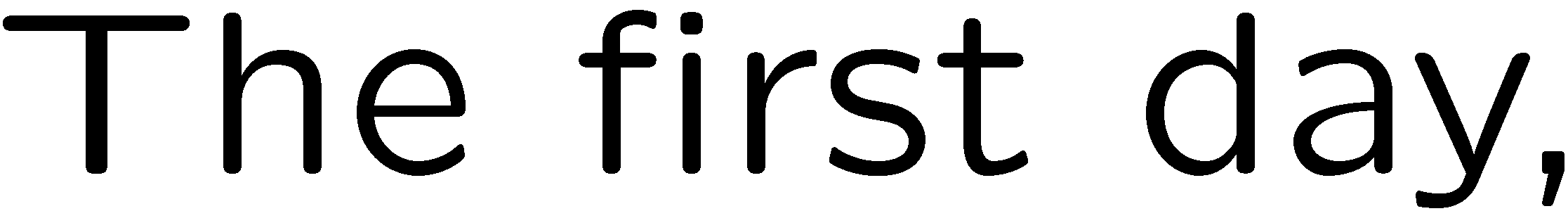 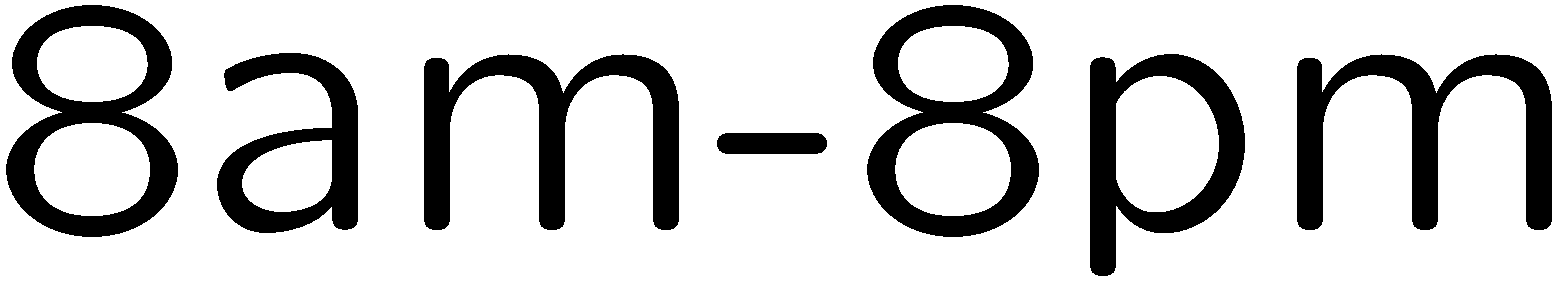 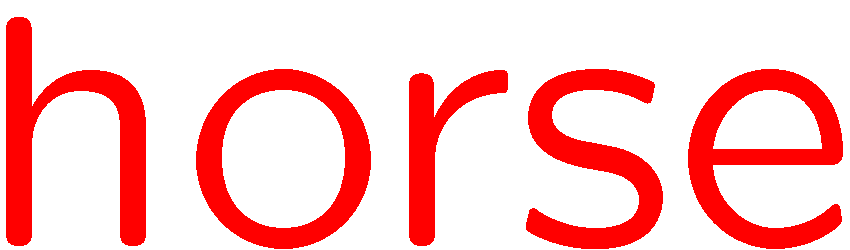 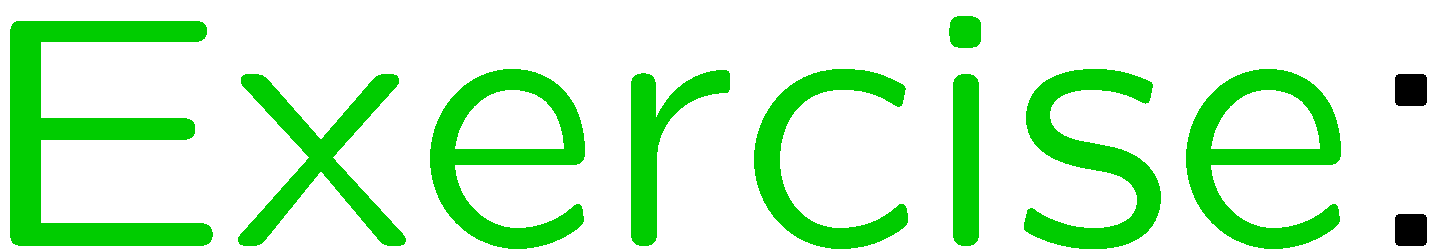 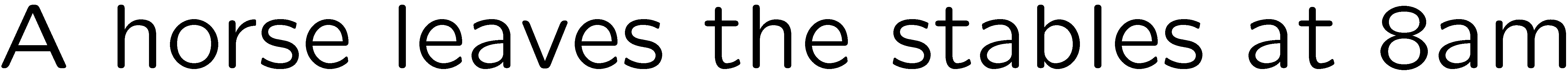 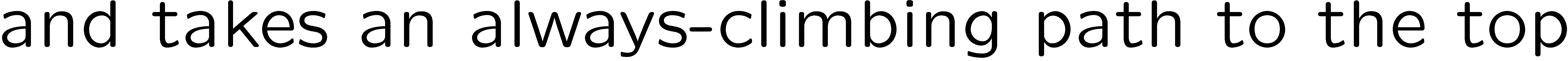 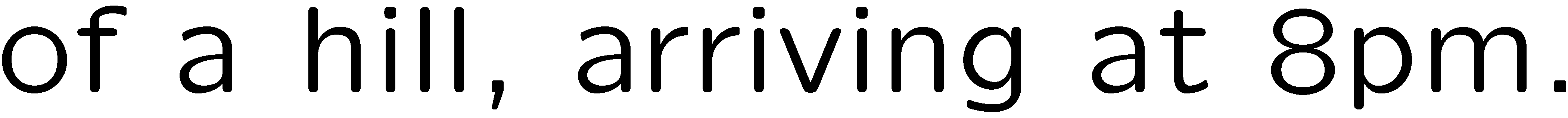 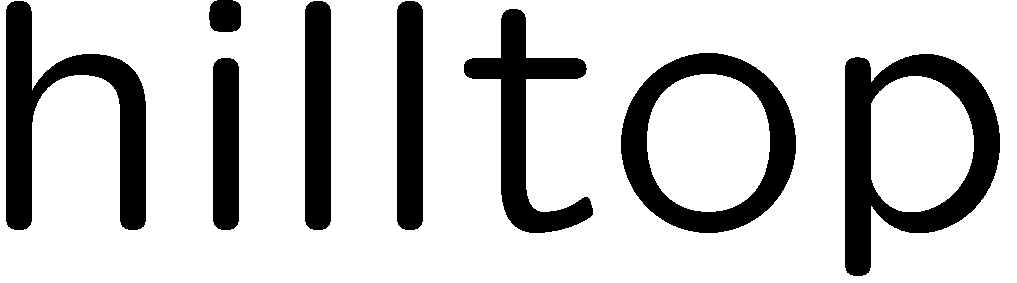 27
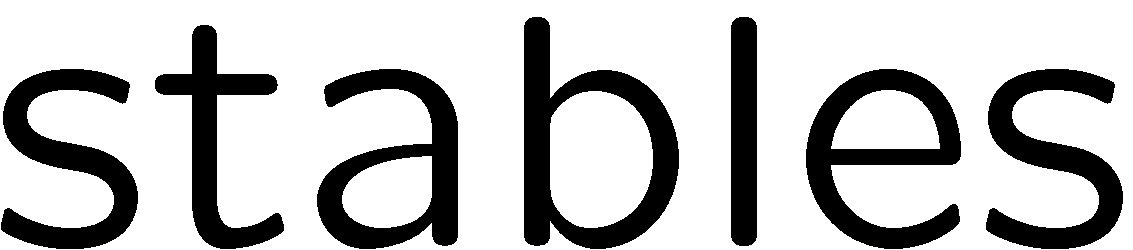 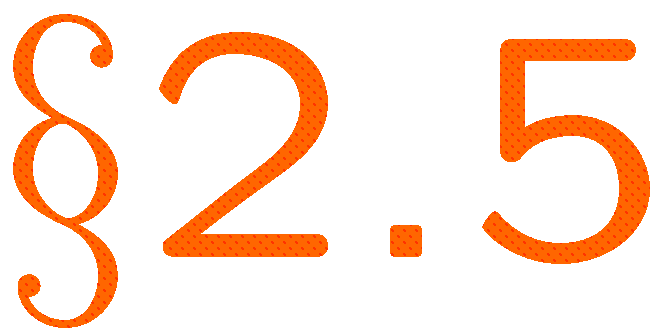 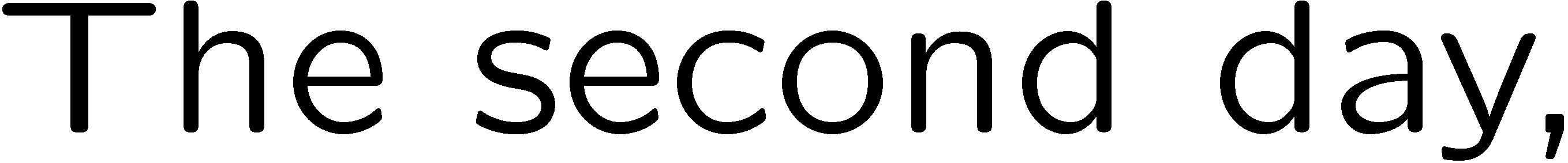 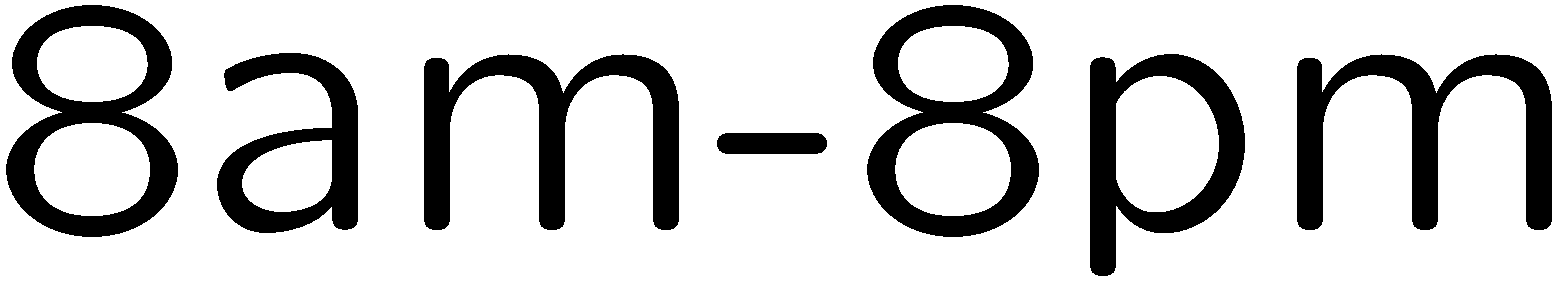 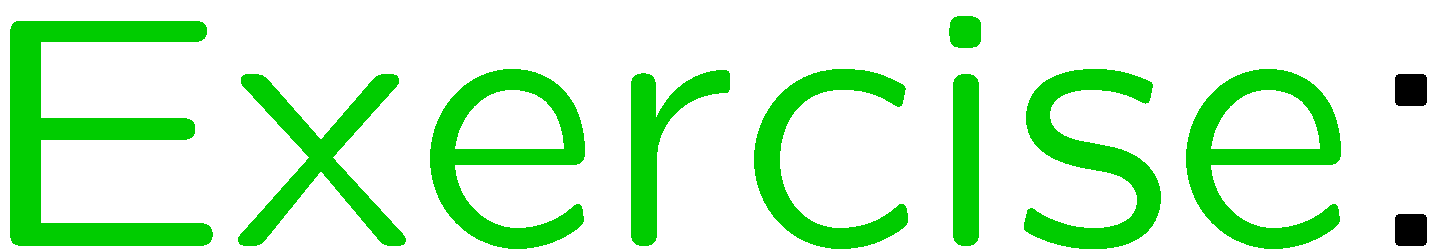 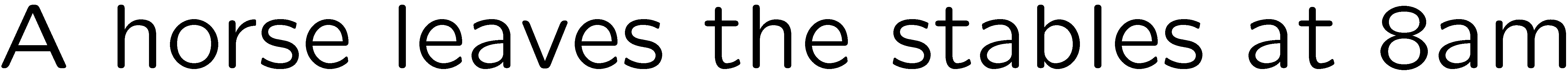 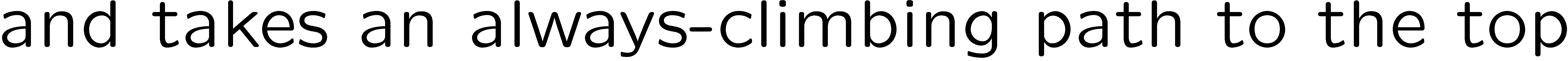 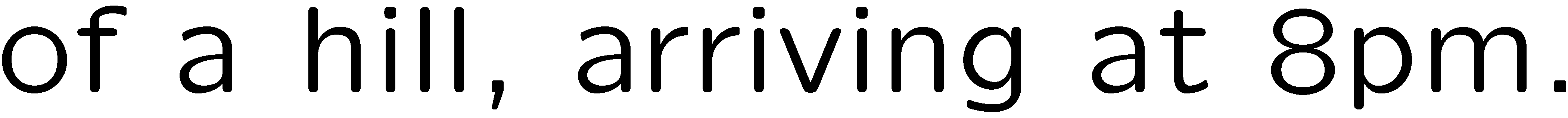 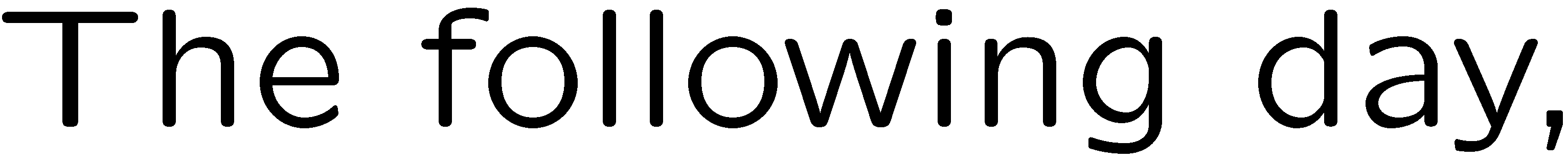 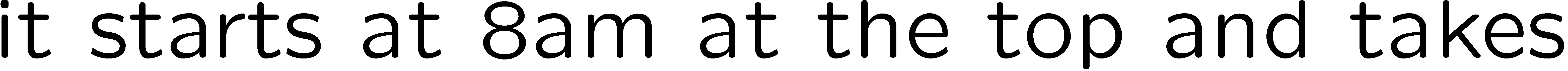 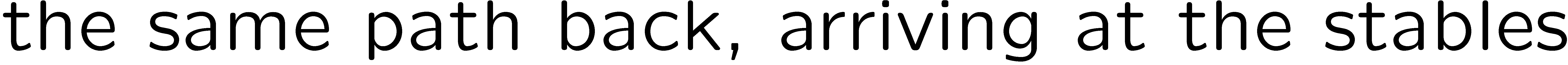 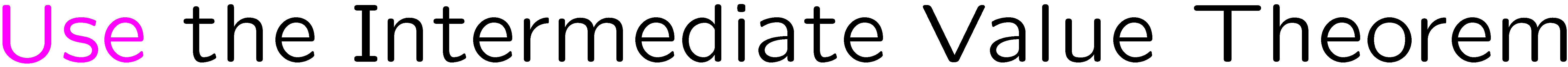 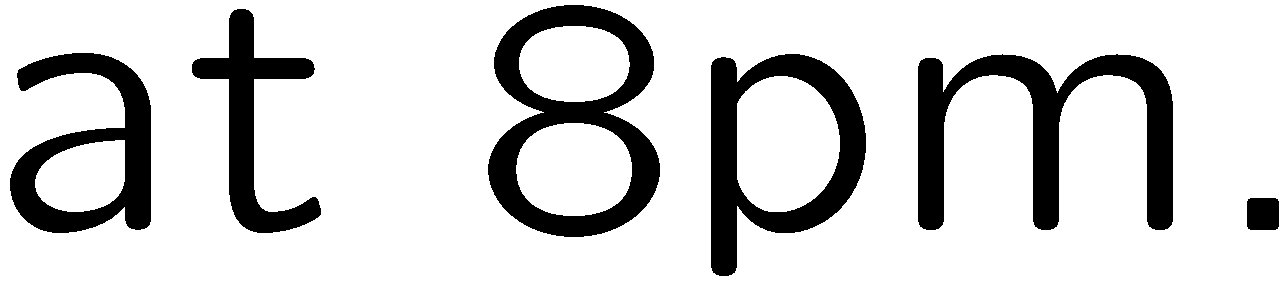 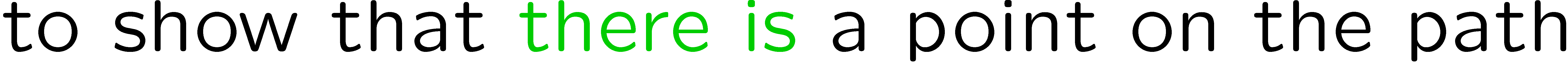 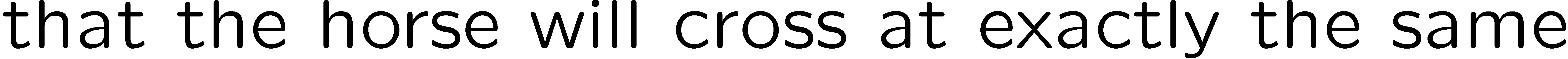 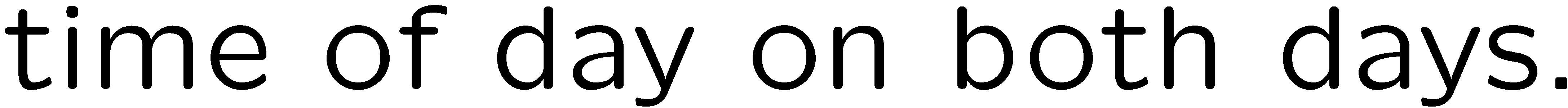 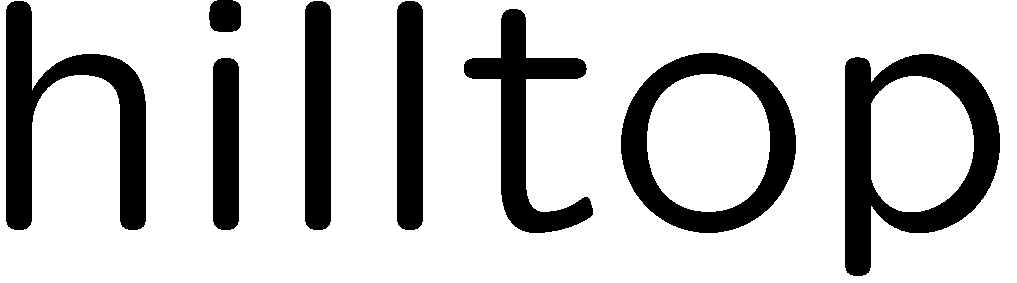 28
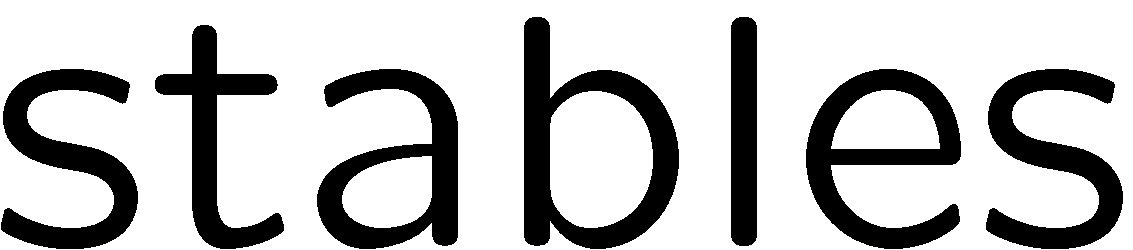 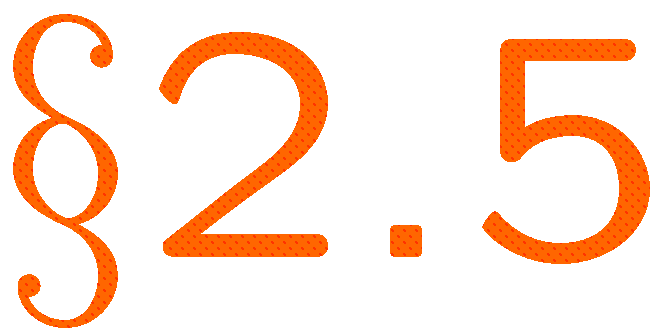 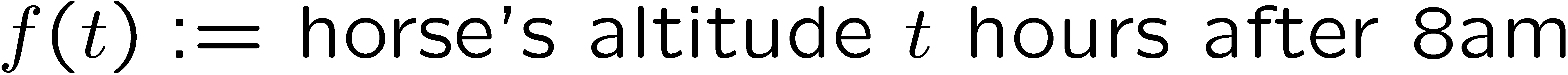 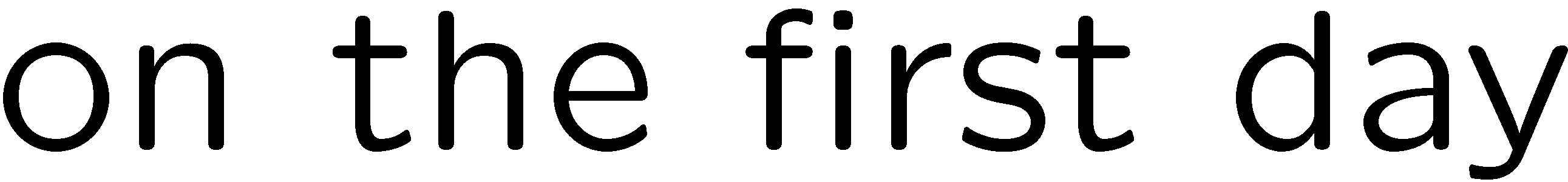 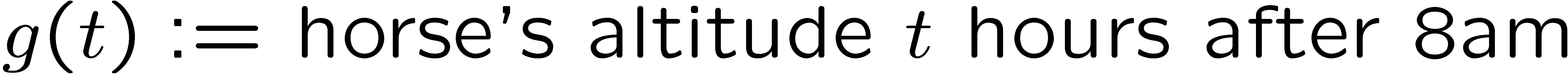 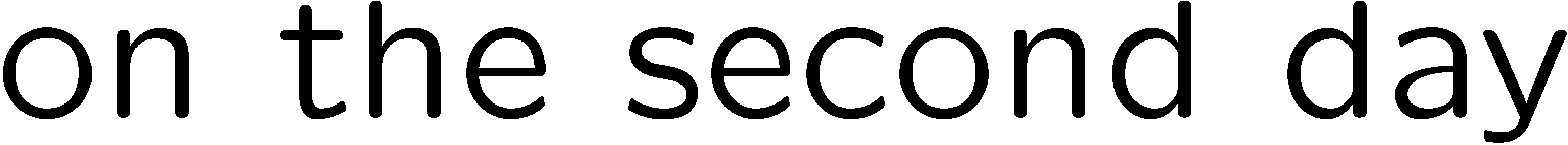 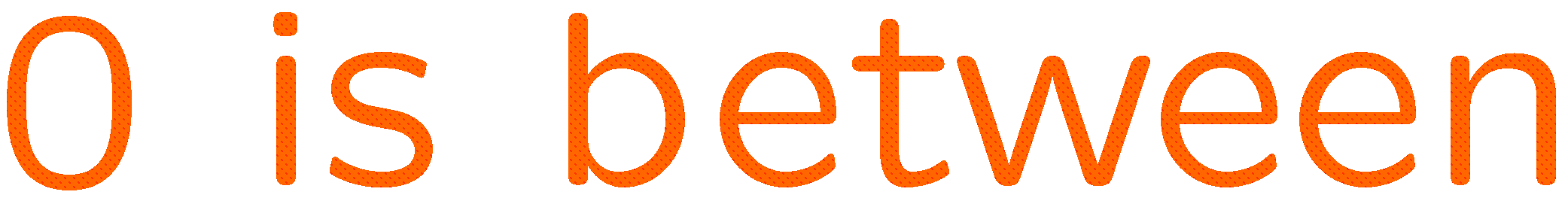 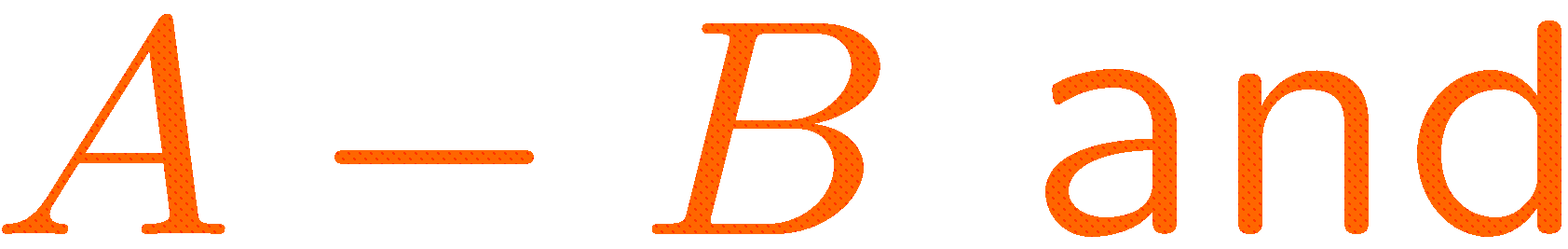 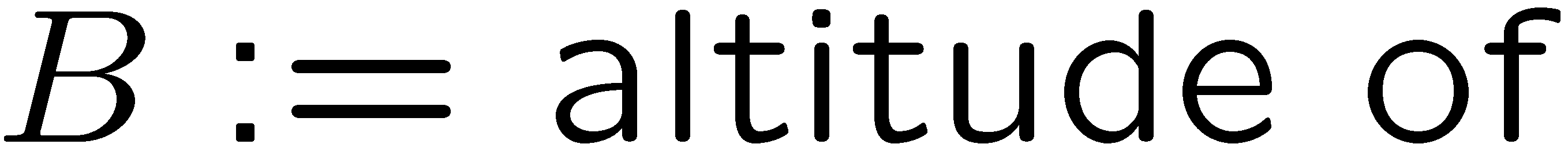 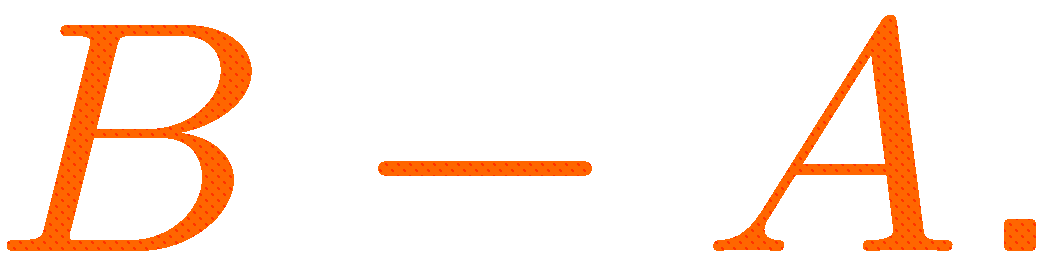 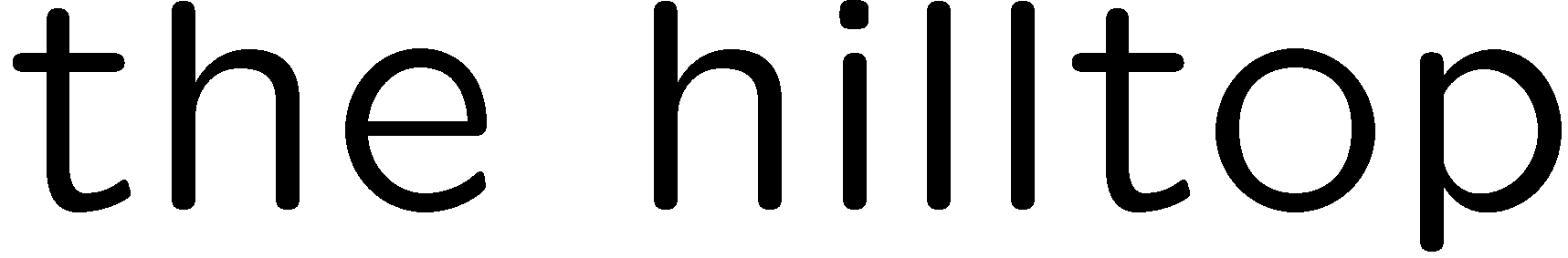 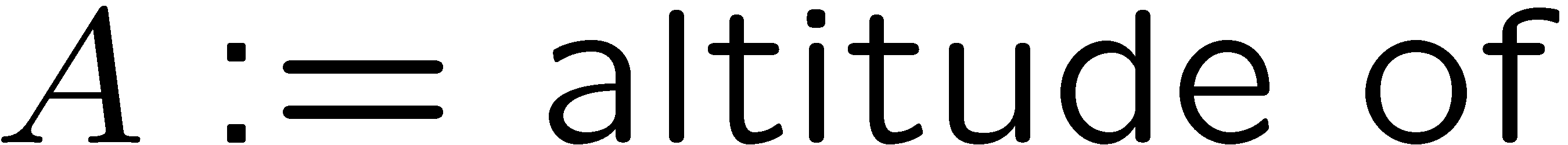 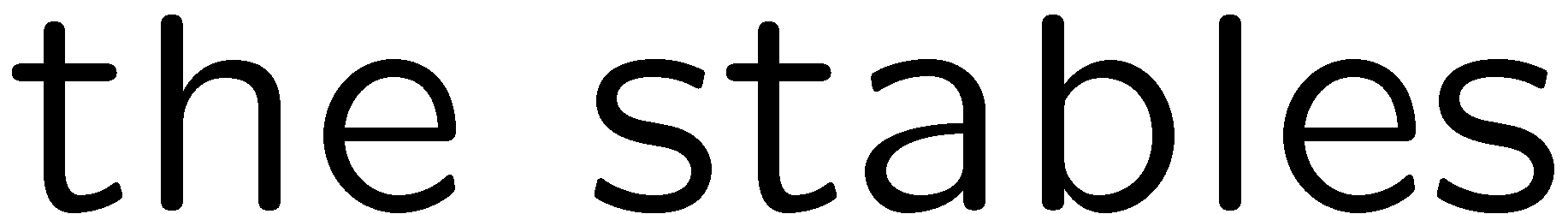 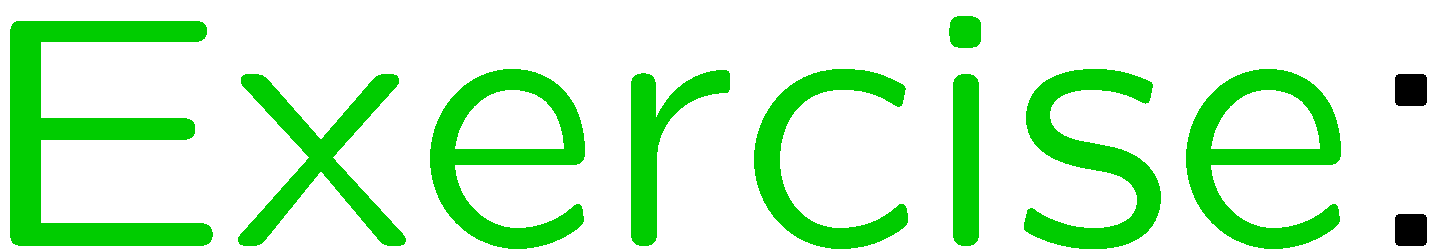 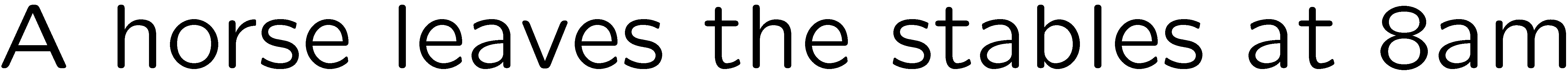 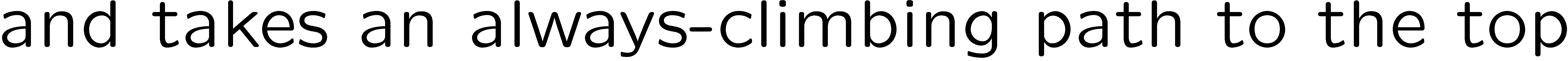 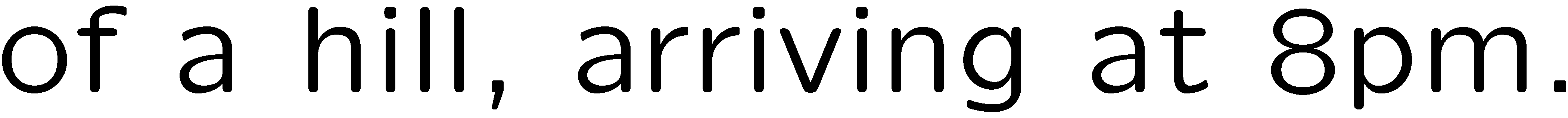 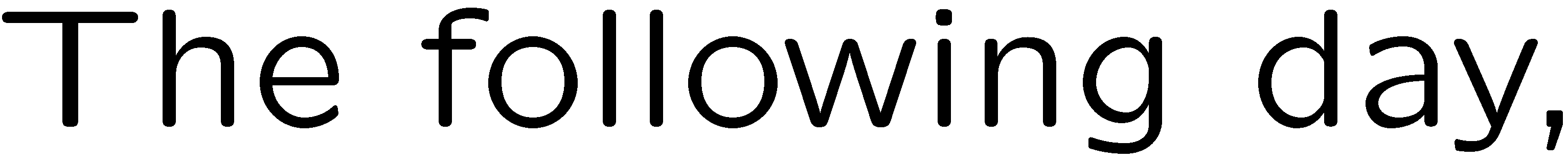 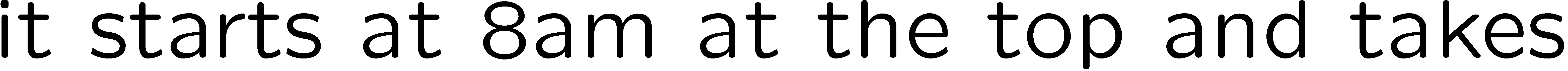 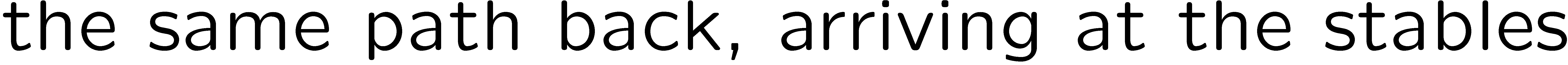 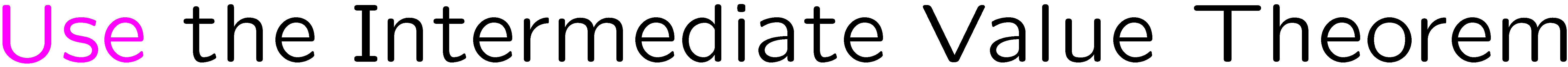 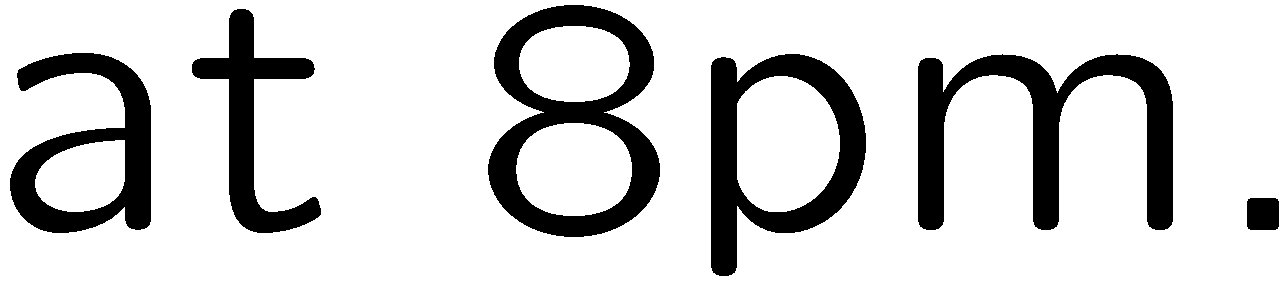 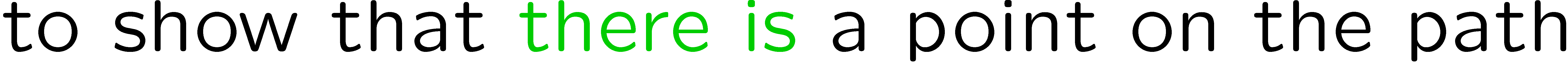 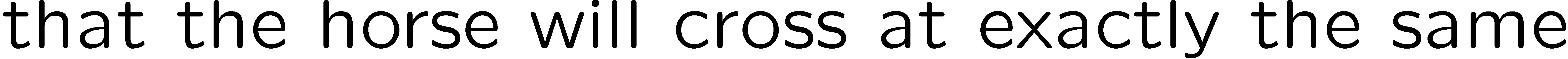 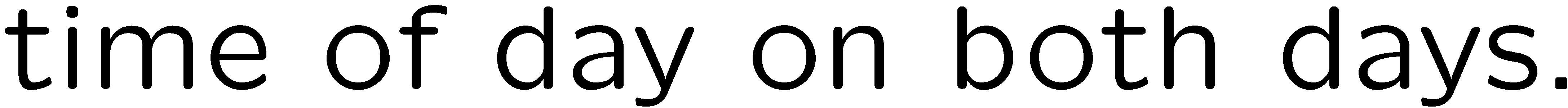 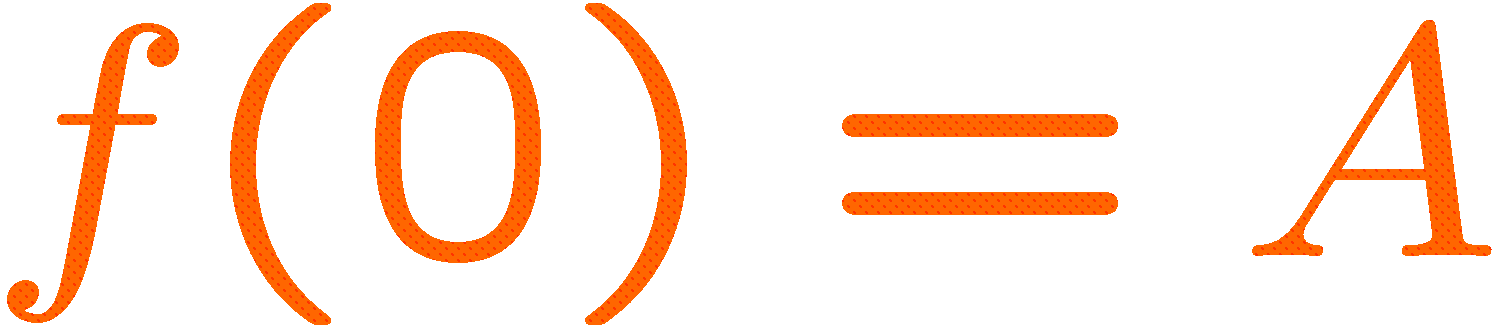 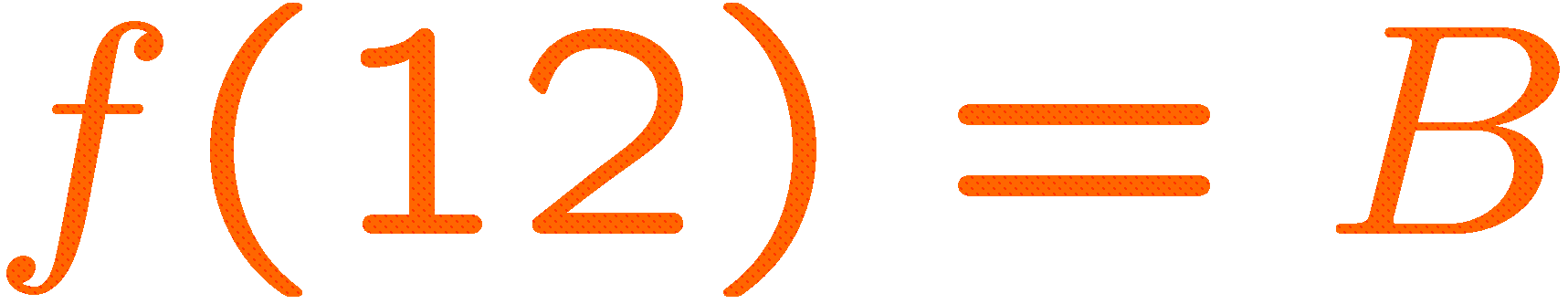 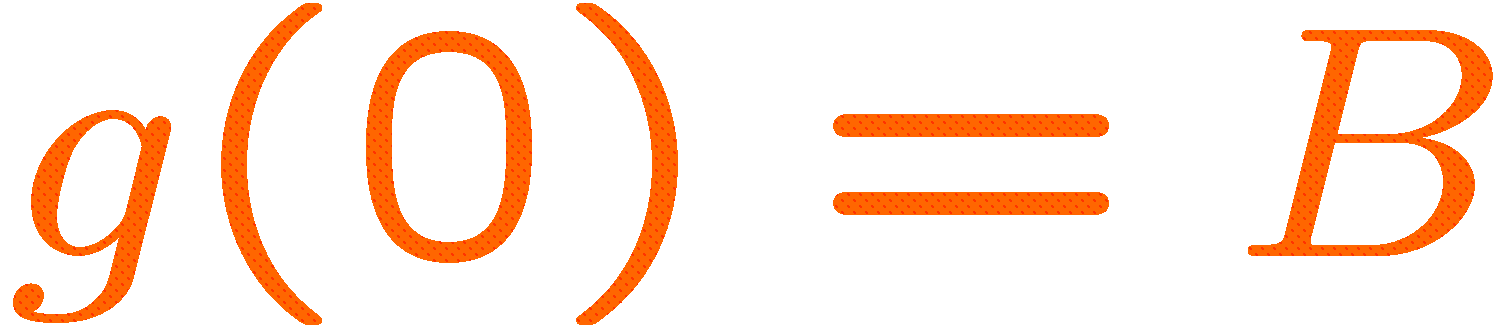 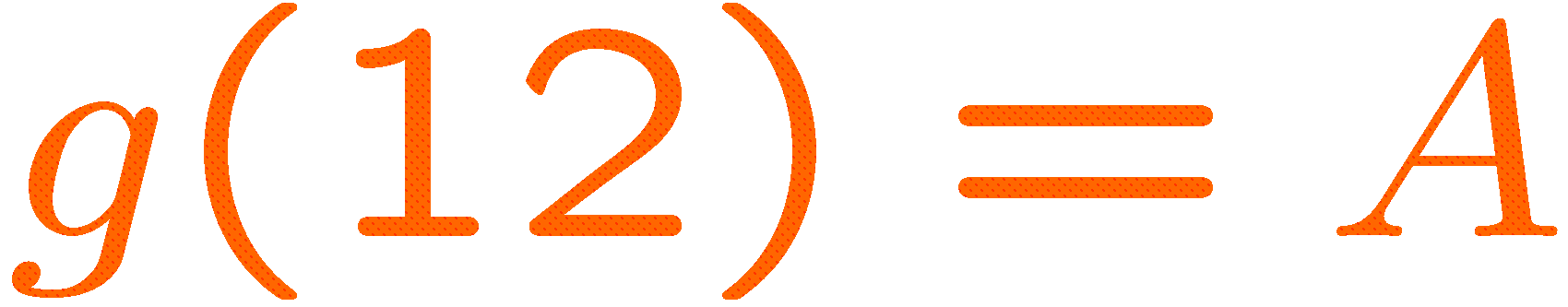 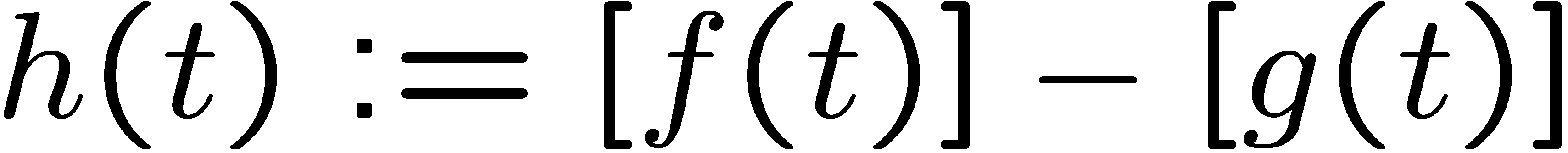 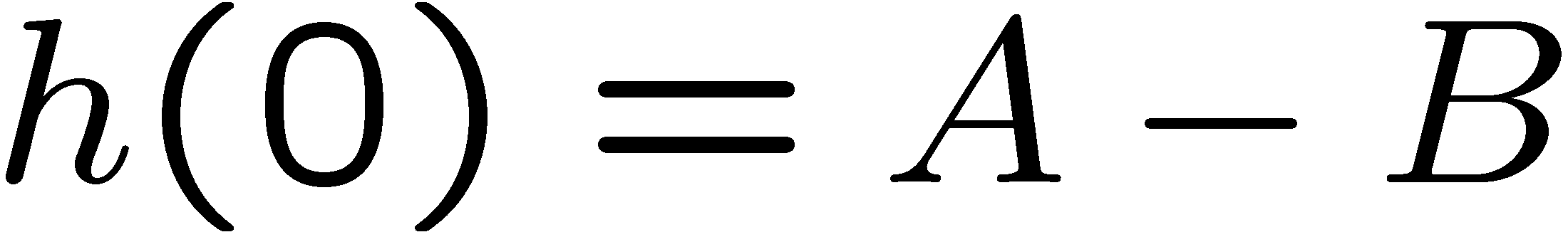 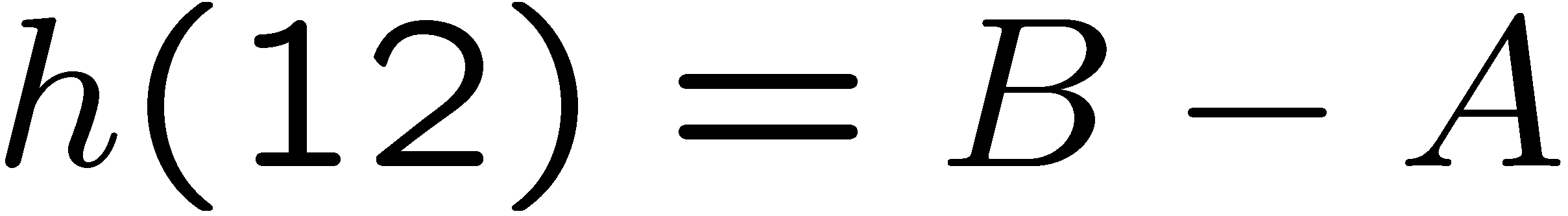 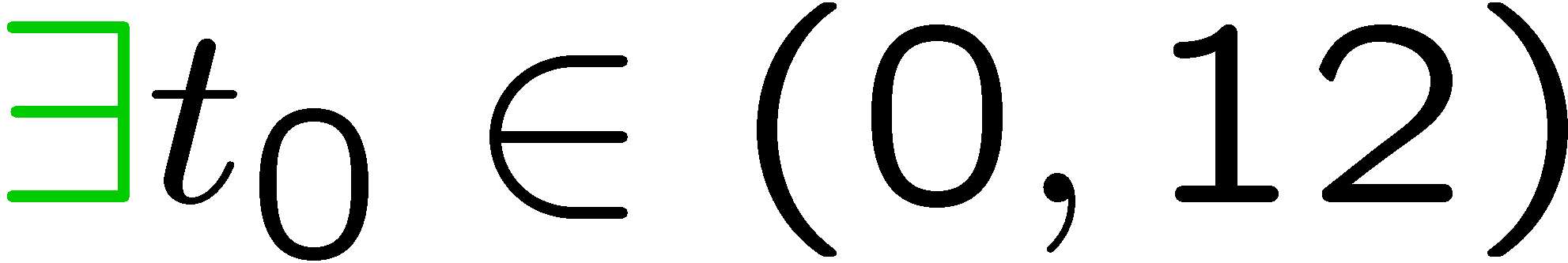 29
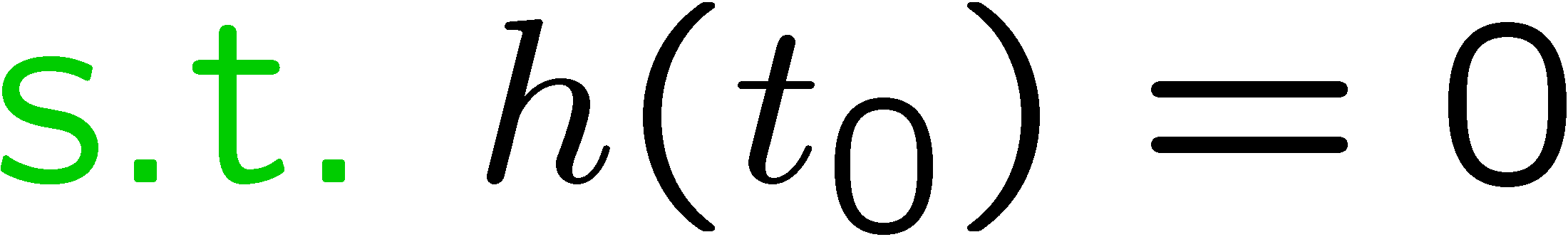 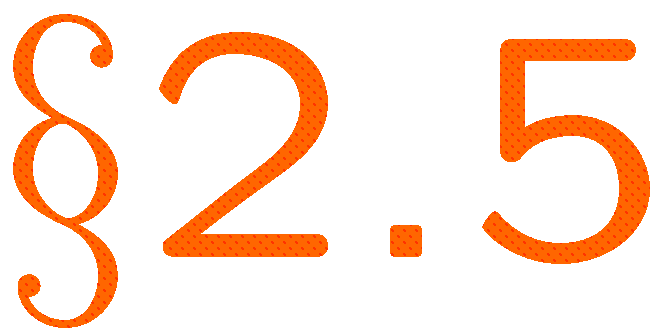 STOP
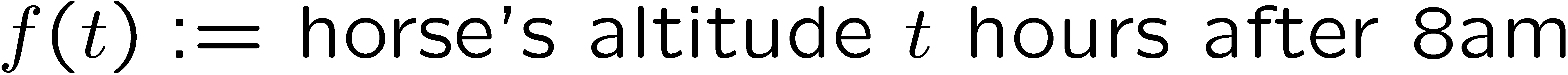 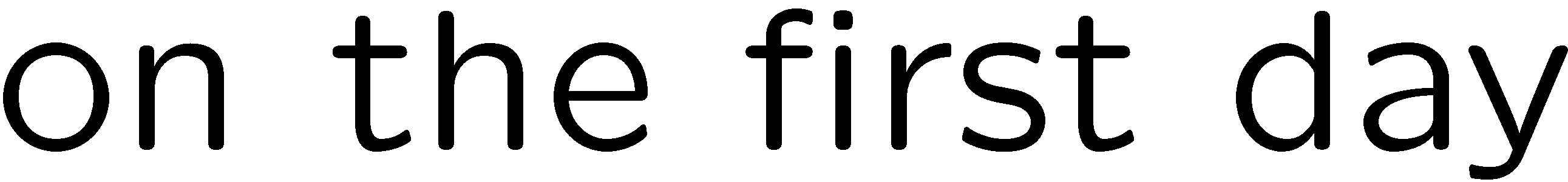 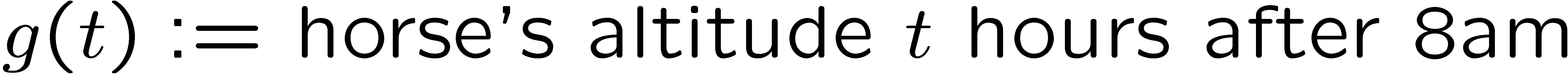 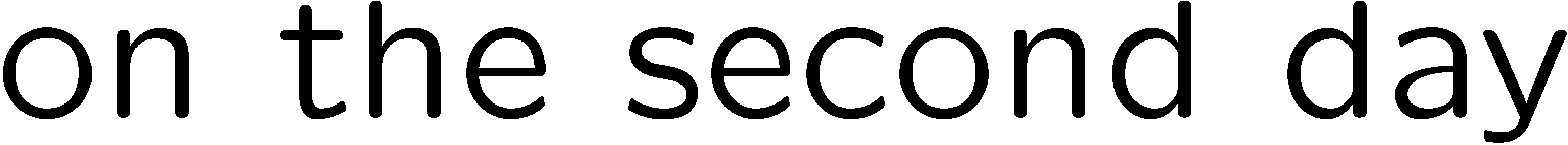 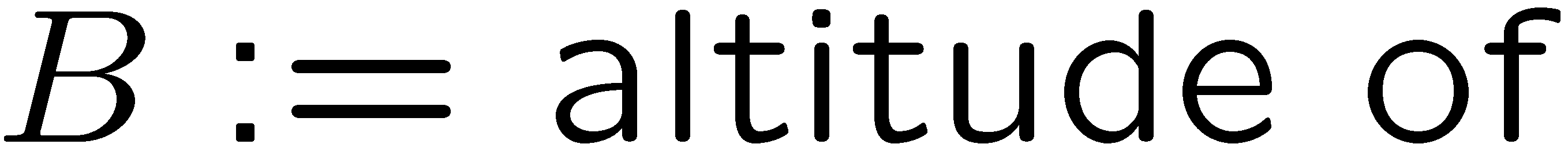 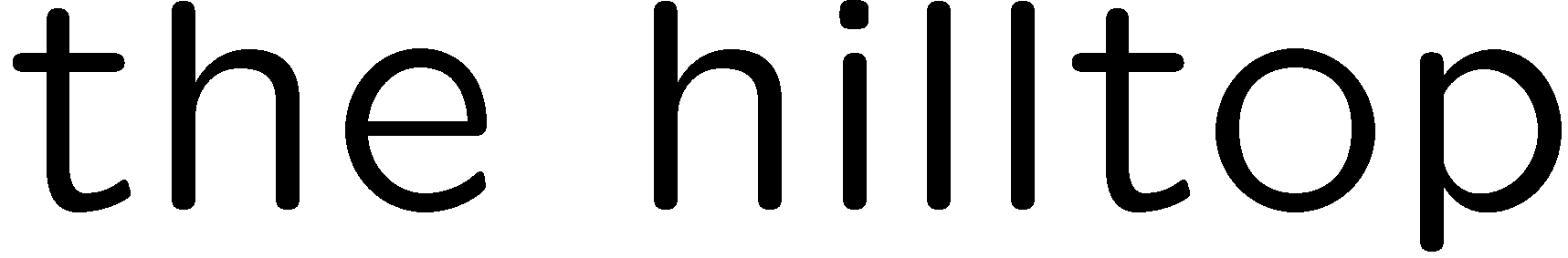 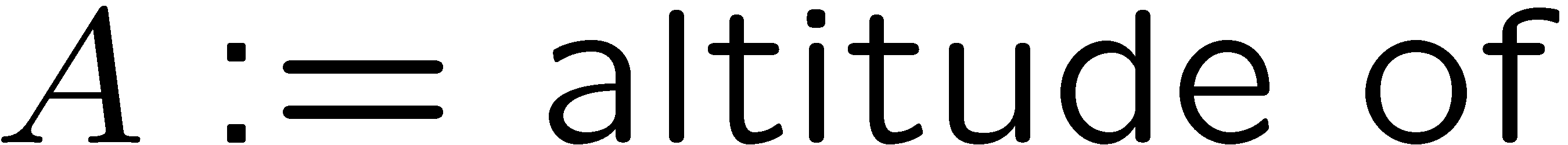 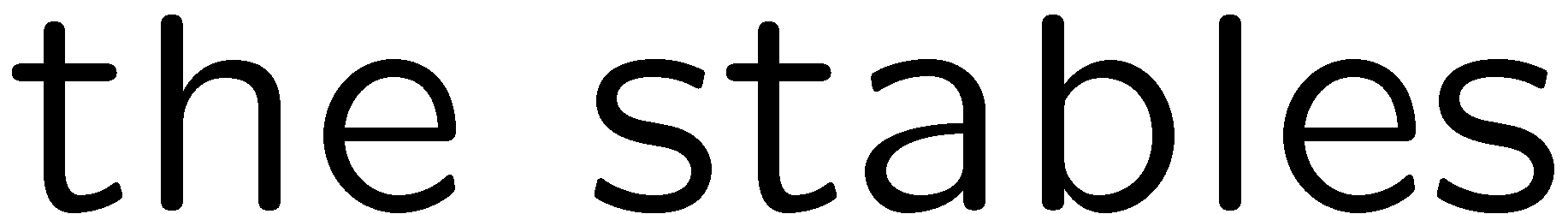 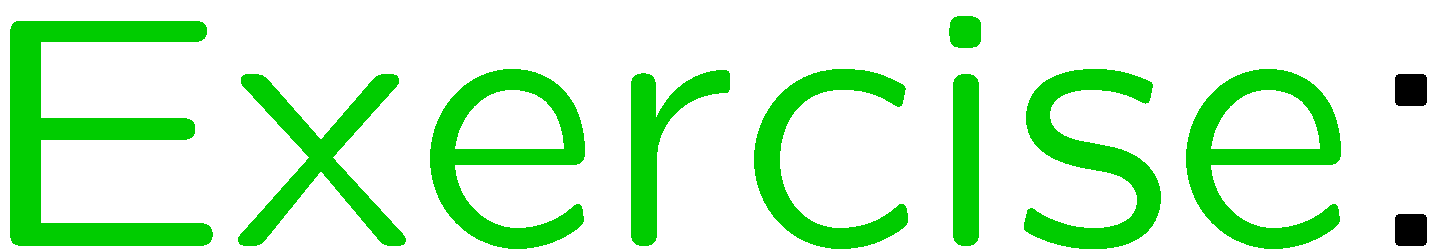 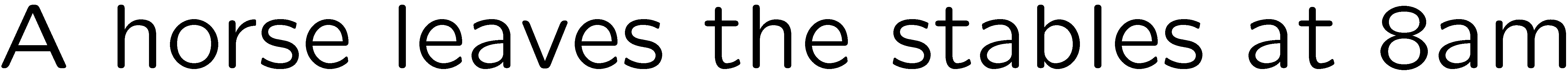 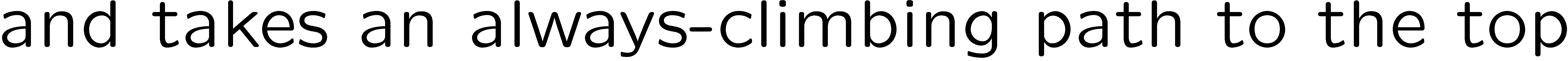 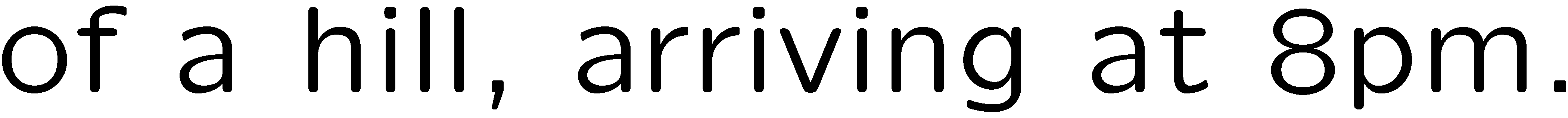 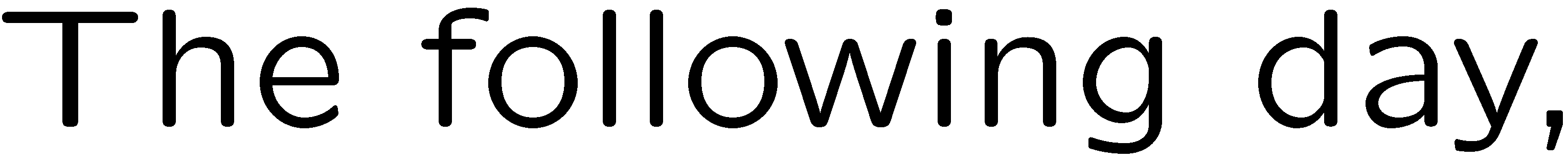 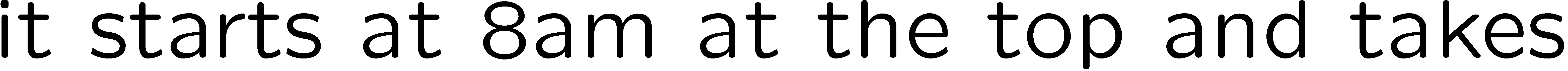 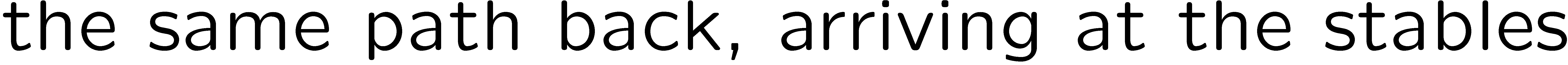 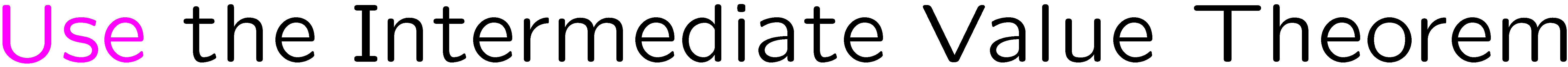 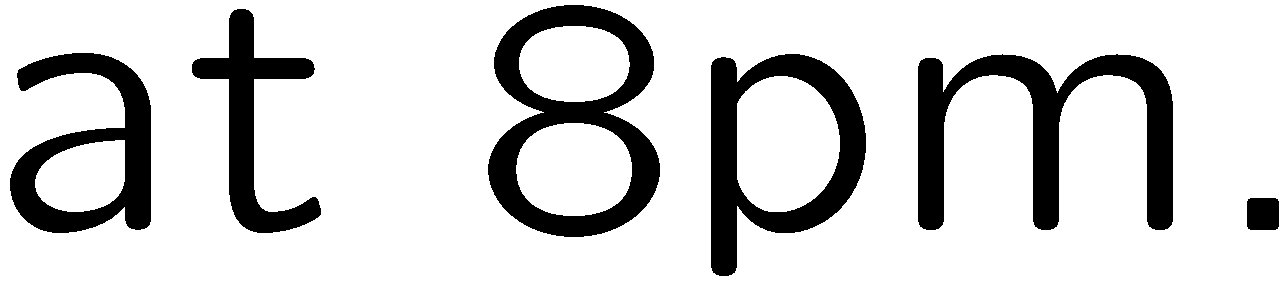 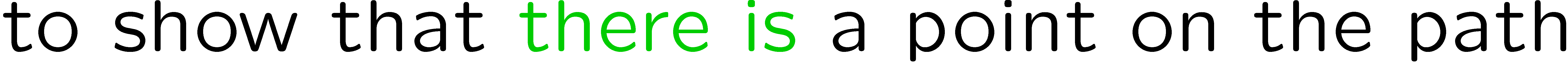 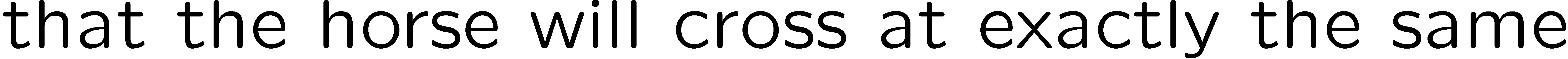 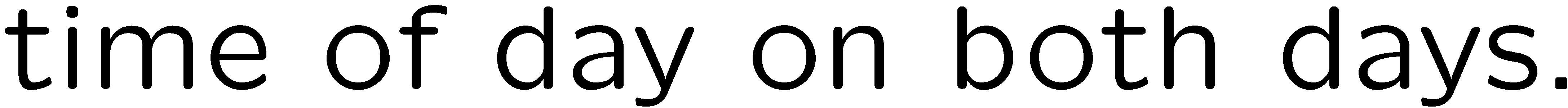 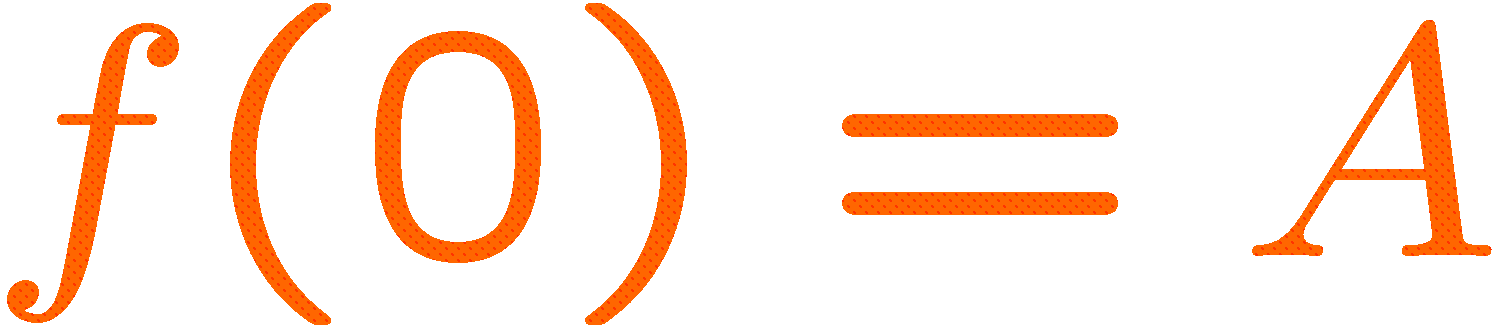 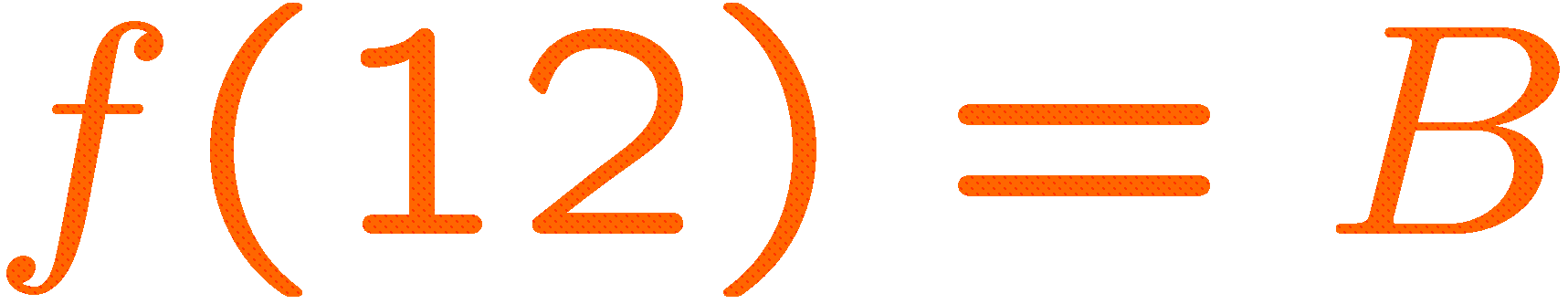 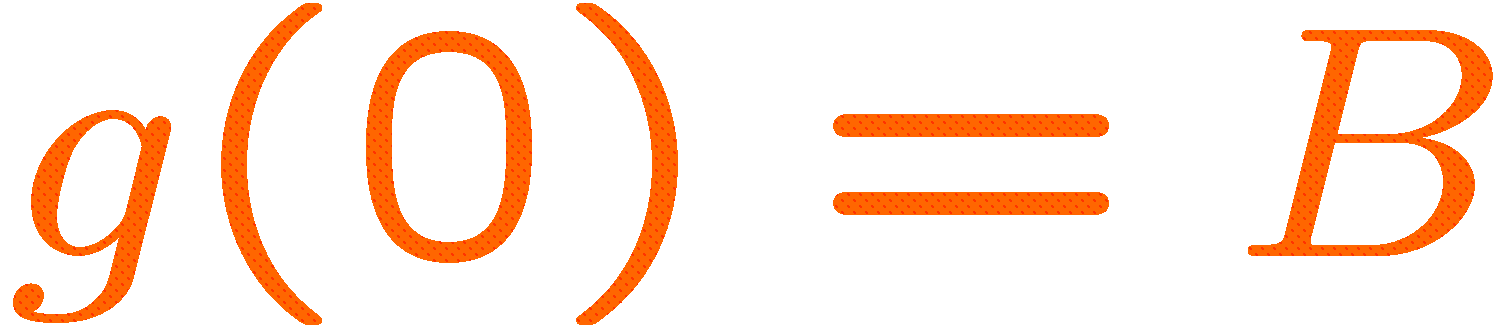 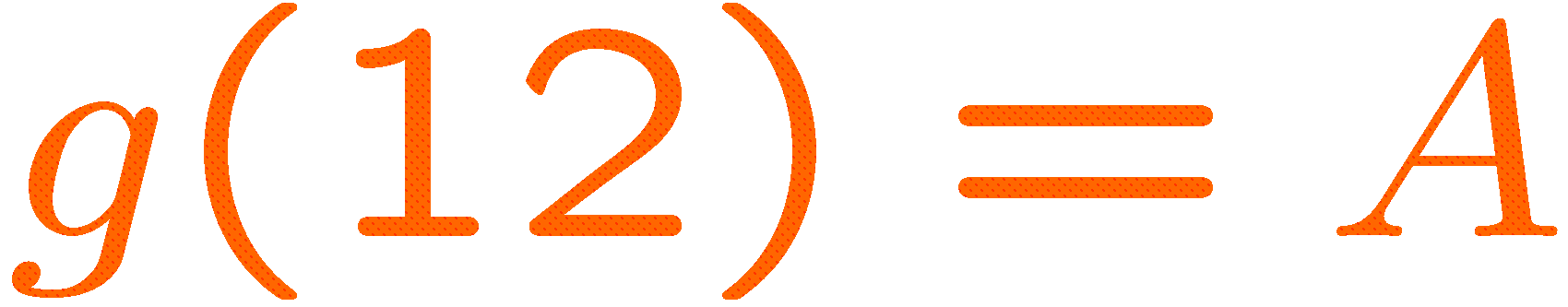 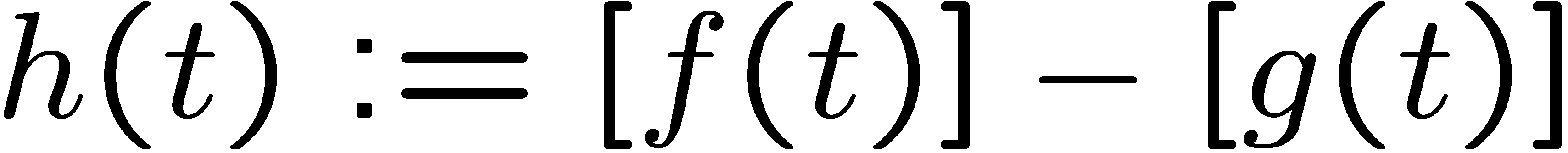 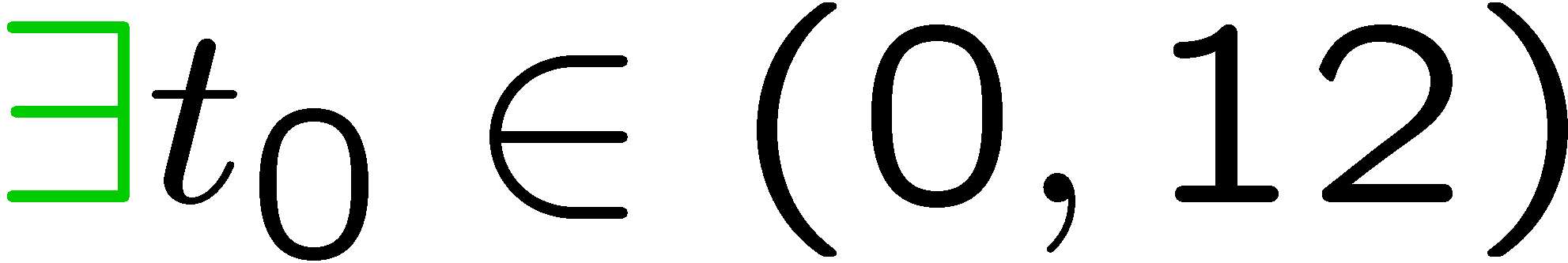 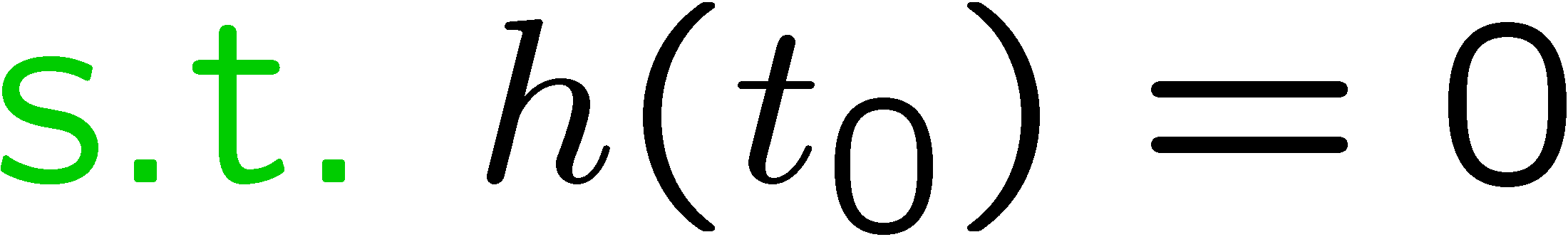 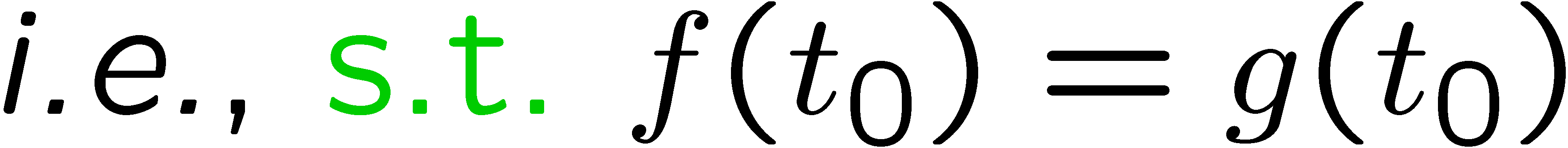 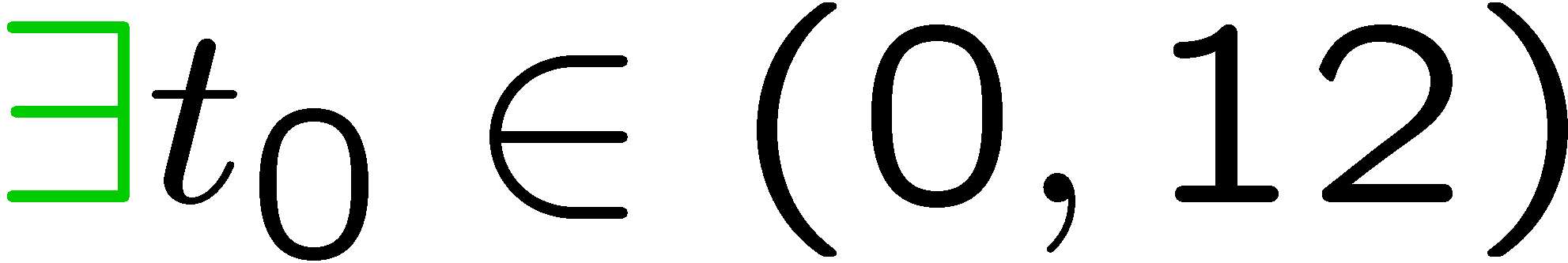 30
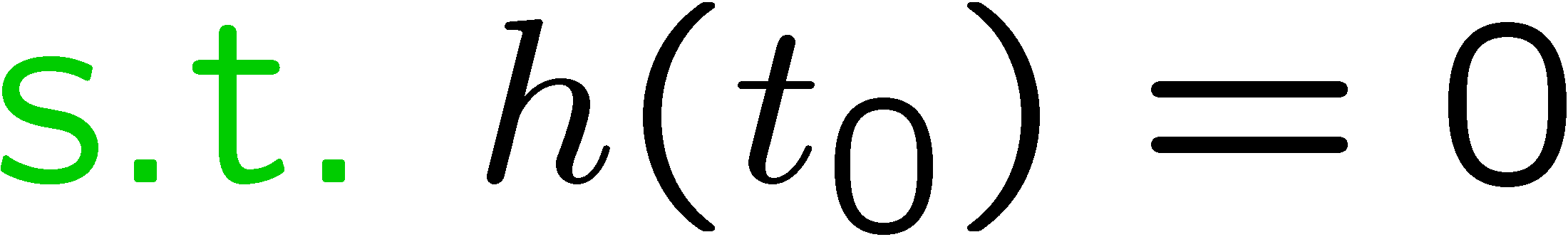 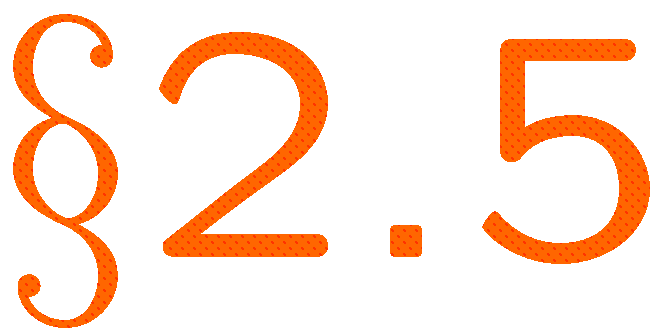